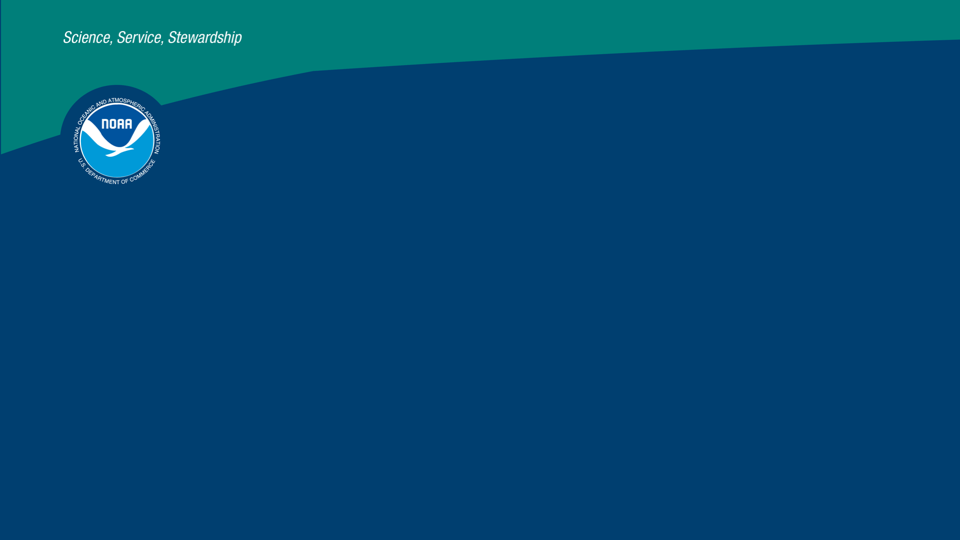 Advanced Air Quality Forecasting Capabilities Using NOAA’s Unified Forecast System
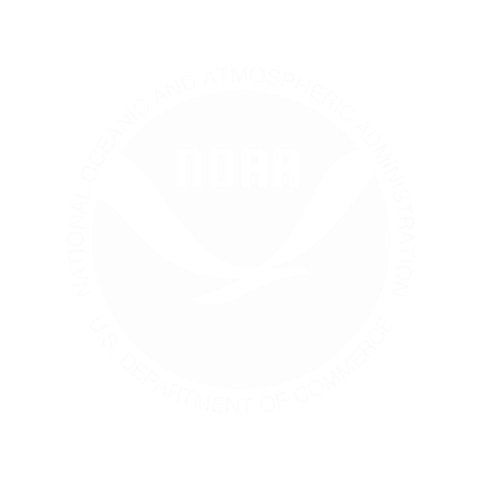 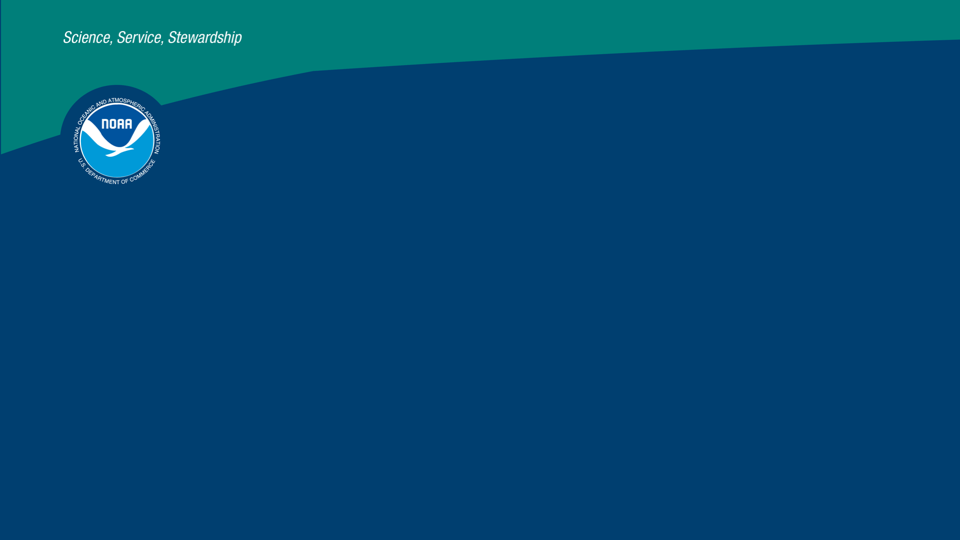 Barry Baker, Lacey Holland, Youhua Tang, Patrick Campbell, Zach Moon, Wei-Ting Hung, Margaret Marvin, Beiming Tang, Wei Li, Irena Ivanova 

National Oceanic and Atmospheric Administration (NOAA) 
Office of Oceanic and Atmospheric Research (OAR)
NOAA Air Resources Laboratory (ARL)
Cooperative Institute for Satellite Earth System Studies (CISESS)
George Mason University (GMU)
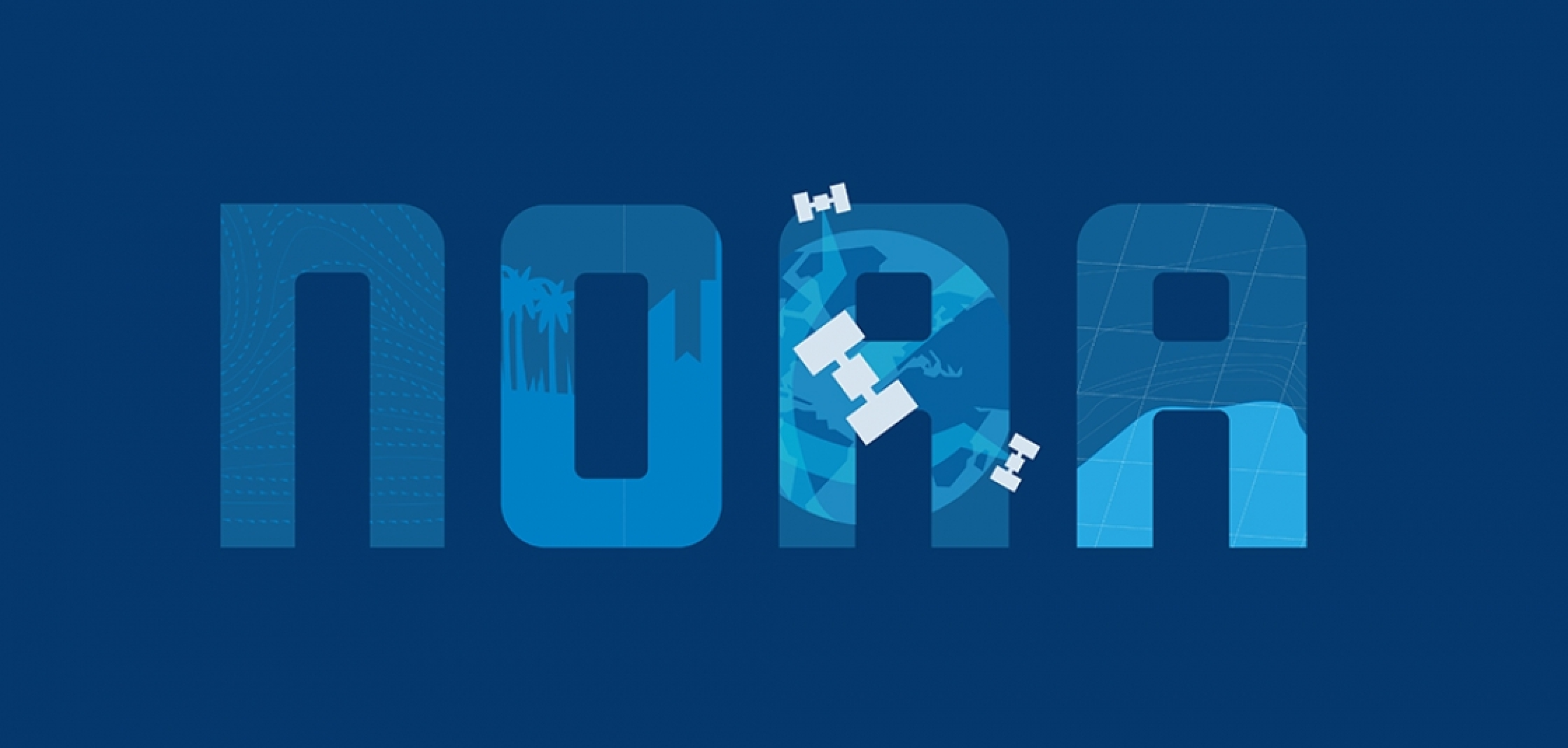 barry.baker@noaa.gov
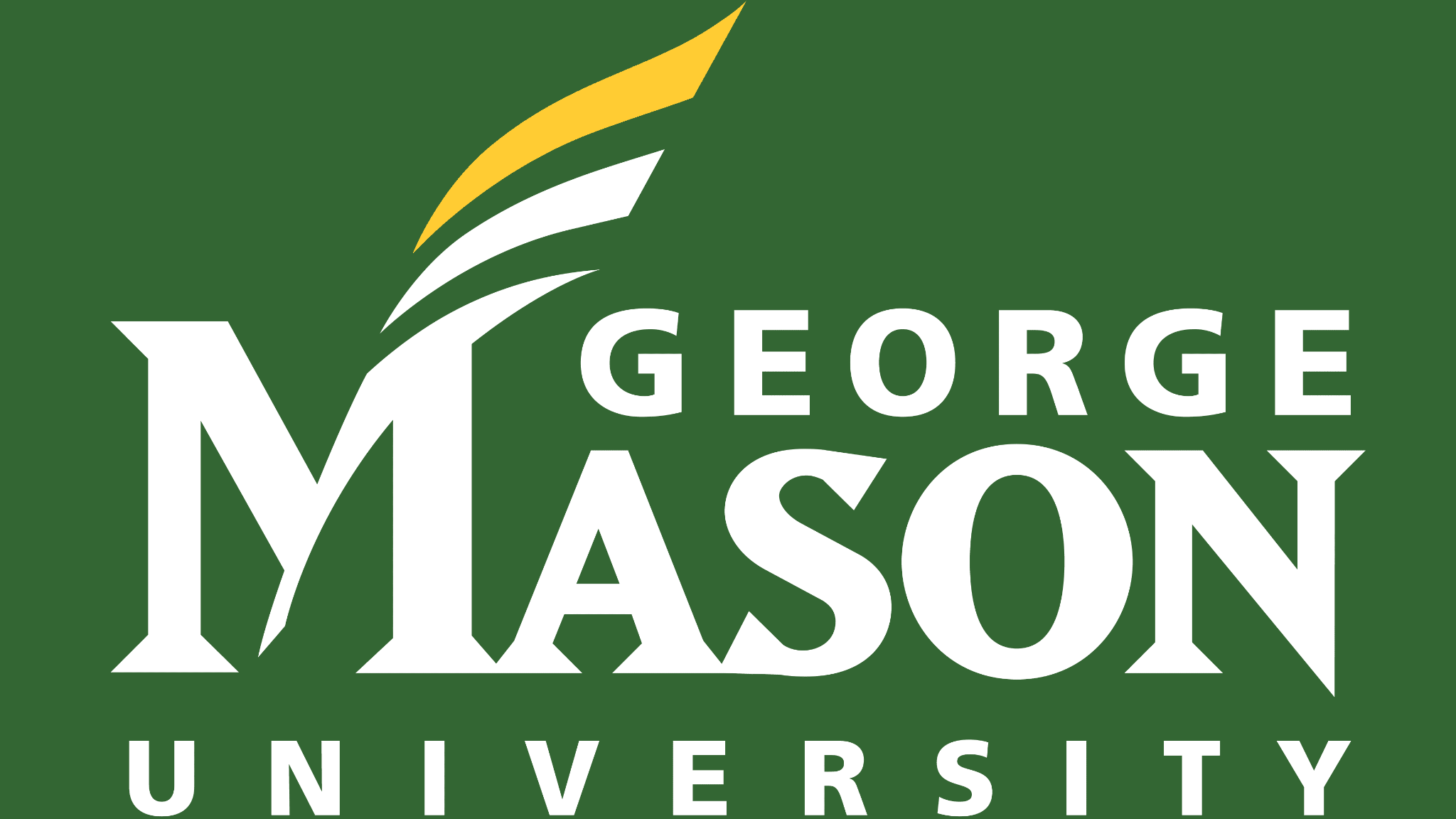 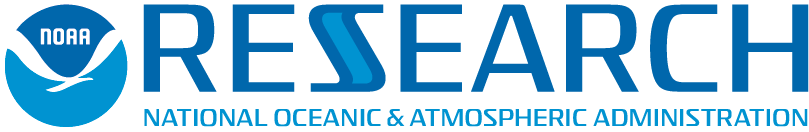 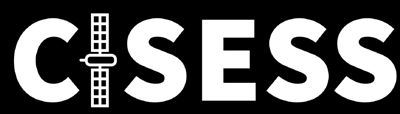 NOAA Air Resources Laboratory
Chemical Modeling & Emissions Group
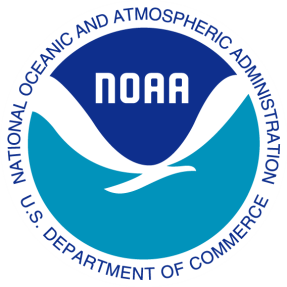 ARL
Federal
Dr. Barry Baker, Physical Research Scientist, Lead of the CM&E Group
Dr. Lacey Holland, Physical Research Scientist 
George Mason University, Fairfax, VA
Center for Spatial Information Science and Systems
Cooperative Institute for Satellite Earth System Studies (CISESS)
Dr. Youhua Tang, Research Assistant Professor
Dr. Patrick Campbell, Research Assistant Professor
Dr. Wei-Ting Hung, Postdoctoral Associate
Dr. Margaret Marvin, Postdoctoral Associate
Dr. Beiming Tang, Postdoctoral Associate
Dr. Wei Li, Postdoctoral Associate
Dr. Irena Ivanova , Postdoctoral Associate 
ERT, Inc. 
Dr. Zach Moon, Scientific Software Engineer
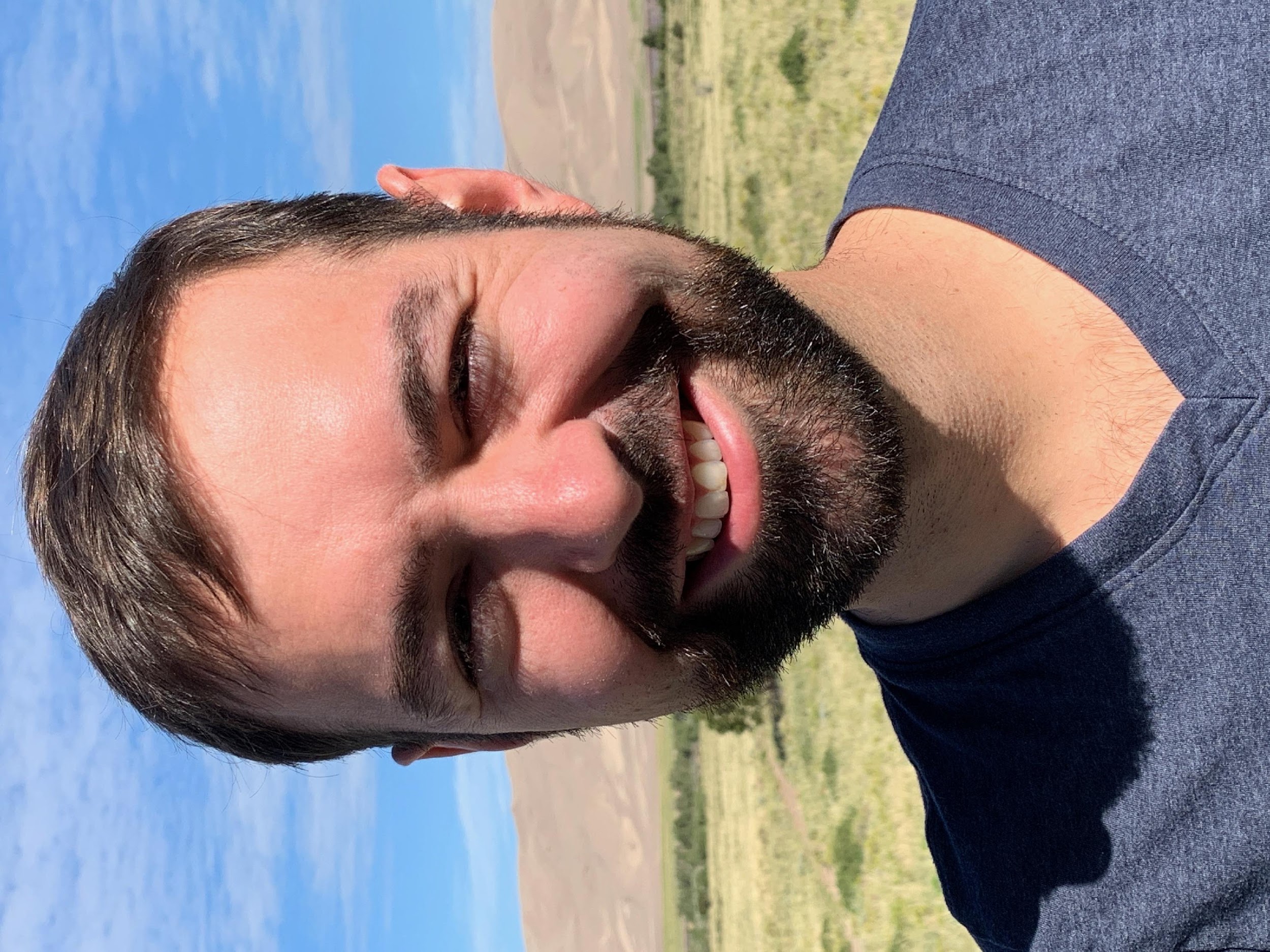 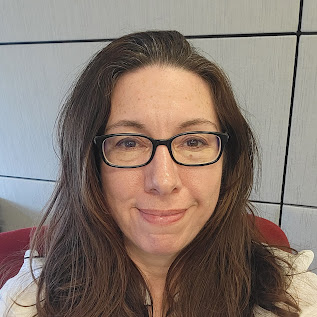 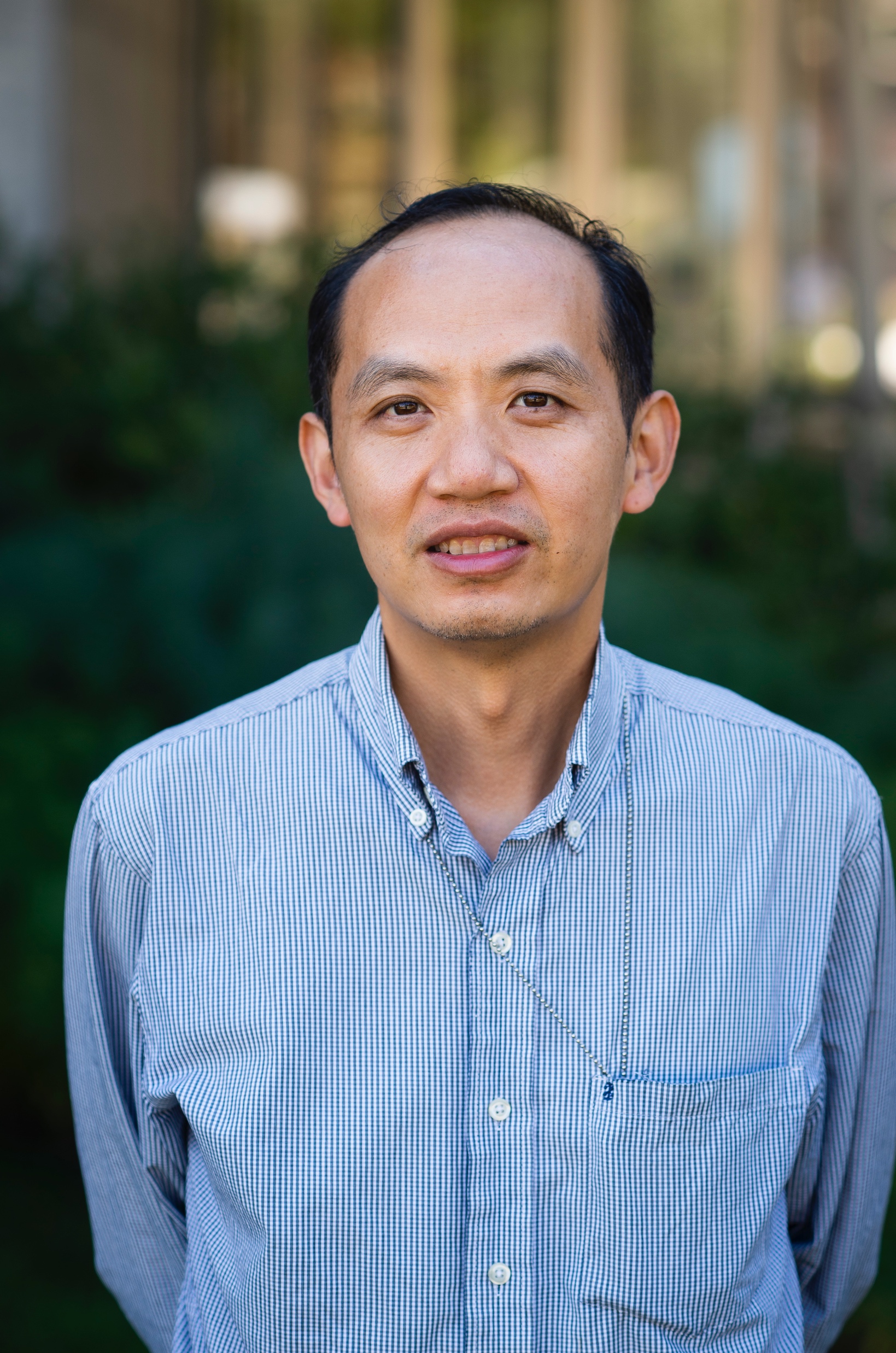 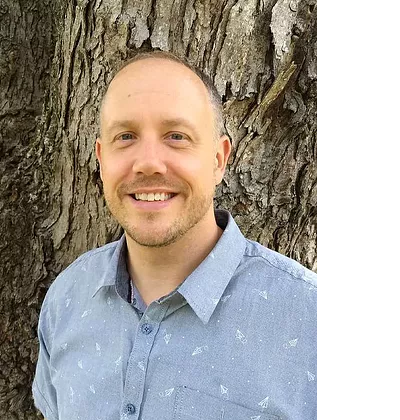 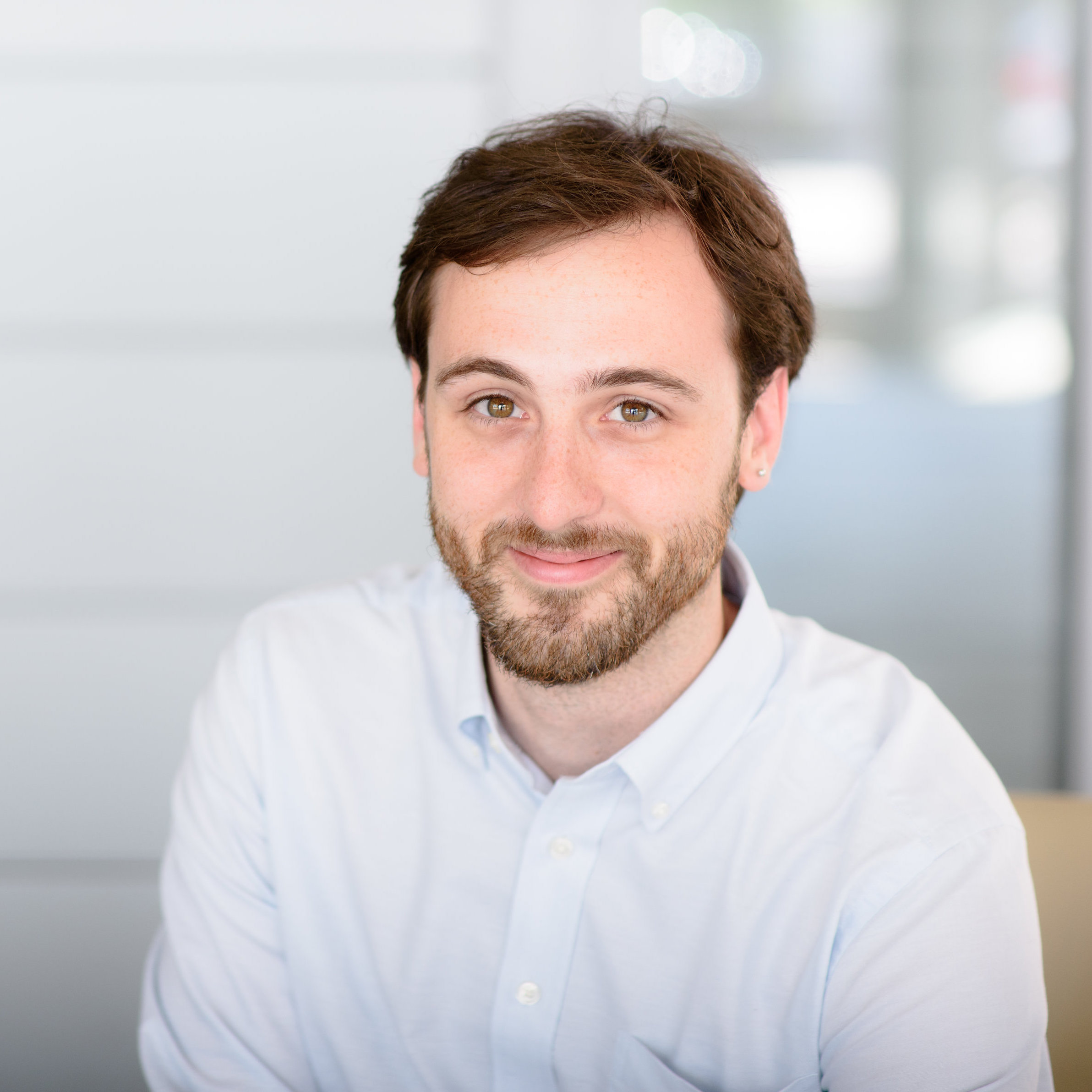 NOAA | OAR | Air Resources Laboratory
Air Quality Forecaster Focus Group Workshop, October 20-21, 2024
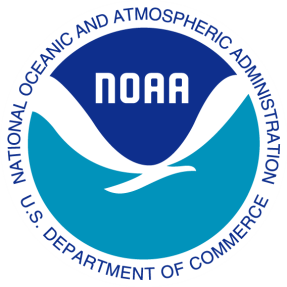 NOAA Air Resources Laboratory CM&E Group
Overview of the ARL modeling efforts 
National Air Quality Forecast Capability - AQM
Updates, emissions, innovation and science improvements
NOAA Emissions and eXchange Unified System (NEXUS)
Emissions datasets and algorithms for NOAA AC models
Global Ensemble Forecast System (GEFS)-Aerosol
Updates to global aerosol model – GEFSv12.3
UFS-Aerosol -> GEFSv13 – subseasonal-to-seasonal (S2S)
UFS-based global aerosol model -> fully coupled ESM
Seasonal Forecast System - Seasonal 1 year forecasts
Future UFS-based global ensemble forecast replacing CFS
RRFS-Smoke/Dust
Aerosol-aware RRFS - with FENGSHA dust scheme and RAVE Fire
MELODIES-MONET
Verification collaboration between NOAA ARL/CSL/GSL and NCAR
Configurable Atmospheric Chemistry (CATChem)
New development of a unified chemistry component for all UFS Applications
NOAA | OAR | Air Resources Laboratory
Air Quality Forecaster Focus Group Workshop, October 20-21, 2024
Outline
Advancements to the Science and Emissions for the Future of NOAA's AQM
Patrick Campbell

Evaluation of NAQFC with Other Observations: A Study in Summer 2023
Youhua Tang

Path Forward for UFS based air composition forecasting: UFS-CMAQ, UFS-Aerosols, NEXUS and UFS-Chem
Barry Baker
NOAA | OAR | Air Resources Laboratory
Air Quality Forecaster Focus Group Workshop, October 20-21, 2024
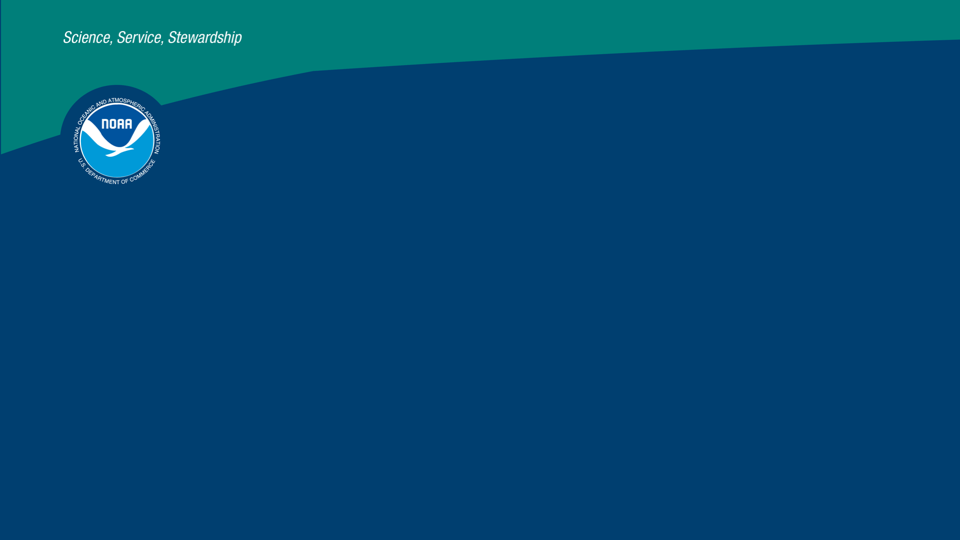 Advanced Air Quality Forecasting Capabilities Using NOAA’s Unified Forecast System
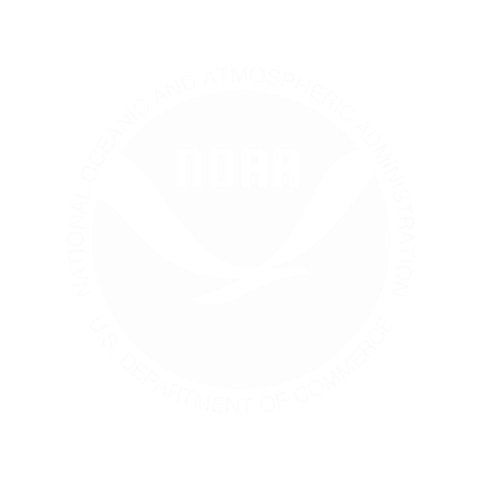 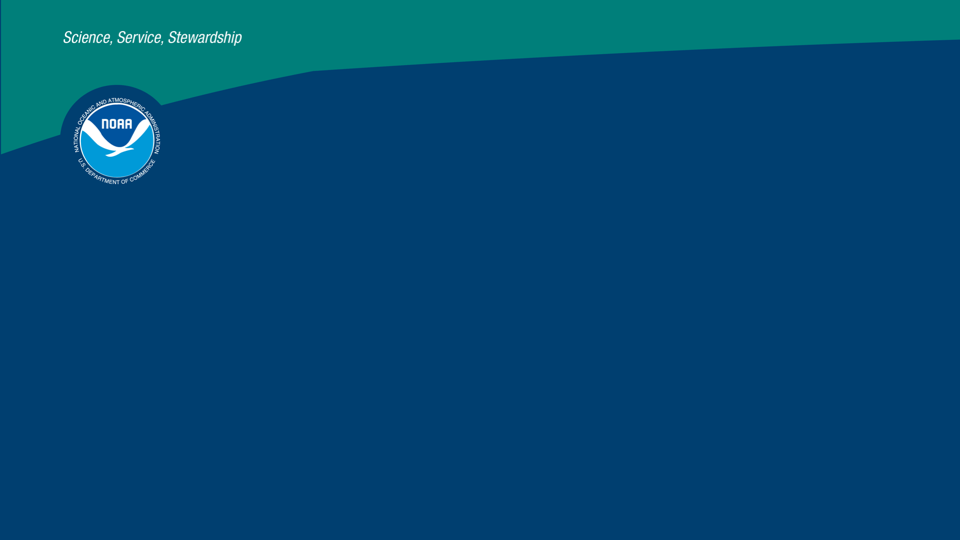 Barry Baker, Lacey Holland, Youhua Tang, Patrick Campbell, Zach Moon, Wei-Ting Hung, Margaret Marvin, Beiming Tang, Wei Li, Irena Ivanova 

National Oceanic and Atmospheric Administration (NOAA) 
Office of Oceanic and Atmospheric Research (OAR)
NOAA Air Resources Laboratory (ARL)
Cooperative Institute for Satellite Earth System Studies (CISESS)
George Mason University (GMU)
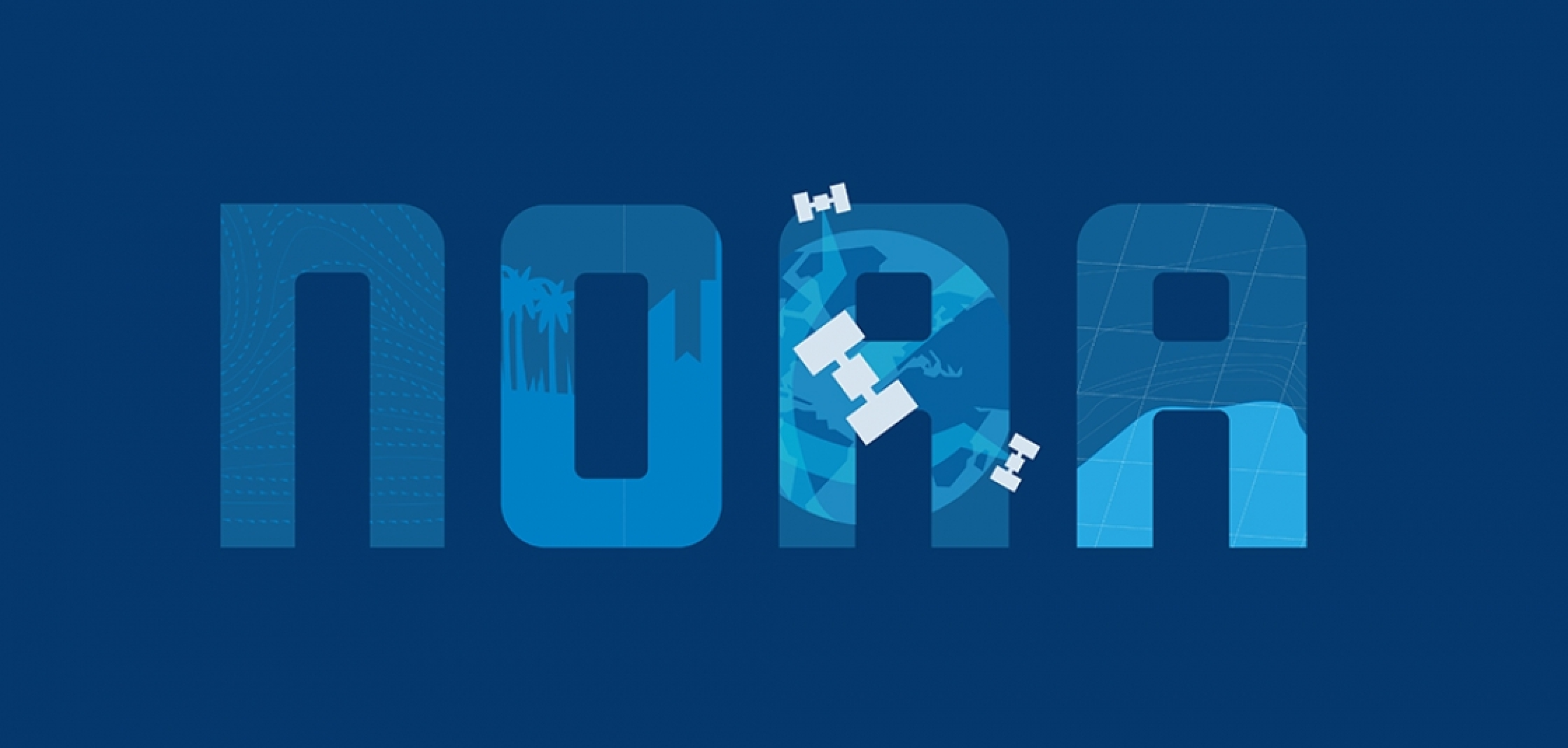 barry.baker@noaa.gov
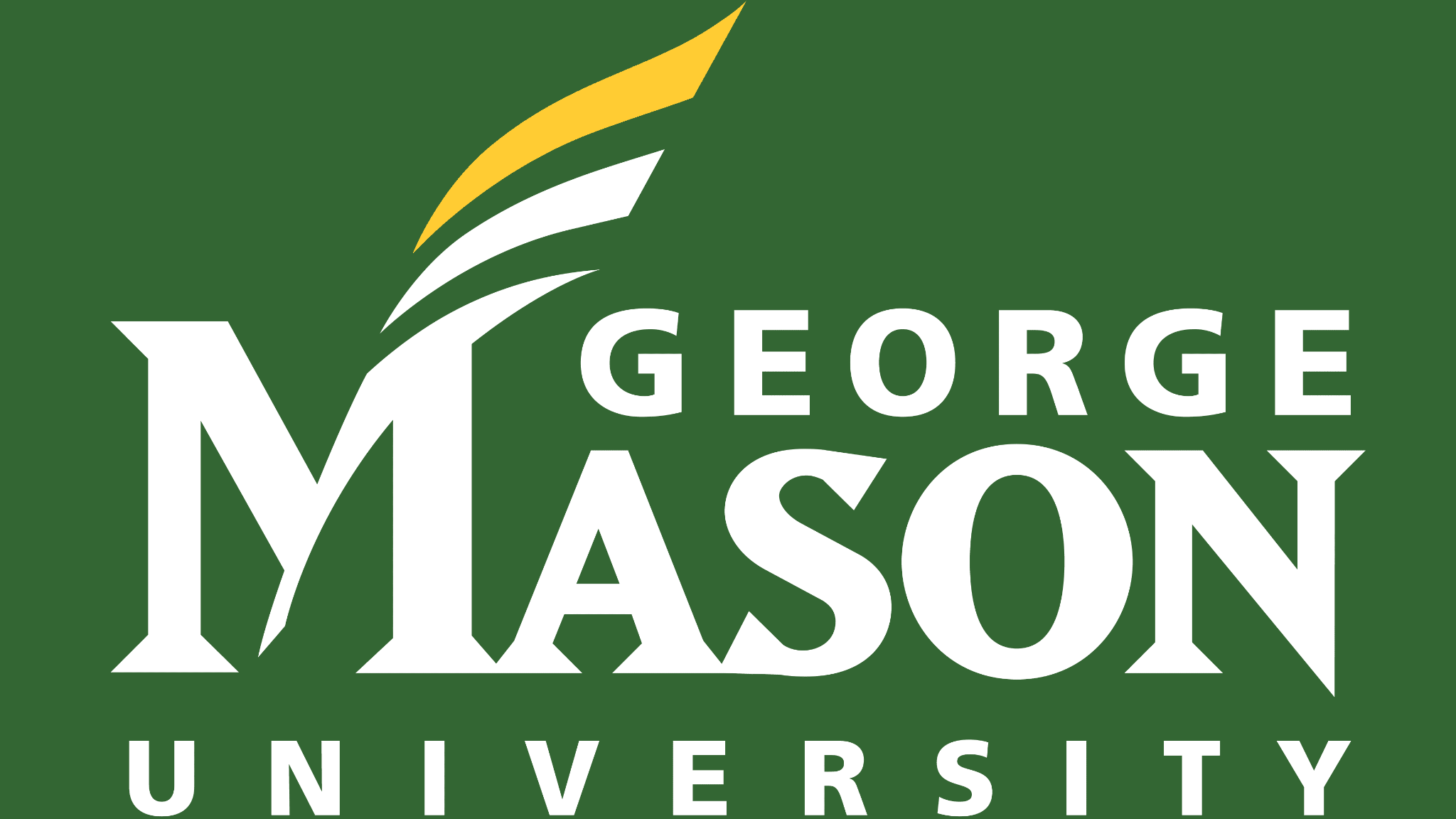 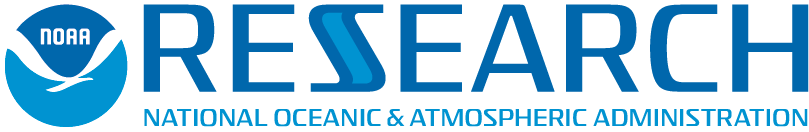 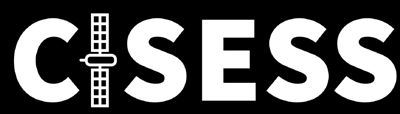 Outline
Current status of ARL R2O transitioning 
AQM
RRFS
GEFSv13
Updates to Biogenic Emissions 
Developments in dust modeling 
Wildfire spread 
CATChem - Configurable Atmospheric Chemistry Component in the UFS
NEXUS updates 
MELODIES-MONET: New Capabilities
NOAA | OAR | Air Resources Laboratory
Air Quality Forecaster Focus Group Workshop, October 20-21, 2024
UFS Atmospheric Composition Modeling
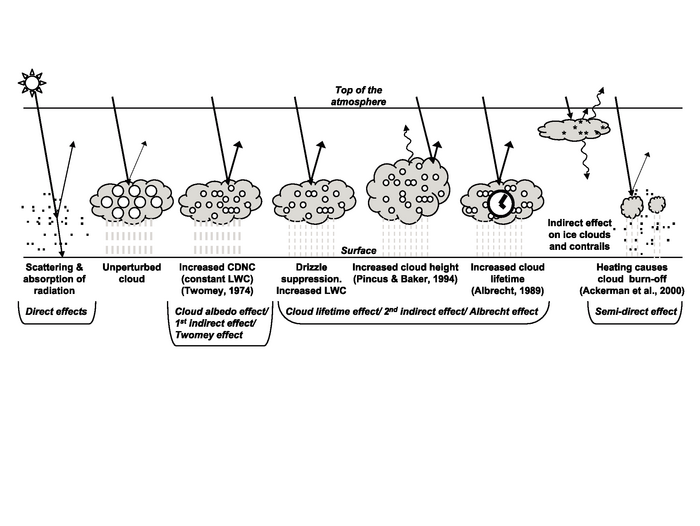 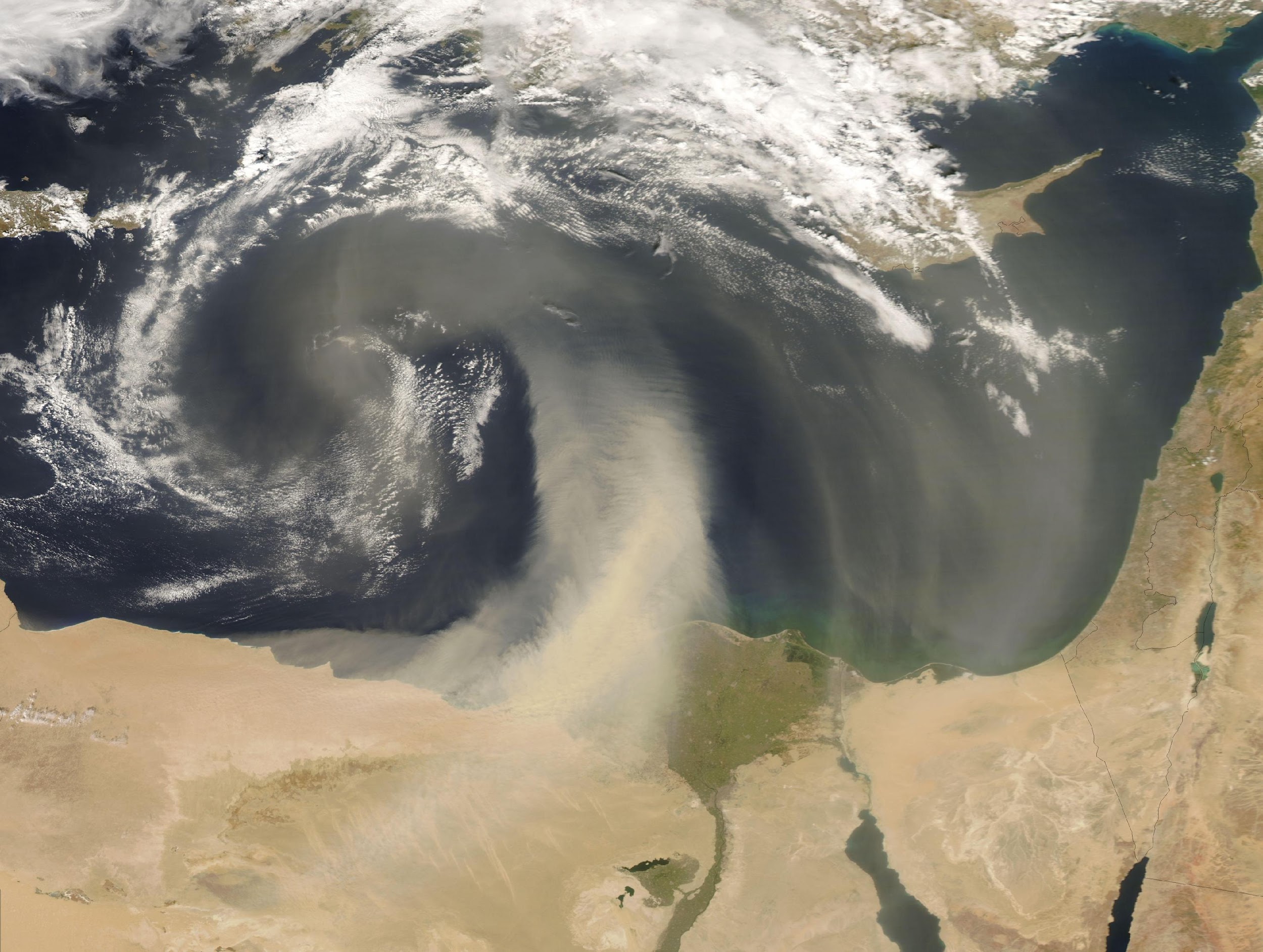 Aerosols and trace gases alter the solar/terrestrial energy balance and cloud physics, affecting meteorology and climate on various timescales.
Poor air quality has significant societal impacts, including degraded human health and visibility.
NOAA has numerous legislative, interagency, and international mandates for its research and forecasts of atmospheric composition.
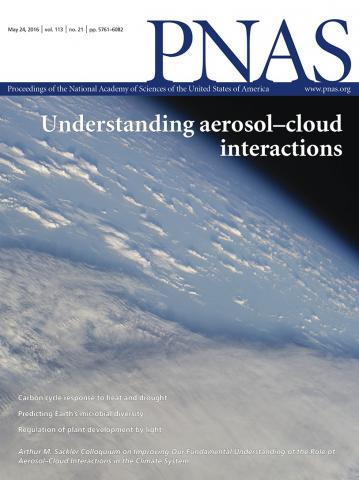 Annual U.S. premature mortality
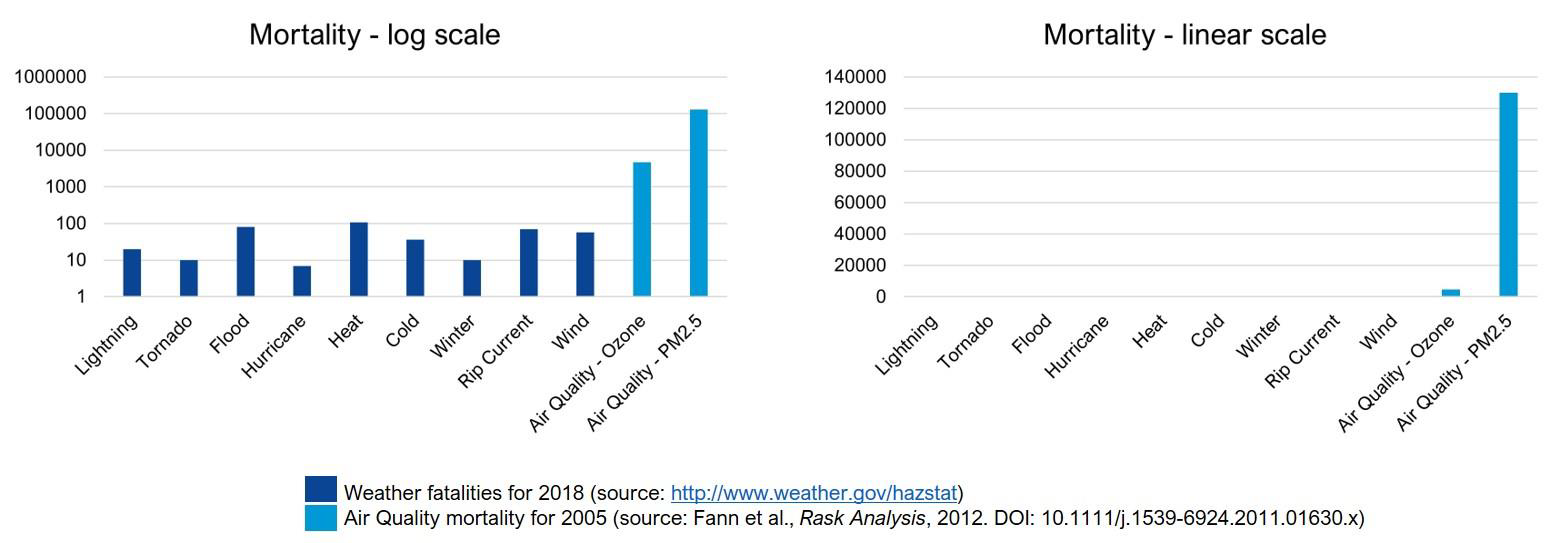 NOAA | OAR | Air Resources Laboratory
Air Quality Forecaster Focus Group Workshop, October 20-21, 2024
[Speaker Notes: Summary slide describing what this talk is about and why we care about this topic.]
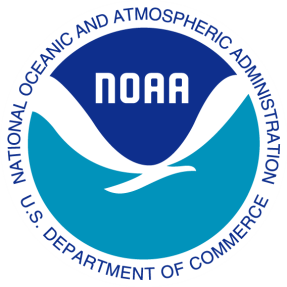 NOAA Air Resources Laboratory CM&E Group
Overview of the ARL modeling efforts 
National Air Quality Forecast Capability - AQM
Updates, emissions, innovation and science improvements
NOAA Emissions and eXchange Unified System (NEXUS)
Emissions datasets and algorithms for NOAA AC models
Global Ensemble Forecast System (GEFS)-Aerosol
Updates to global aerosol model – GEFSv12.3
UFS-Aerosol -> GEFSv13 – subseasonal-to-seasonal (S2S)
UFS-based global aerosol model -> fully coupled ESM
Seasonal Forecast System - Seasonal 1 year forecasts
Future UFS-based global ensemble forecast replacing CFS
RRFS-Smoke/Dust
Aerosol-aware RRFS - with FENGSHA dust scheme and RAVE Fire
MELODIES-MONET
Verification collaboration between NOAA ARL/CSL/GSL and NCAR
Configurable Atmospheric Chemistry (CATChem)
New development of a unified chemistry component for all UFS Applications
NOAA | OAR | Air Resources Laboratory
Air Quality Forecaster Focus Group Workshop, October 20-21, 2024
Preliminary Evaluation of Updated CMAQv5.4 in AQMv7 Ozone
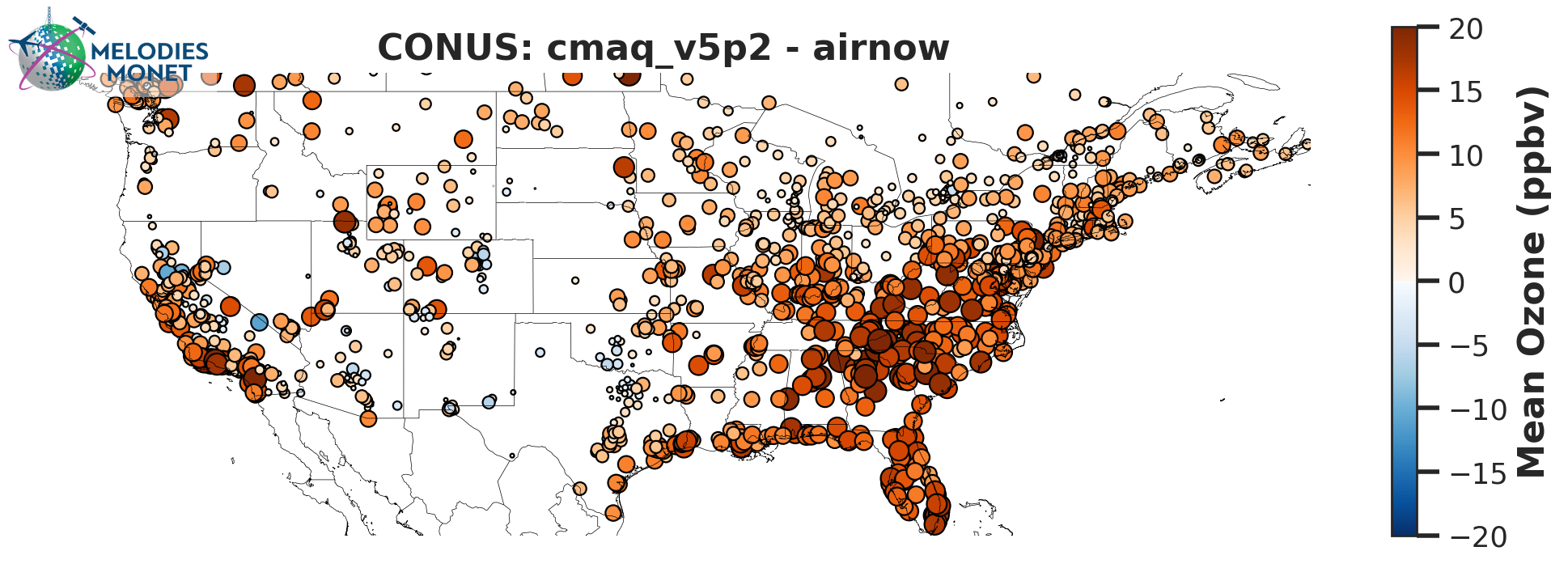 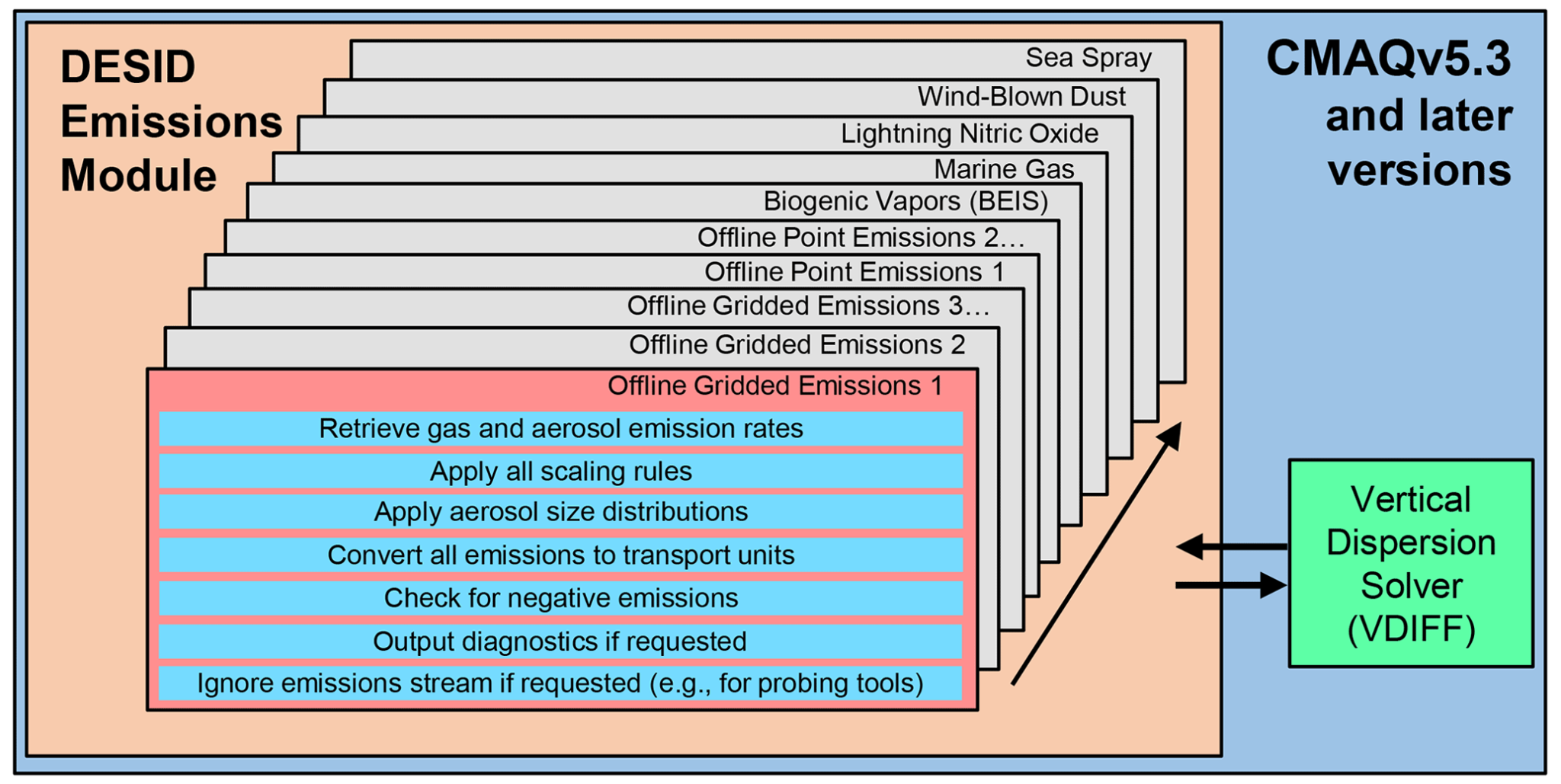 Summary of Changes
New environment variable functions.
New namelists, field and diag tables.
Updated XTRACT3 function to use centralized IO
Streamline emission sources for DESID module
PM2.5 fraction and AOD are controlled through ELMO
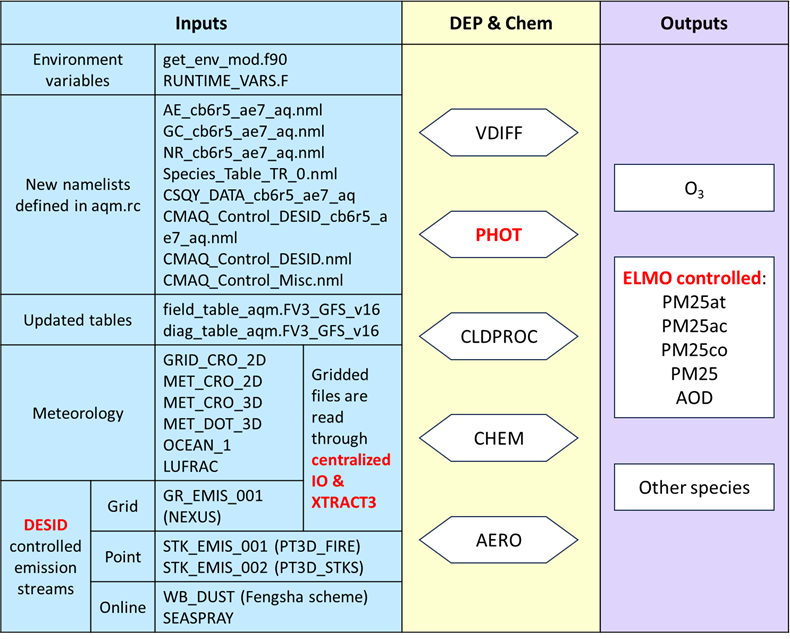 OLD
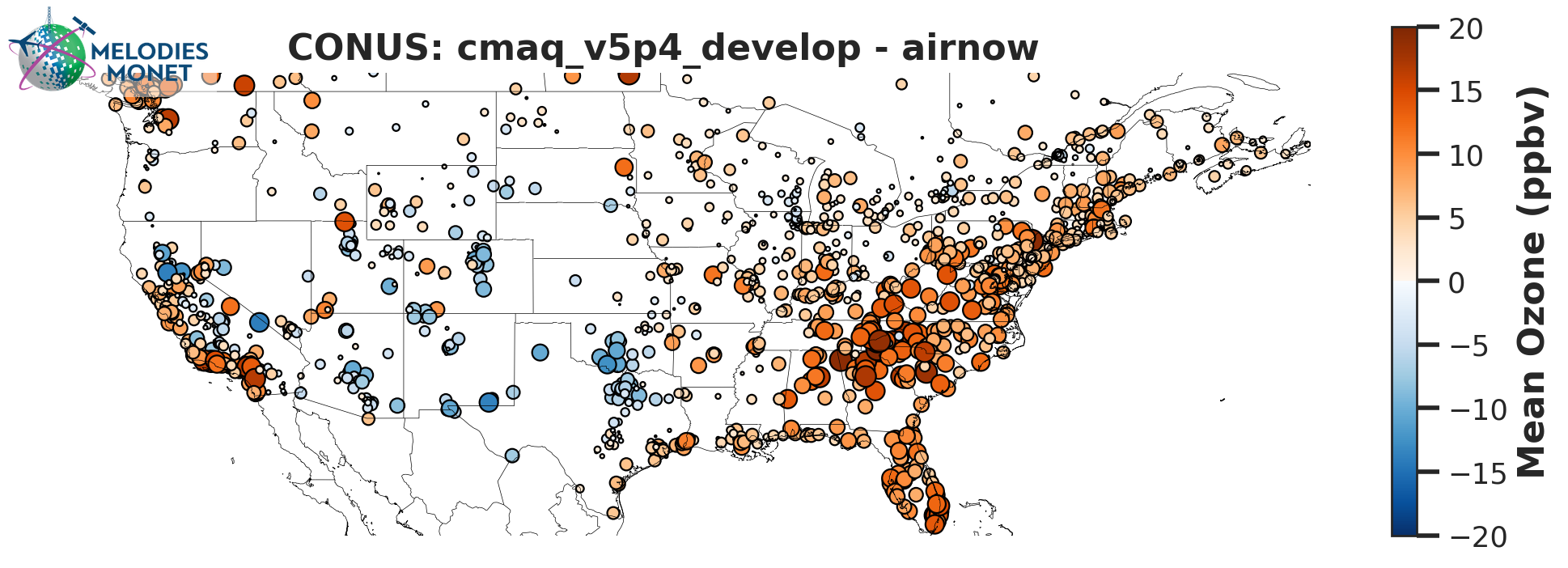 Large improvements in O3 forecasting, with improvements spatially and decreasing the MDA8 O3 bias drastically
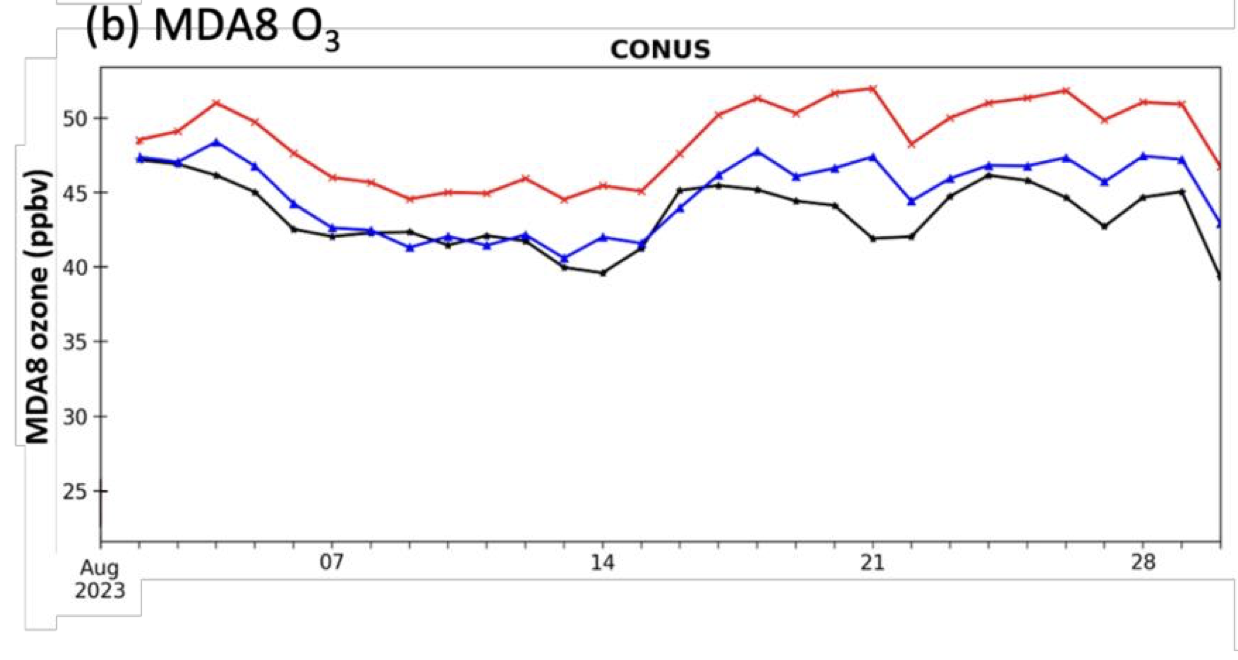 OLD
NEW
Obs
NEW
NOAA | OAR | Air Resources Laboratory
Air Quality Forecaster Focus Group Workshop, October 20-21, 2024
Updates to Emissions -> NEI Updates, New Diurnal Profiles, HTAPv3
NEMO High Resolution 1 km Emissions for 2019
EDGAR/HTAPv3:
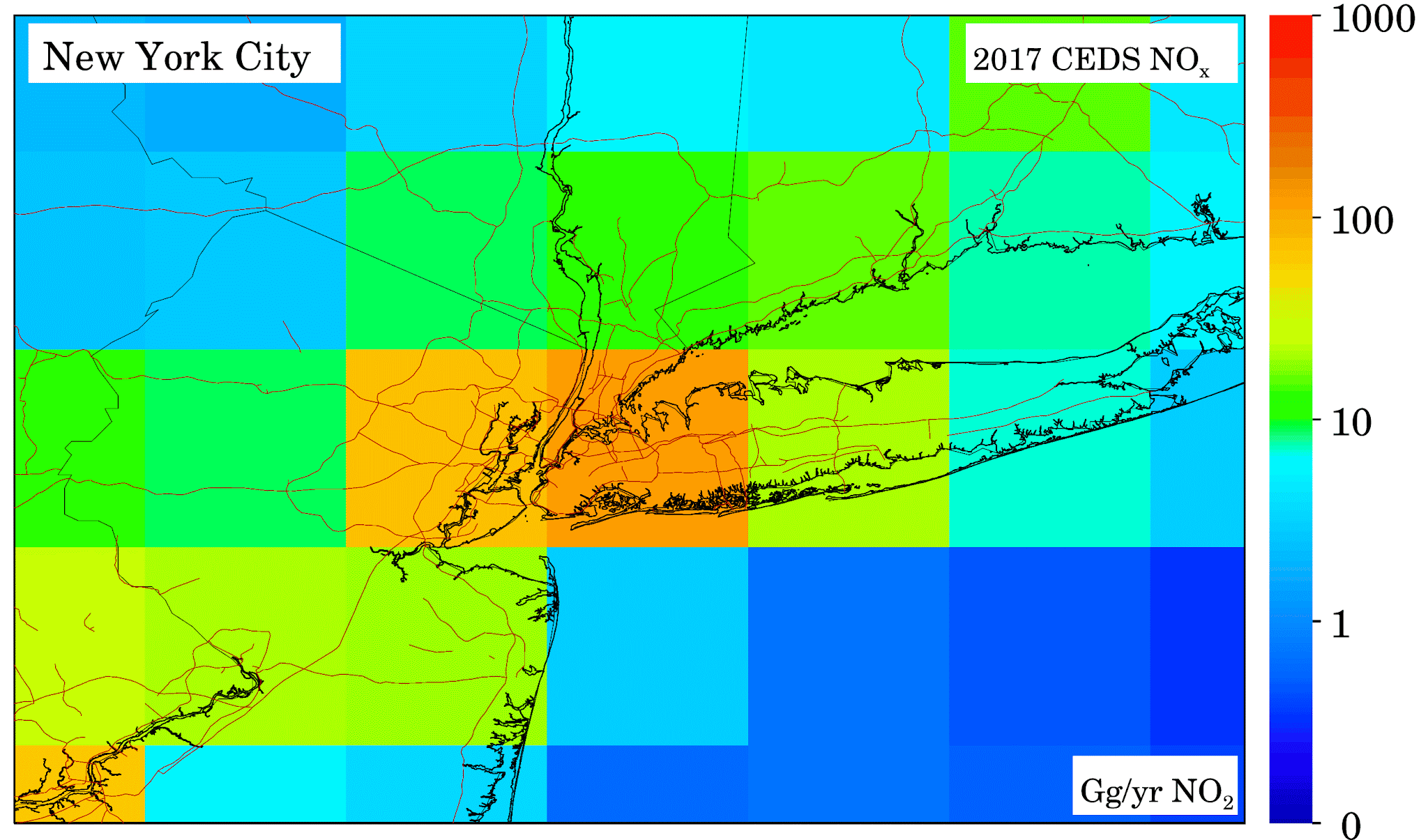 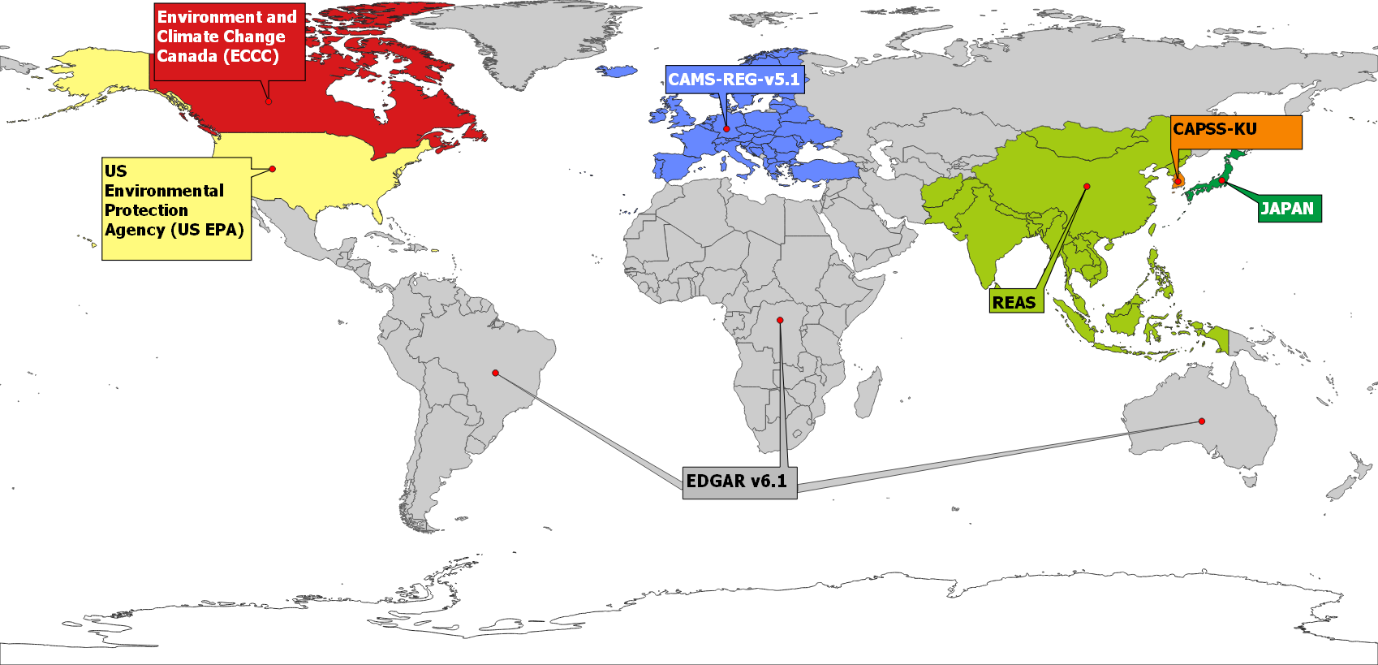 Applying Diurnal Profile to global datasets
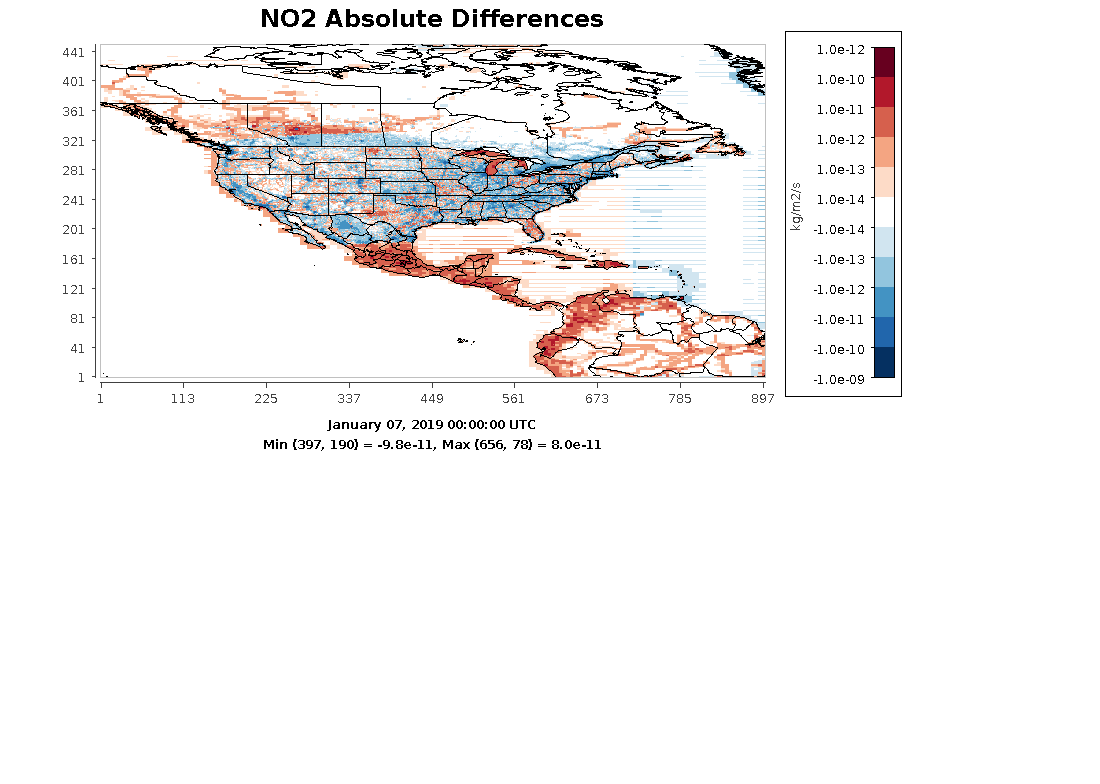 January 5: Total NO Emissions differences (mt)
Crippa et al. (2023)
NEI2016v1 → GMU/NEMO NEI2019 (Inside CONUS only)
HTAPv2 2010 → HTAPv3 2018 (Outside CONUS) 
Global No Diurnal for major gas emissions → CAMS-TEMPO gridded weights (outside CONUS)
Example of difference in NO emission in NEI 2019
HTAPv3 extends temporal coverage, sectoral breakdown and geographical coverage. 
Global mosaic of monthly air pollutant (SO2, NOx, CO, NMVOCs, NH3, PM10, PM2.5, BC, OC) emission gridmaps at 0.1x0.1 degree resolution. 
Updates HTAP emissions from v2 (2010) -> v3 (2018)
NOAA | OAR | Air Resources Laboratory
Air Quality Forecaster Focus Group Workshop, October 20-21, 2024
Rapid Refresh Forecast Model with Smoke and Dust
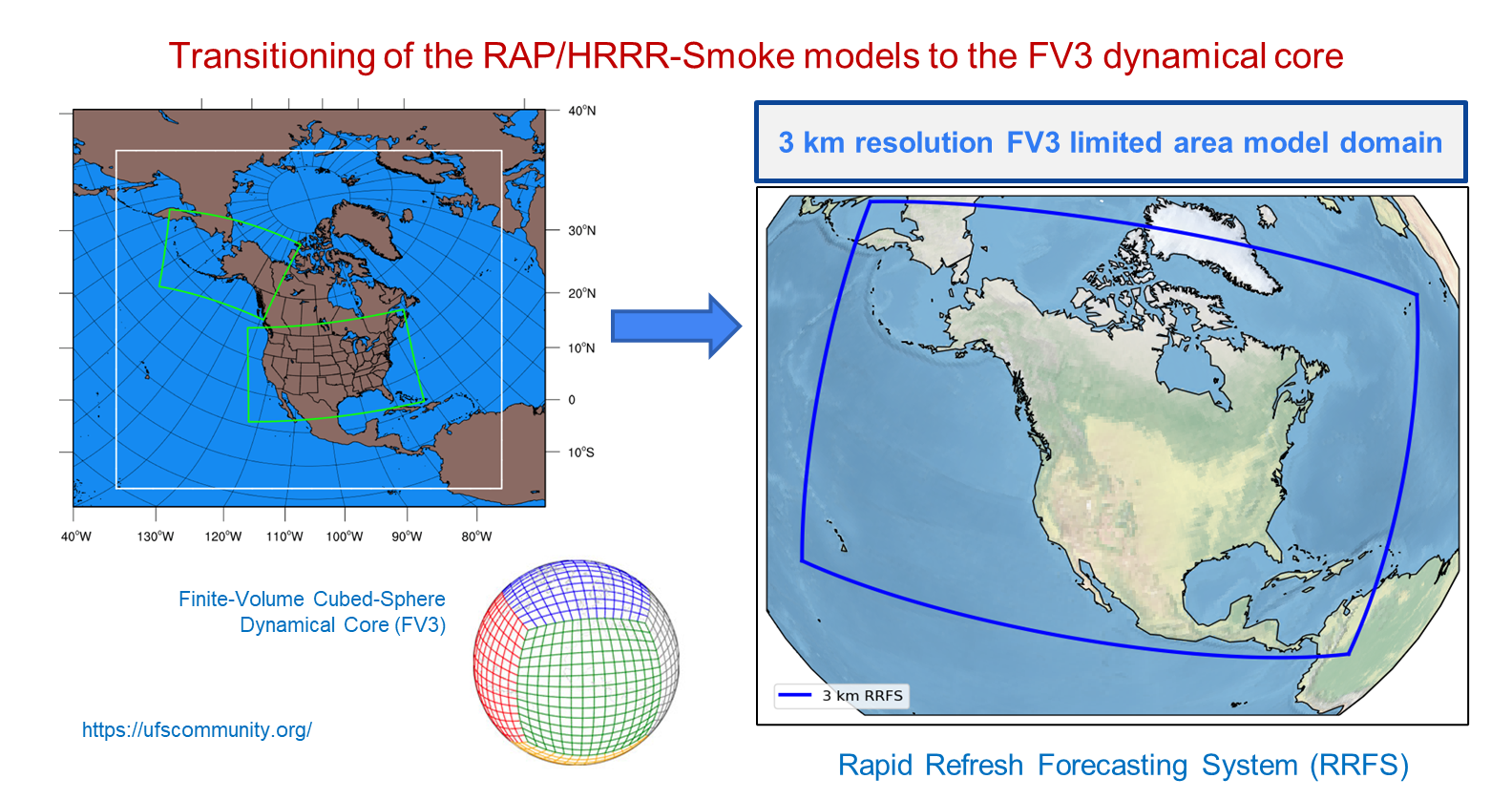 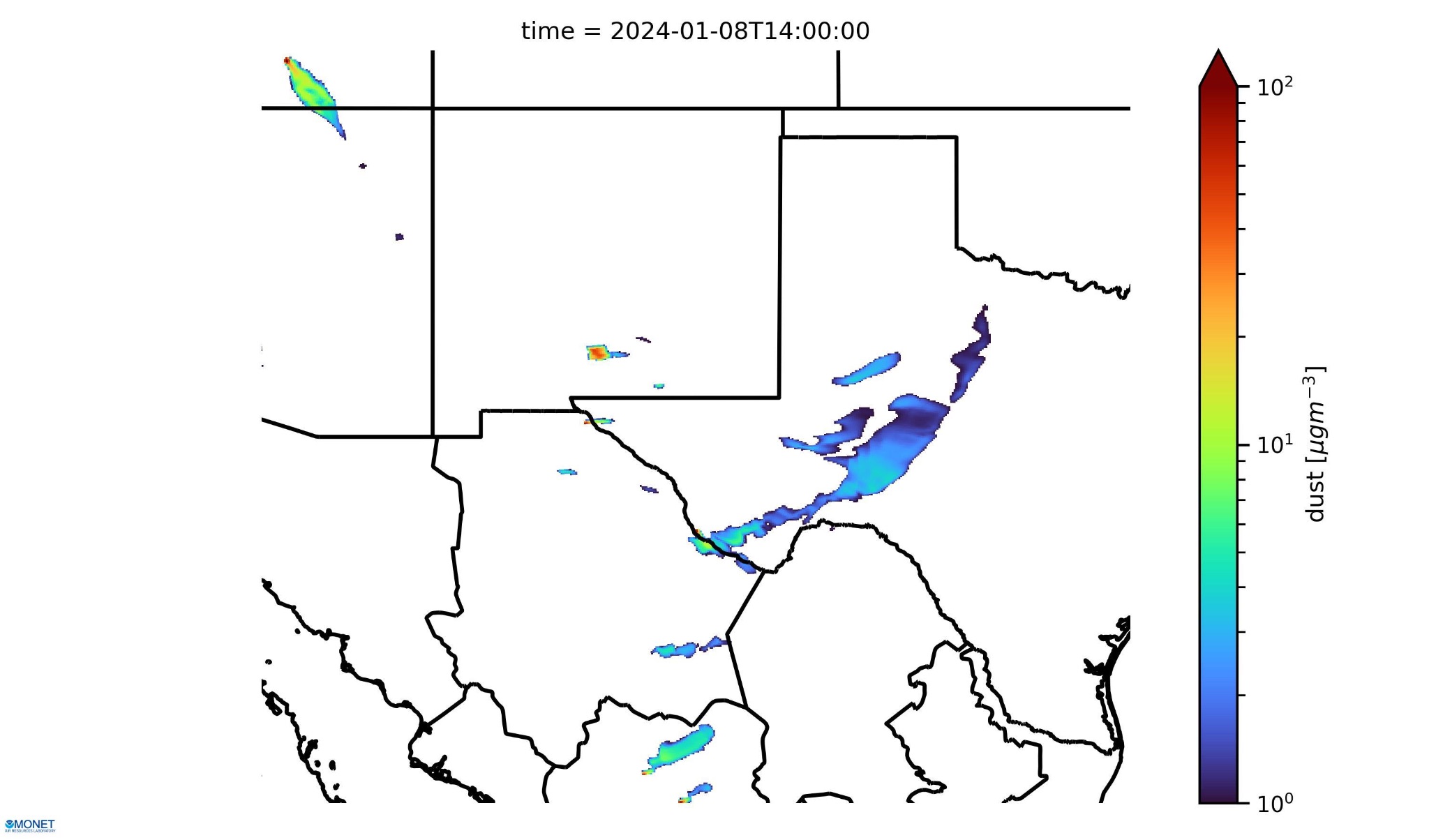 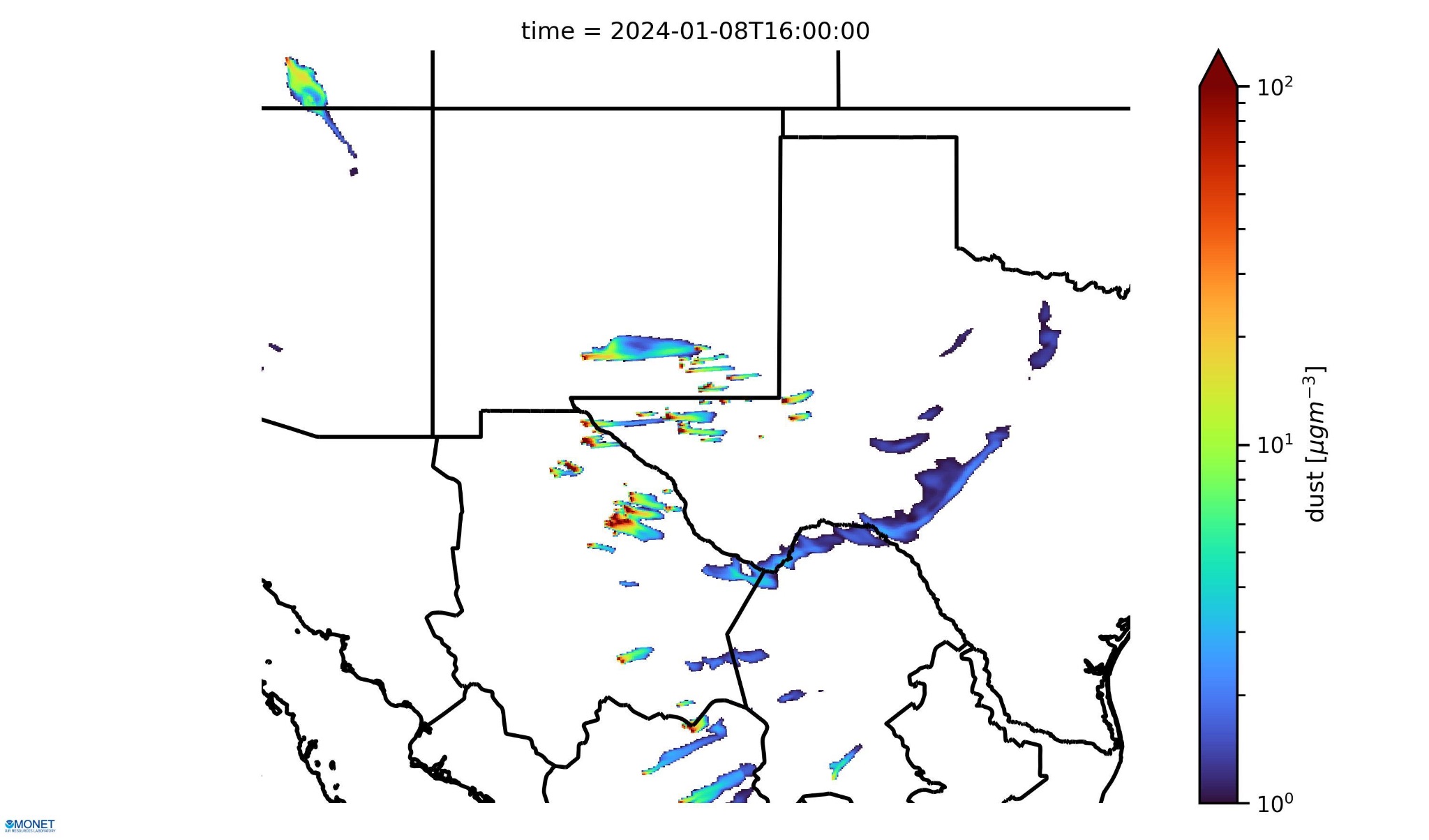 14z
16z
January 8th 2024
Storm front pushed dust up over the Chihuahuan Desert blowing over multiple US Cities including El Paso and Odessa TX
Overall the RRFS-SD system captured this event well
Though a notable miss from southern NM which was responsible for the elevated PM in El Paso
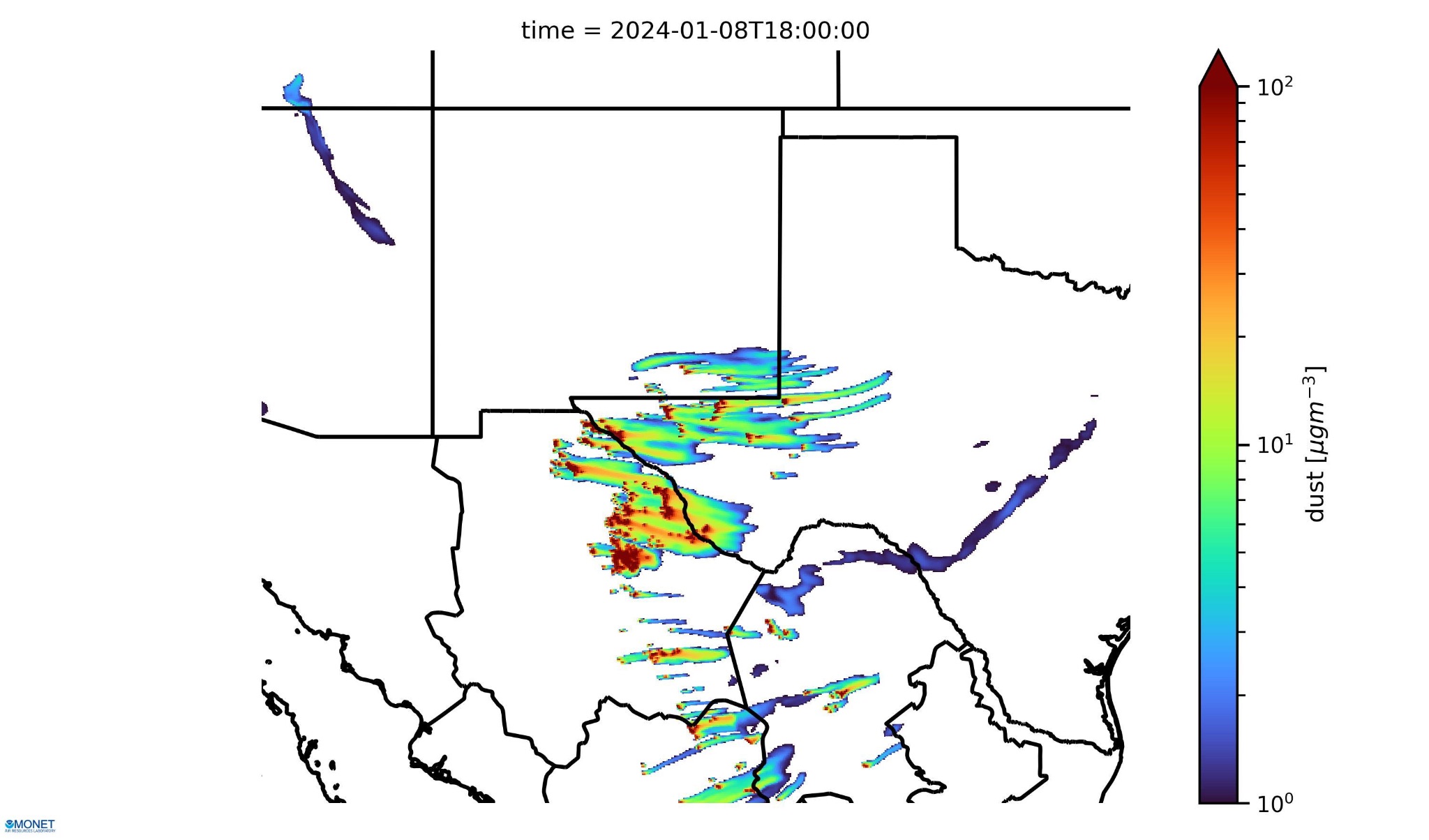 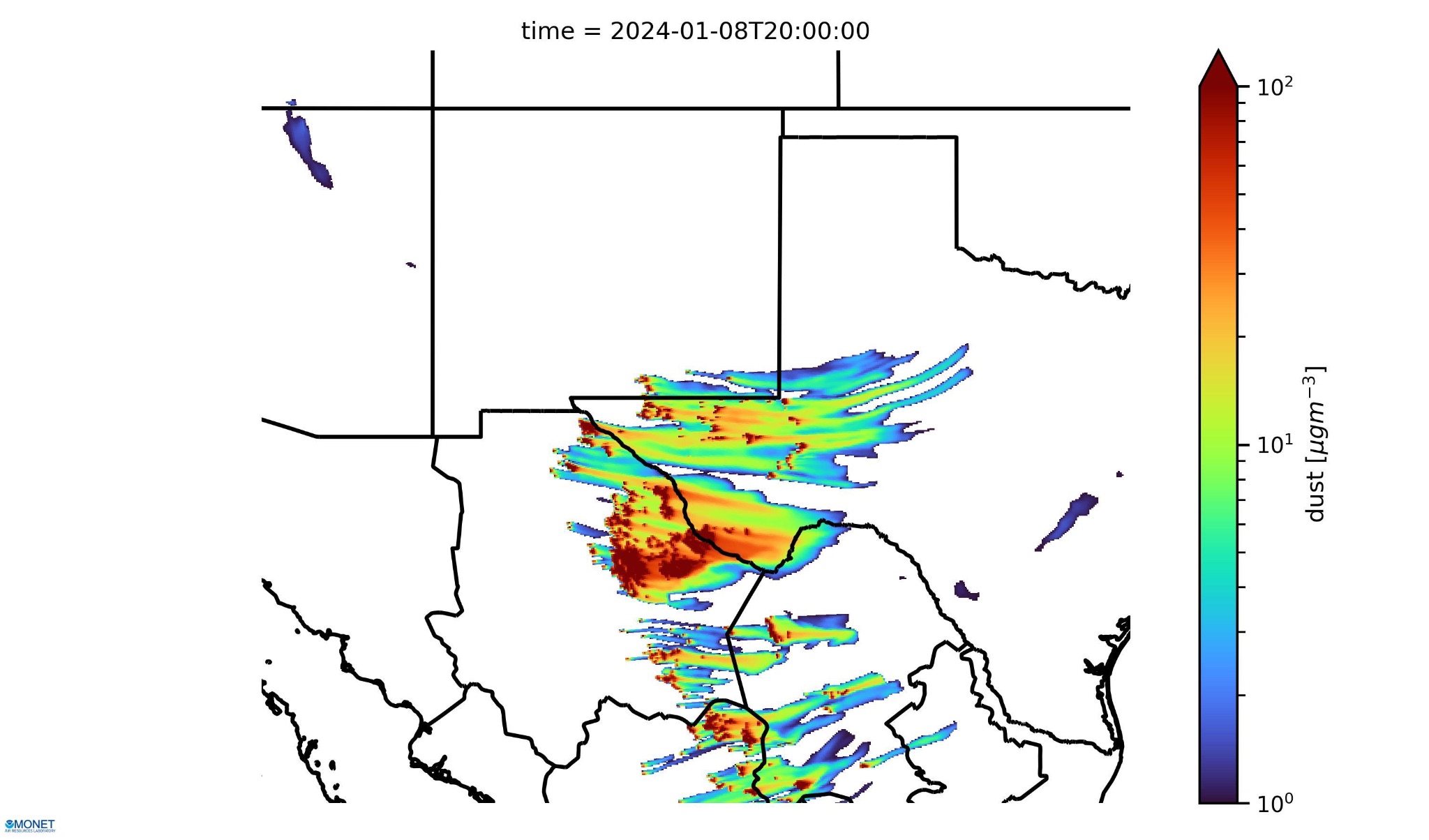 18z
RRFS-SD AOD 550nm
GOES DUST RGB
20z
18z
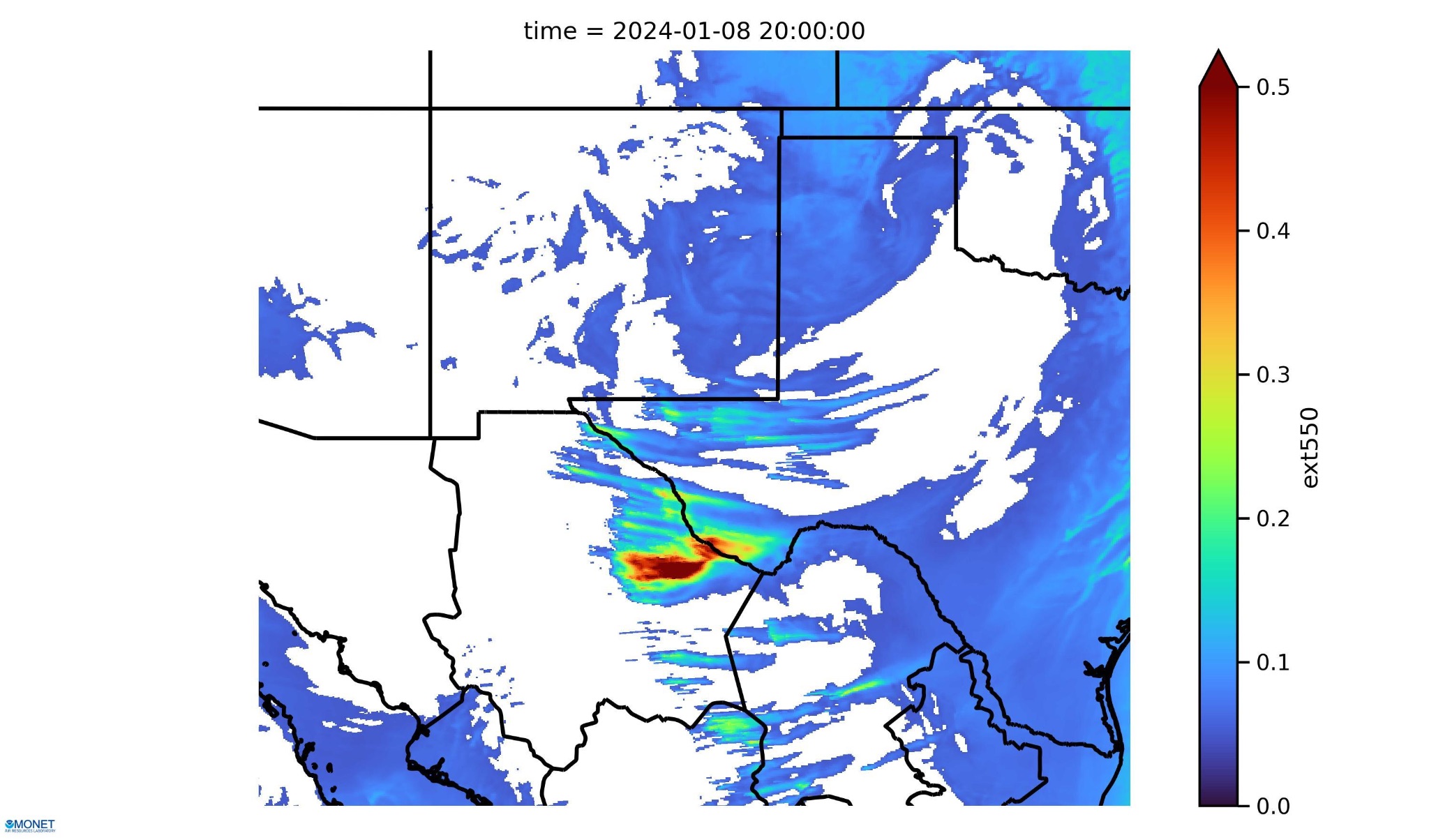 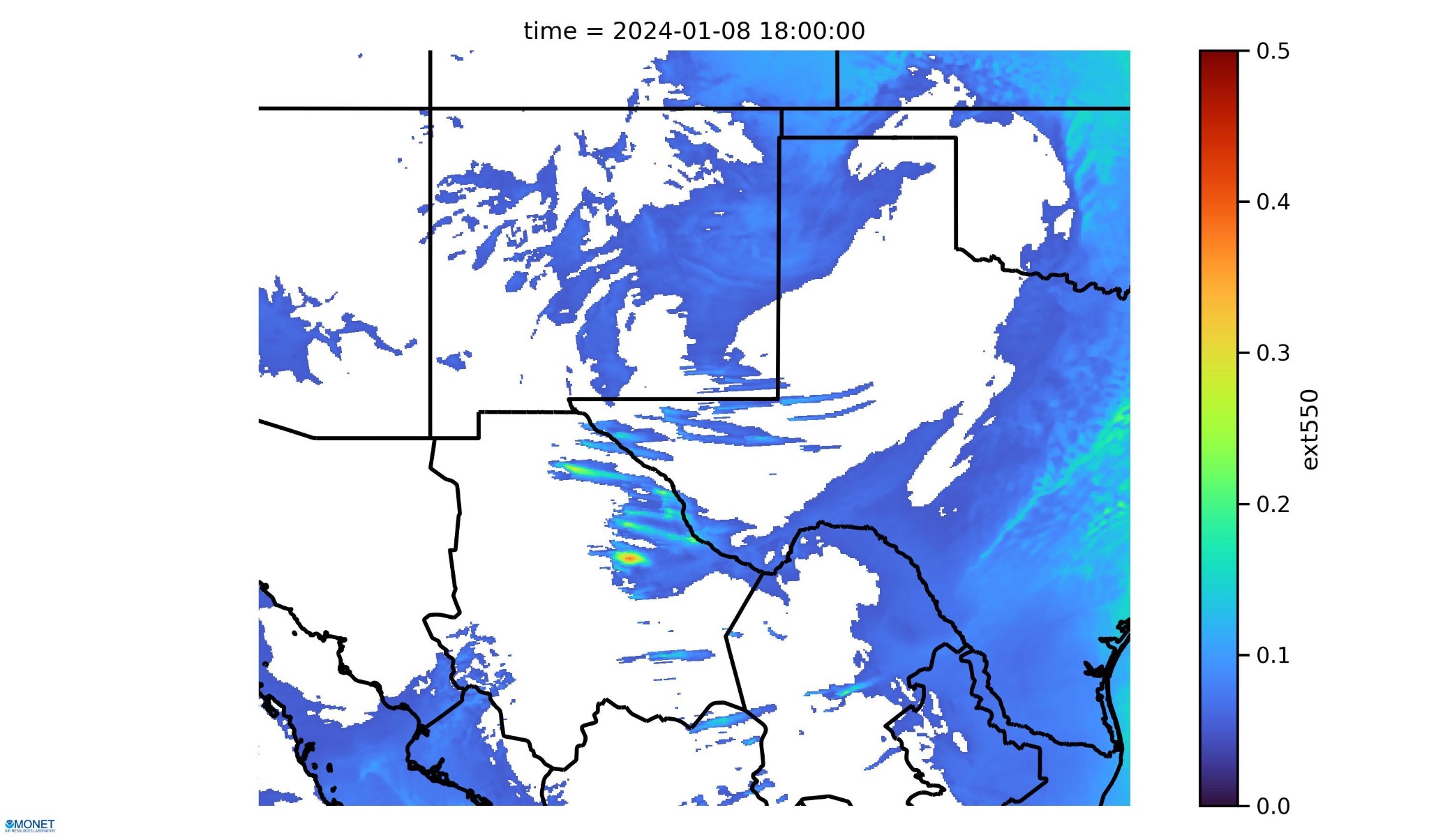 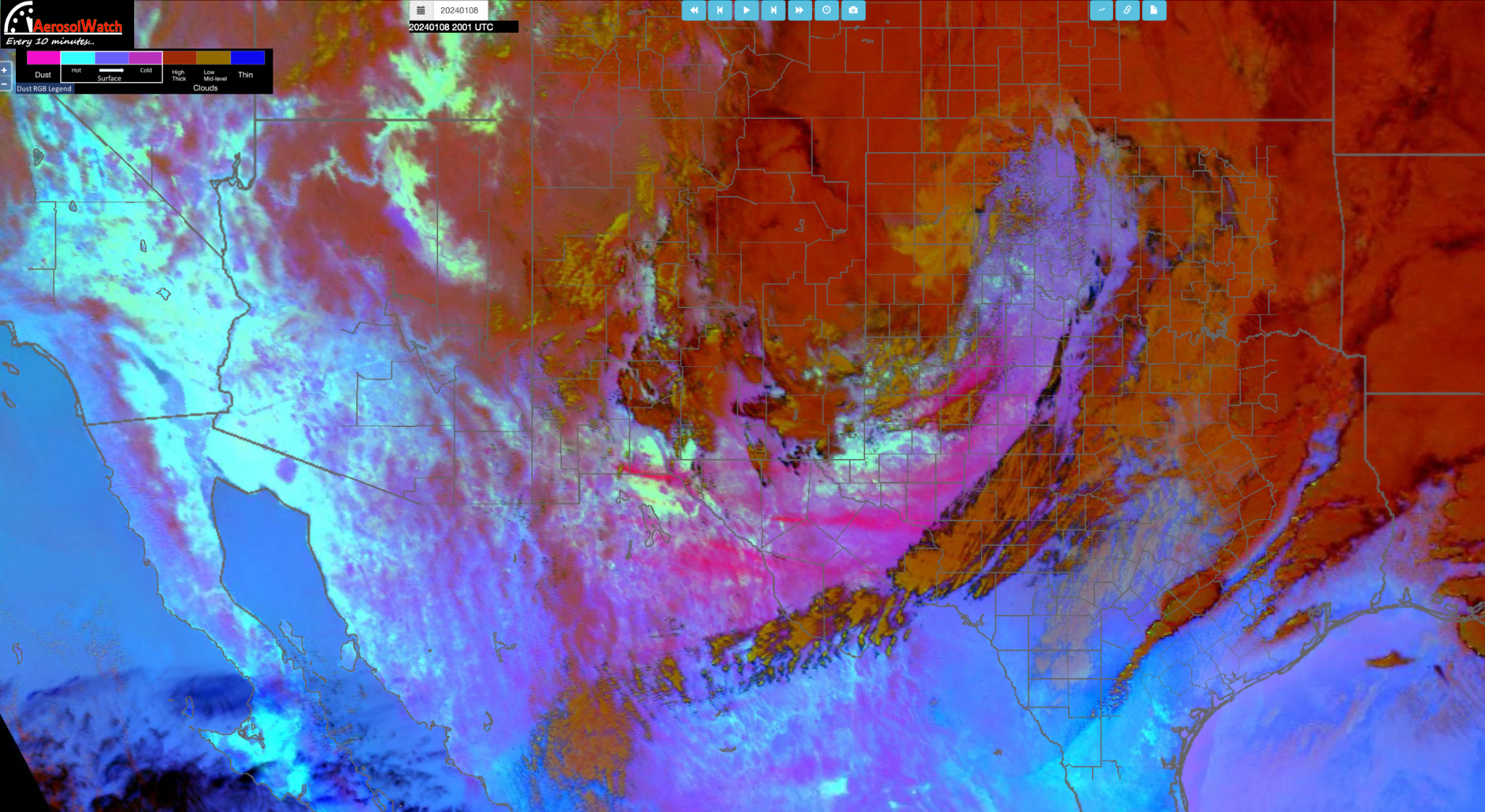 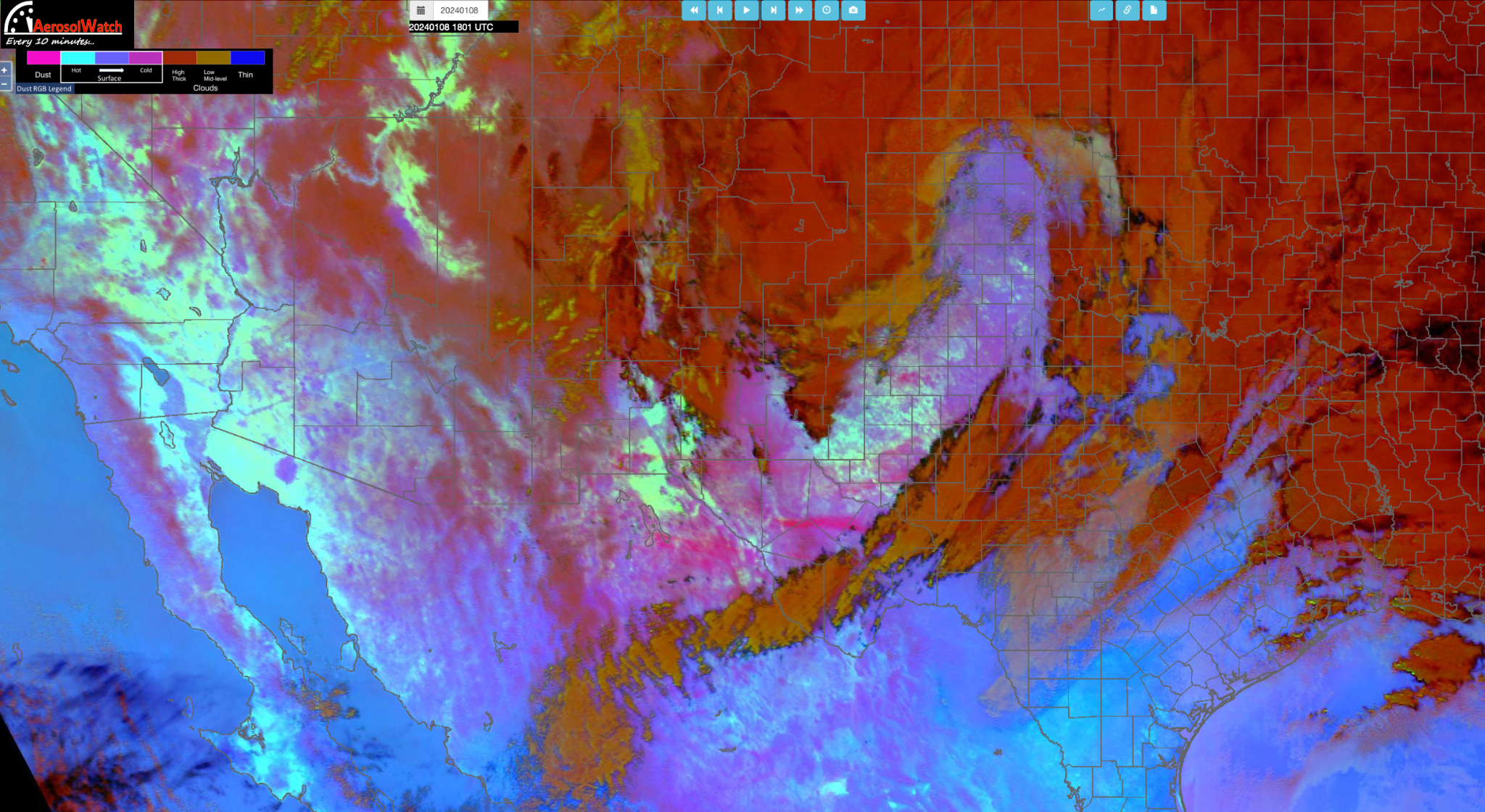 18z
20z
UFS-Aerosols: GEFSv13
One NOAA Unified Forecast System (UFS) modeling applications currently in development is a coupled model for global predictions of weather to seasonal time scales, targeting NOAA/NCEP operational Medium Range (GFS v17), Subseasonal (GEFS v13), and Seasonal (SFSv1) forecasting systems. 
In the Global Coupled UFS development phase, discrete system prototypes were defined and evaluated within a fixed benchmark framework. Evaluation findings were used to inform subsequent development. 
Prototype 8 (P8) is the last of these prototypes before tailored development for GFSv17/GEFSv13/SFSv1
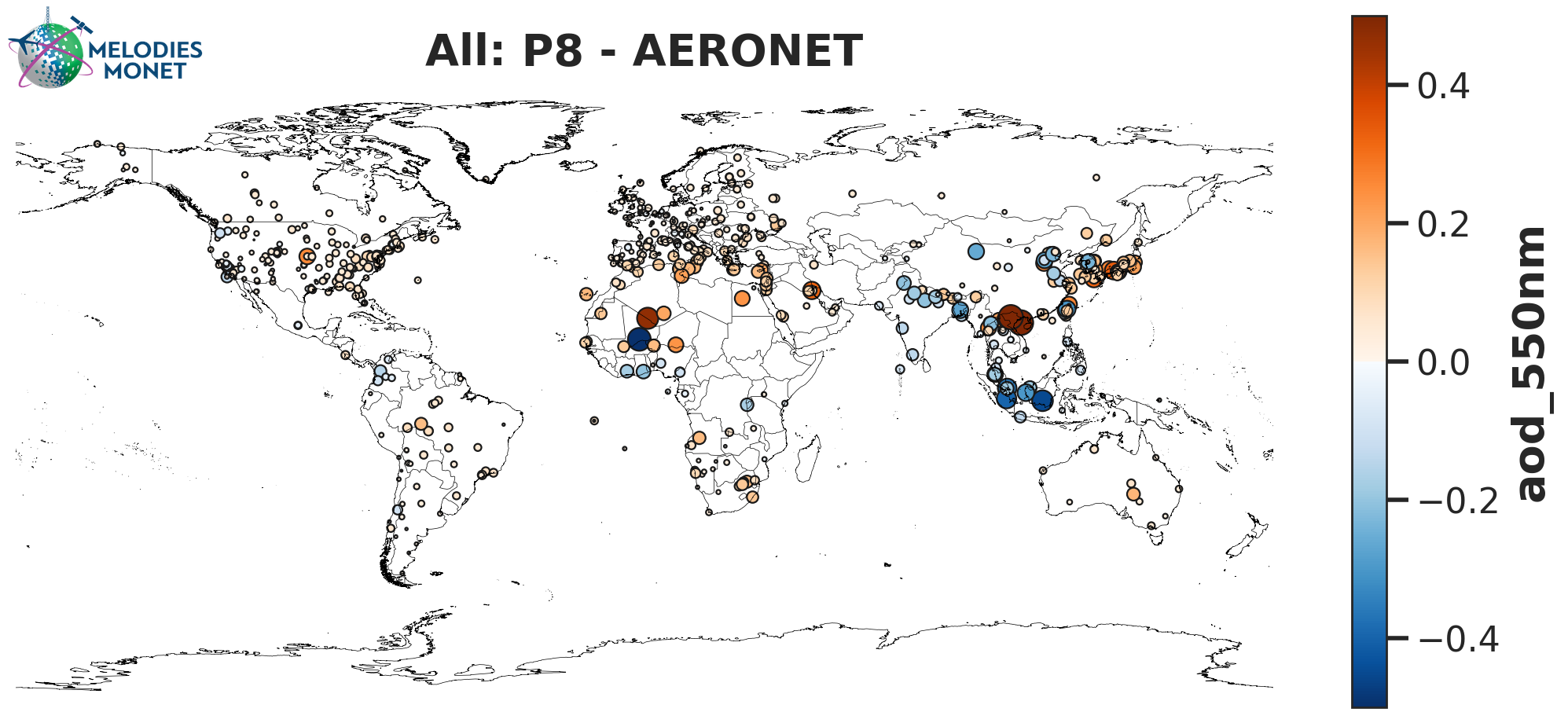 Target configuration 
(GFSv17, GEFSv13, SFSv1)
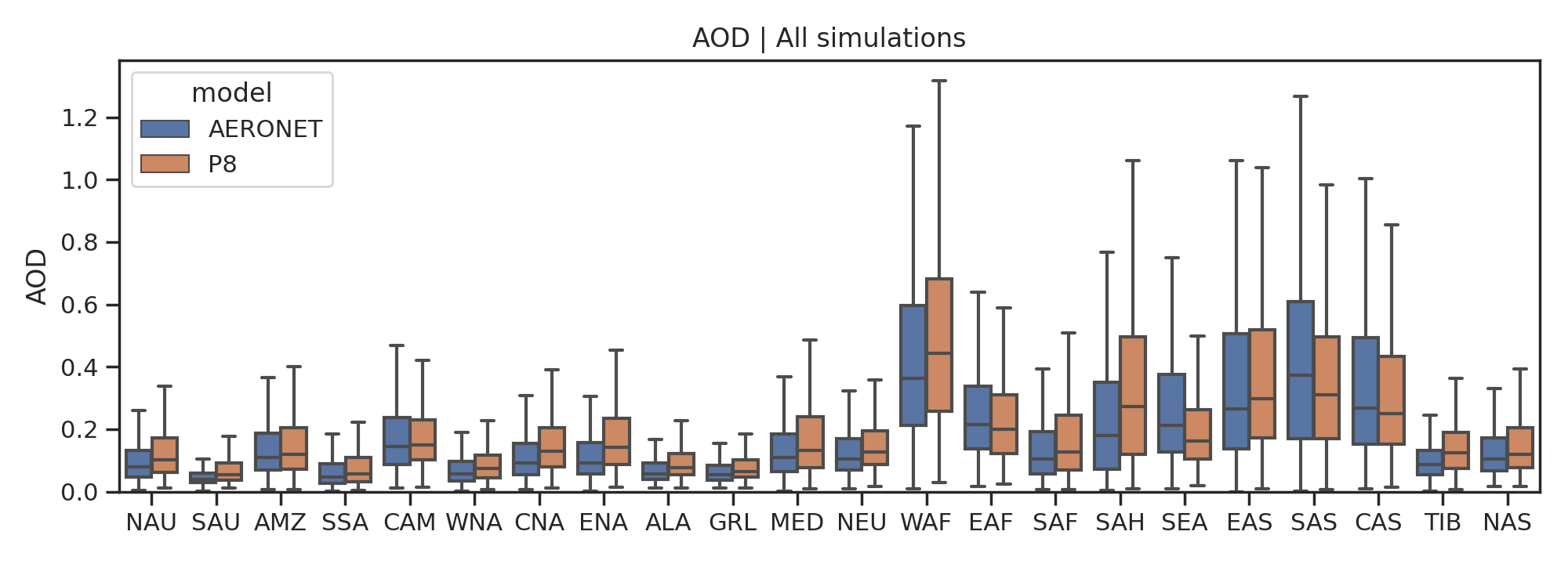 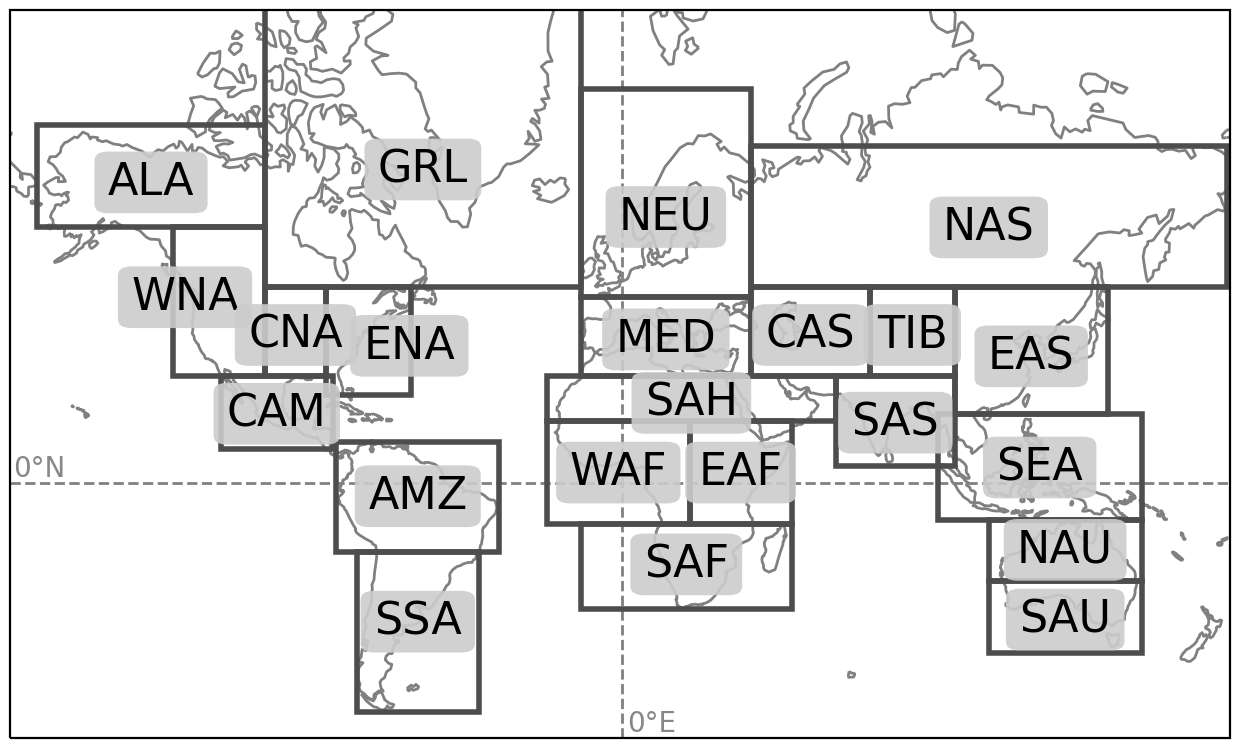 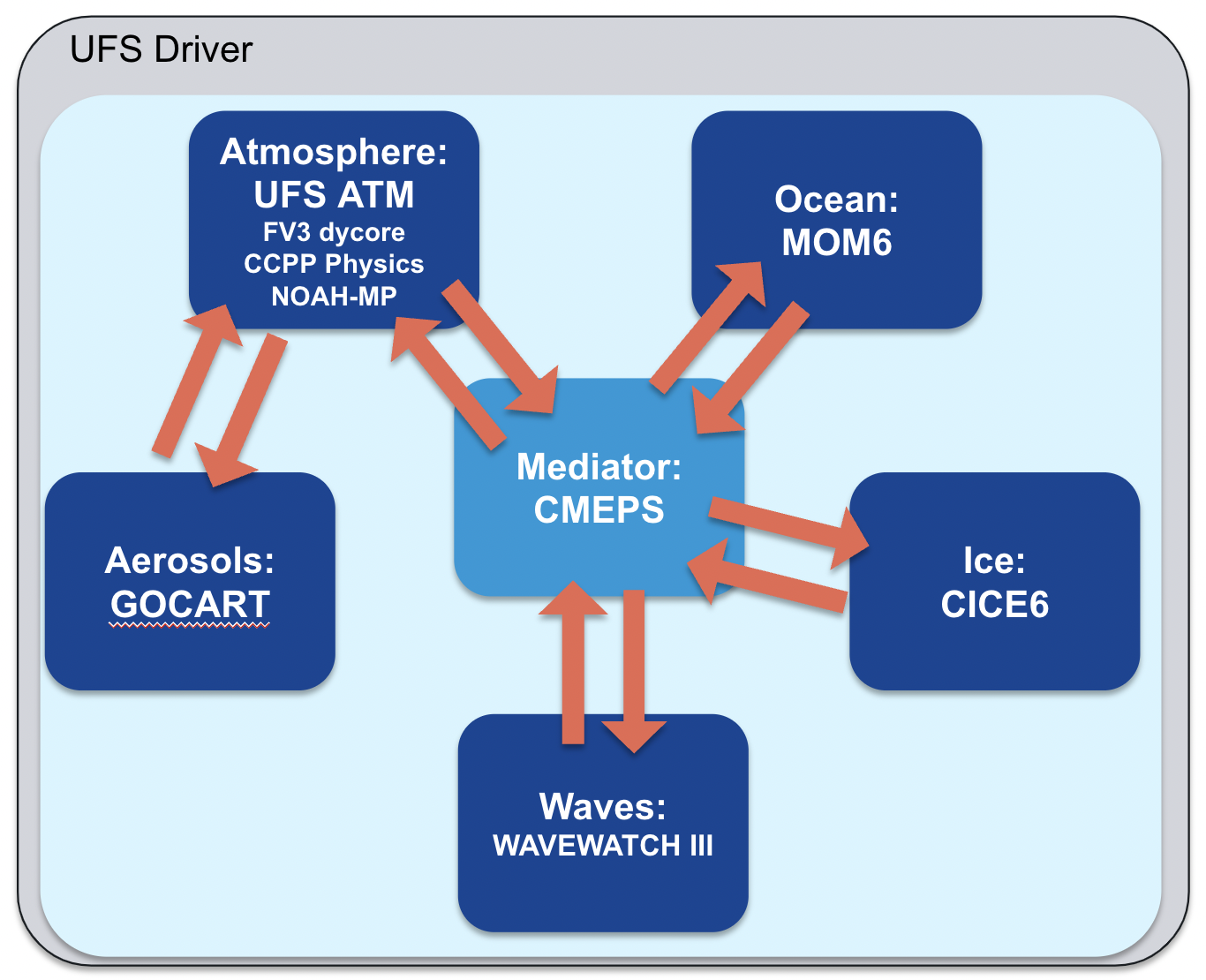 Improvement in dust emission over Sahara
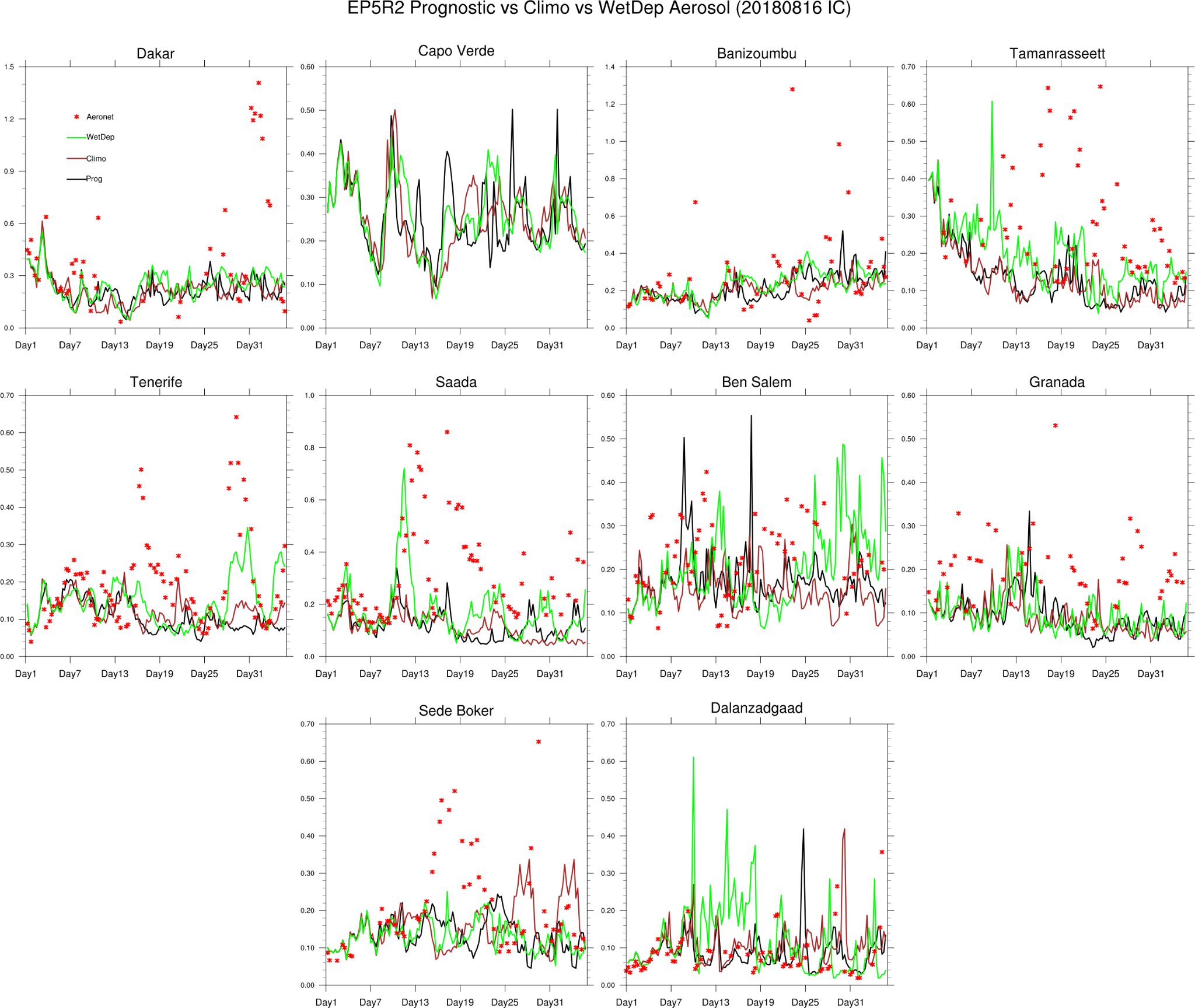 Improvement in dust emission over Sahara
More dust emission from Taklamakan desert
NOAA | OAR | Air Resources Laboratory
Air Quality Forecaster Focus Group Workshop, October 20-21, 2024
NOAA Emissions and eXchange Unified System (NEXUS)
Aerosols
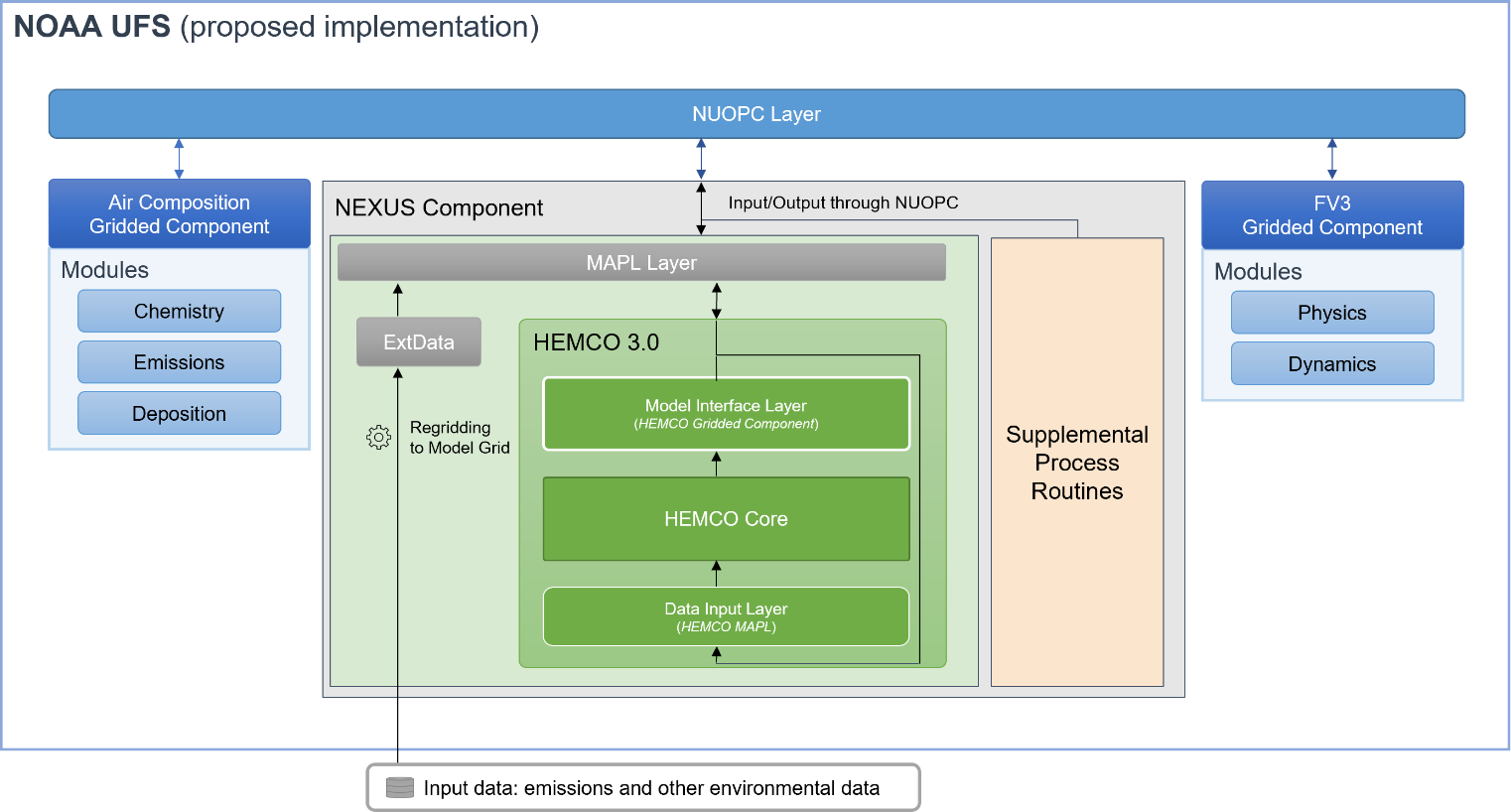 Historical
 &
Future Projections
(IPCC, RCP)
Anthropogenic
&
Biofuel
Barry Baker, Patrick Campbell, Daniel Tong and Zach Moon (ARL)
Operations
Biomass Burning
Halogens
NEXUS
Model-Ready Emissions Data
Research
Extensions
(Dust, Sea-Salt Biogenic, etc.)
Natural Sources
Community emissions processing system for UFS atmospheric composition models (both global and regional)- Based on HEMCO (Lin et al. 2021)

Collaborators:  Harvard, NASA, NCAR
Anthropogenic 
Aircraft 
&
Ship
Non-Emission Data
(Satellite O3, LAI, Albedo, etc.)
Lin et al. https://doi.org/10.5194/gmd-14-5487-2021
NOAA | OAR | Air Resources Laboratory
Air Quality Forecaster Focus Group Workshop, October 20-21, 2024
Future of NEXUS for the UFS-AQM and Beyond
Initial NUOPC driver for standalone NEXUS has been created
Will replace the current standalone NEXUS
Next steps:
(one-way) coupling to CDEPS via NUOPC
Data atmosphere will enable research and testing of long NEXUS simulations with emissions that depend on environmental parameters
two-way coupling to UFS-AQM via NUOPC
Ideal, science-wise
Alternate biogenic emissions options in development:
(Current is HEMCO’s MEGAN2.1 implementation)
Silva et al. (2020) (reduced-complexity “surrogate” version of MEGAN3)
Canopy-App Leaf-Scale BVOCs
NEXUS-specific continuous integration in place
Currently only tests build, small-domain test cases in development
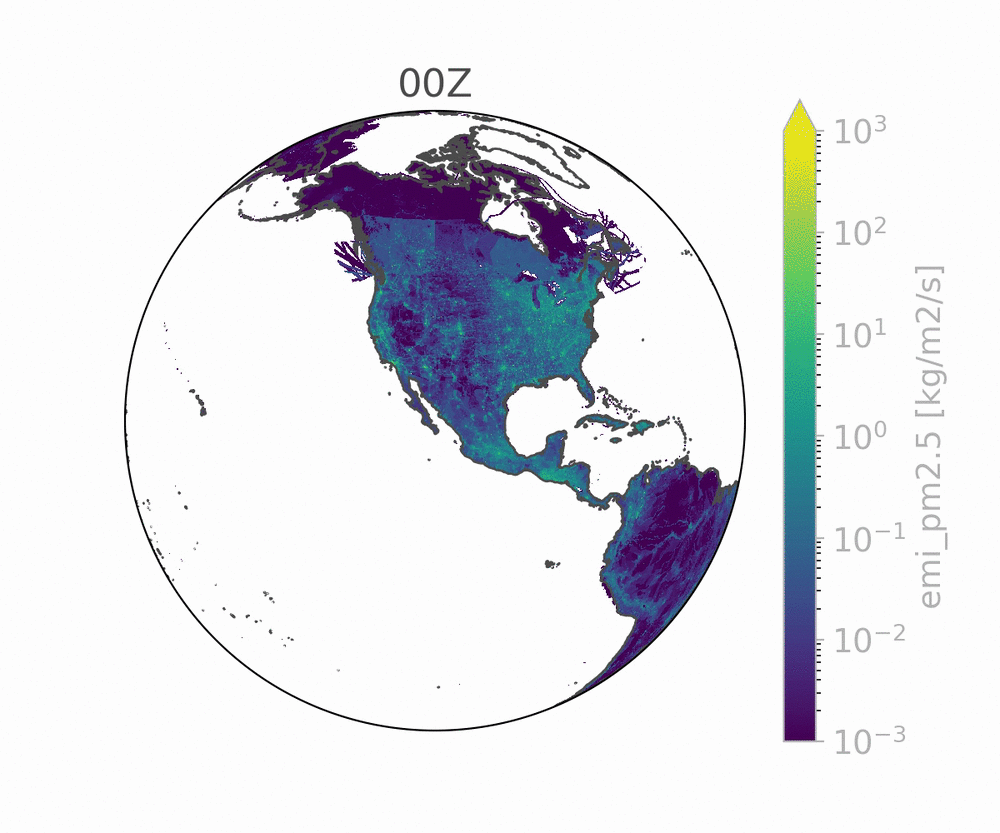 15
NOAA | OAR | Air Resources Laboratory
Air Quality Forecaster Focus Group Workshop, October 20-21, 2024
[Speaker Notes: Finally, NEXUS is being further developed to become its own NUOPC component in the UFS, where an initial NUOPC driver for standalone NEXUS has been created.  This is being tested using a data atmosphere in stand-alone mode right now in  NEXUS for process-based dynamic emissions sources like biogenic emissions, windblown dust, sea-salt, et.  Then two-way coupling will be tested next for the AQM.

Furthermore, we are developing new capabilities for the advanced NEXUS, for example advanced biogenic emissions using online MEGAN or for our “canopy-app” leaf-scale emissions. 
The animation shows a NEXUS provided diurnal pattern of primary PM2.5 emissions.]
Dust Drag Partition development
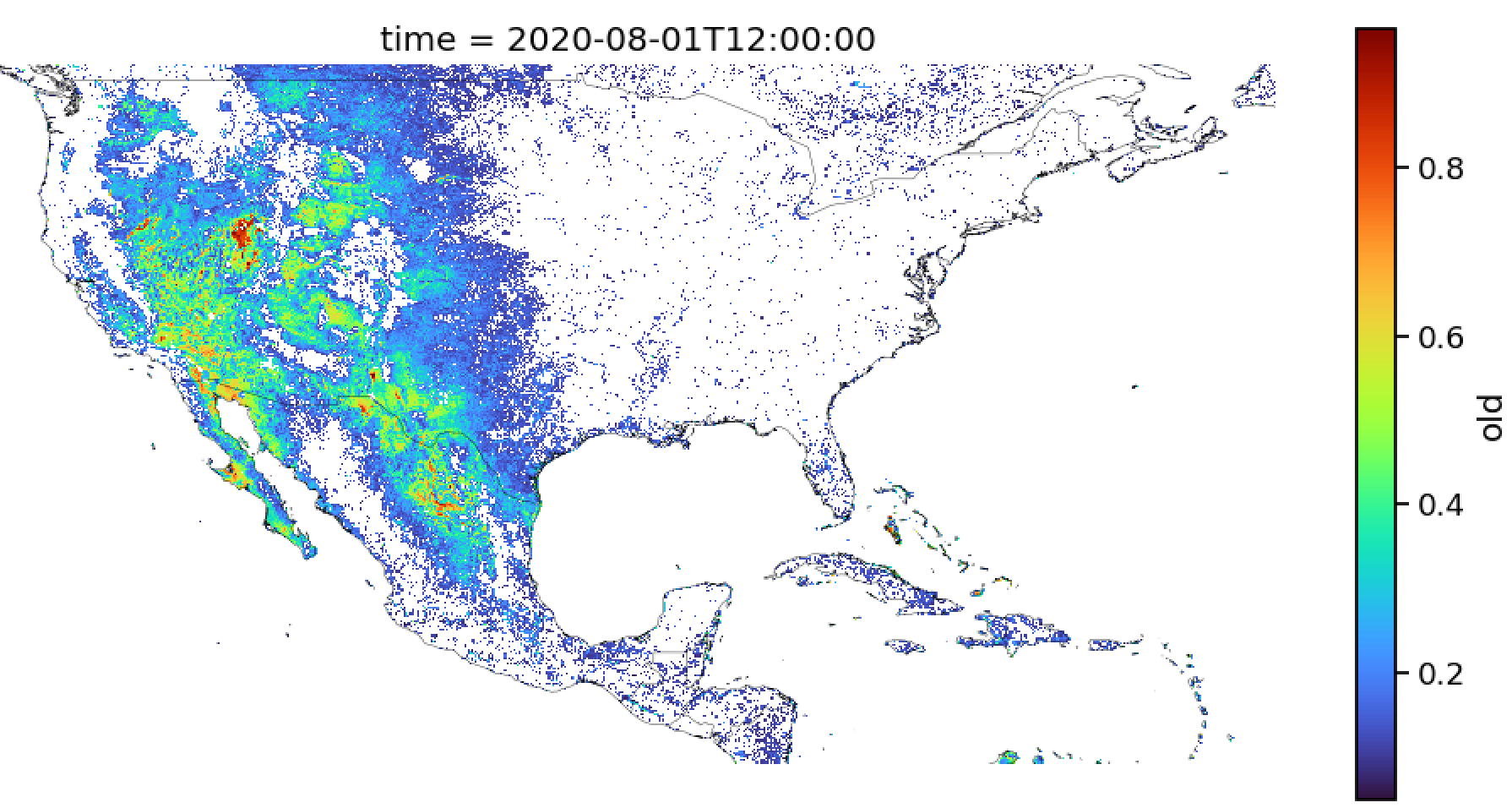 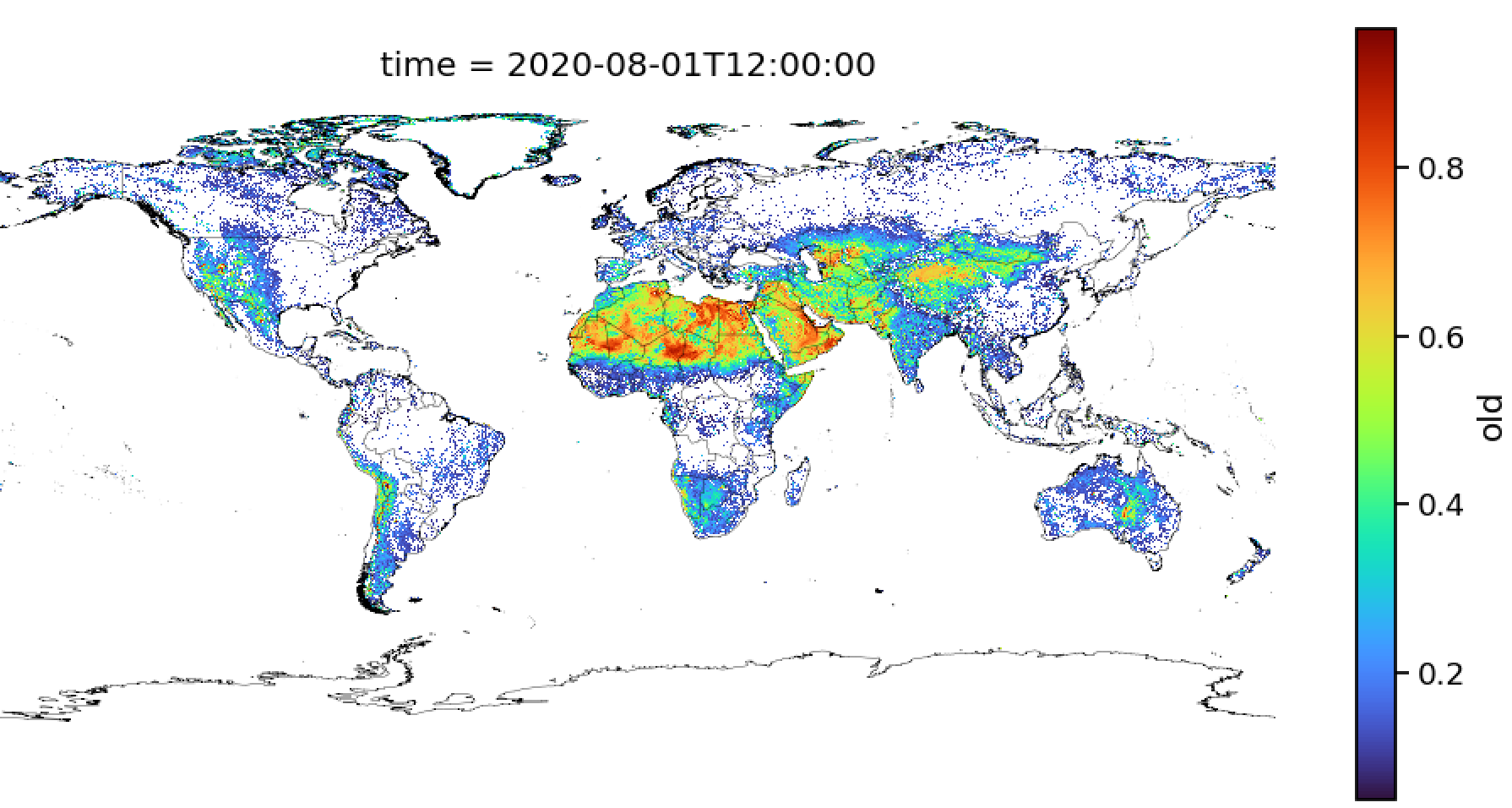 Following Marticorena et al. 2004 and Laurent et al a new drag partition is developed using VIIRS/MODIS for use in dust modeling. It combines the benefits of possible NRT satellite data with land surface model parameters (GVF/LAI) for inclusion into GEFS/RRFS-SD/AQM
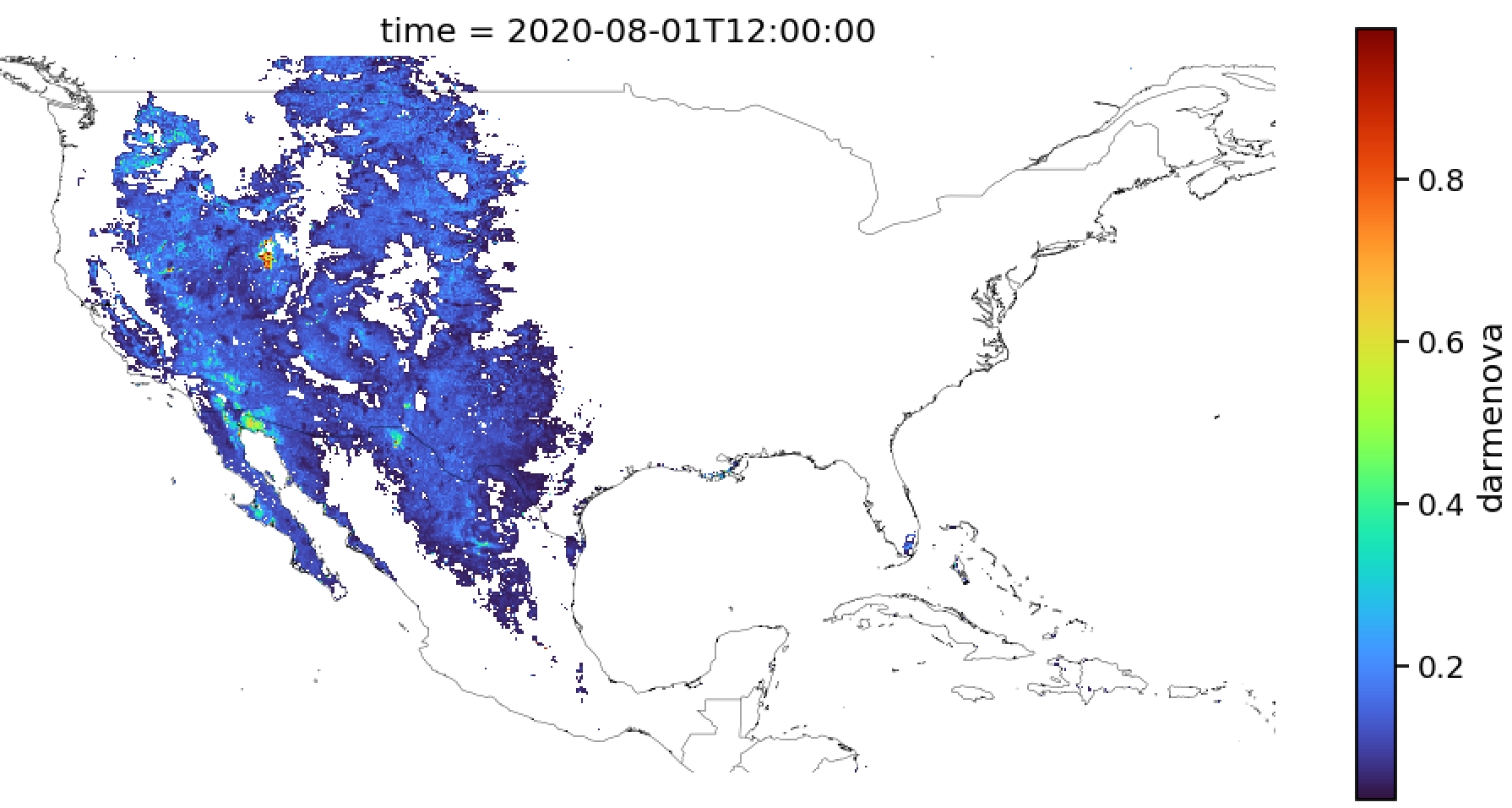 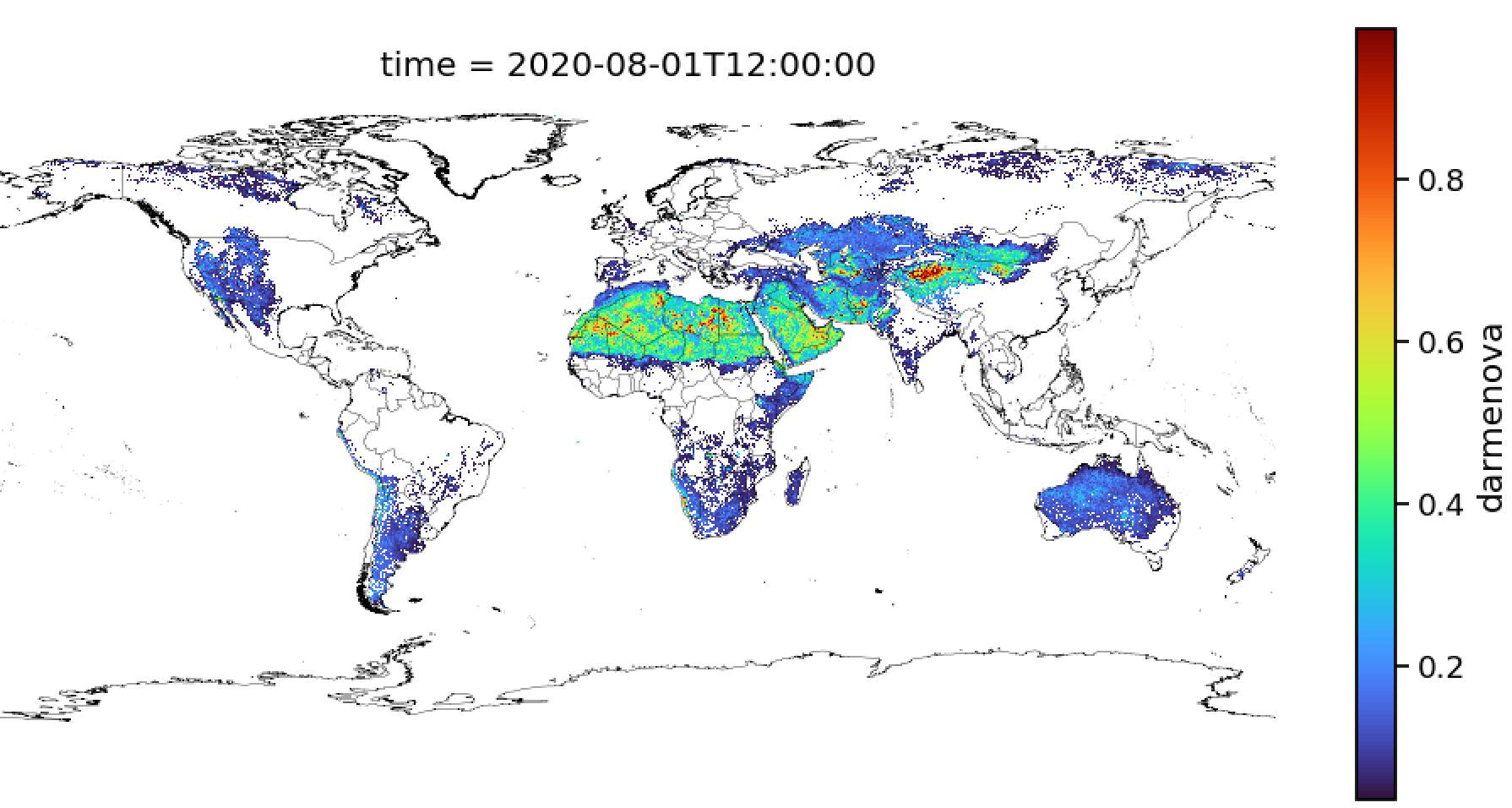 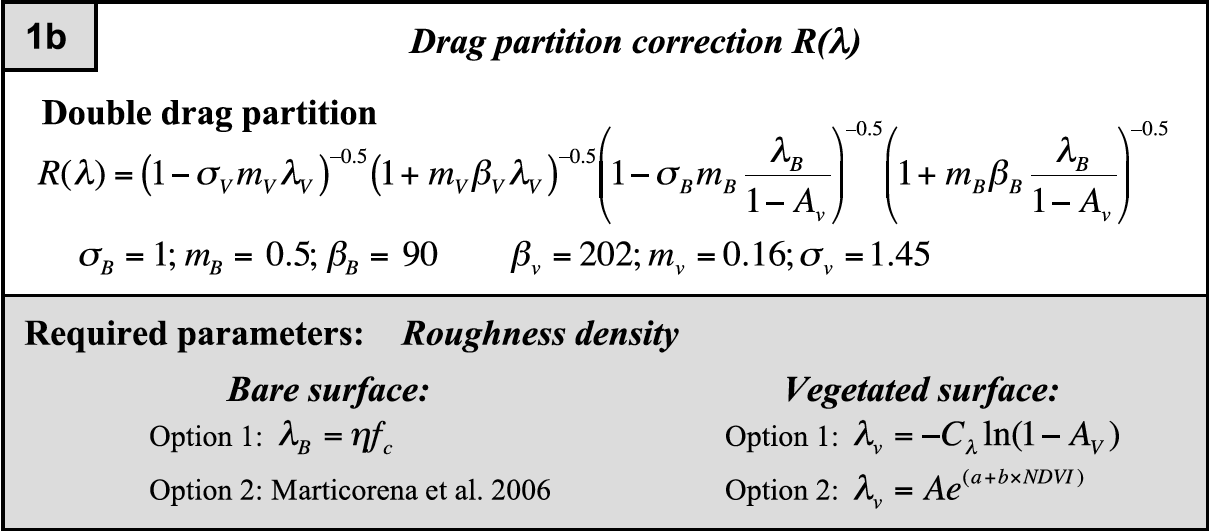 NOAA | OAR | Air Resources Laboratory
Air Quality Forecaster Focus Group Workshop, October 20-21, 2024
Improving the Biogenic Emissions for AQM and GEFS
With the decrease of anthropogenic emissions year after year biogenic emissions are becoming a larger source for ozone formation in comparison.  
Biogenic emissions are modified in AQMv7 from BEIS -> MEGANv2.1
Update MEGANv2.1 with simplified canopy effects following Silva et al. (2020) 
New Canopy effects improves ozone distributions
New canopy effects isoprene emissions with increased ISOP in the southeast US while decreases in the northern part of the domain
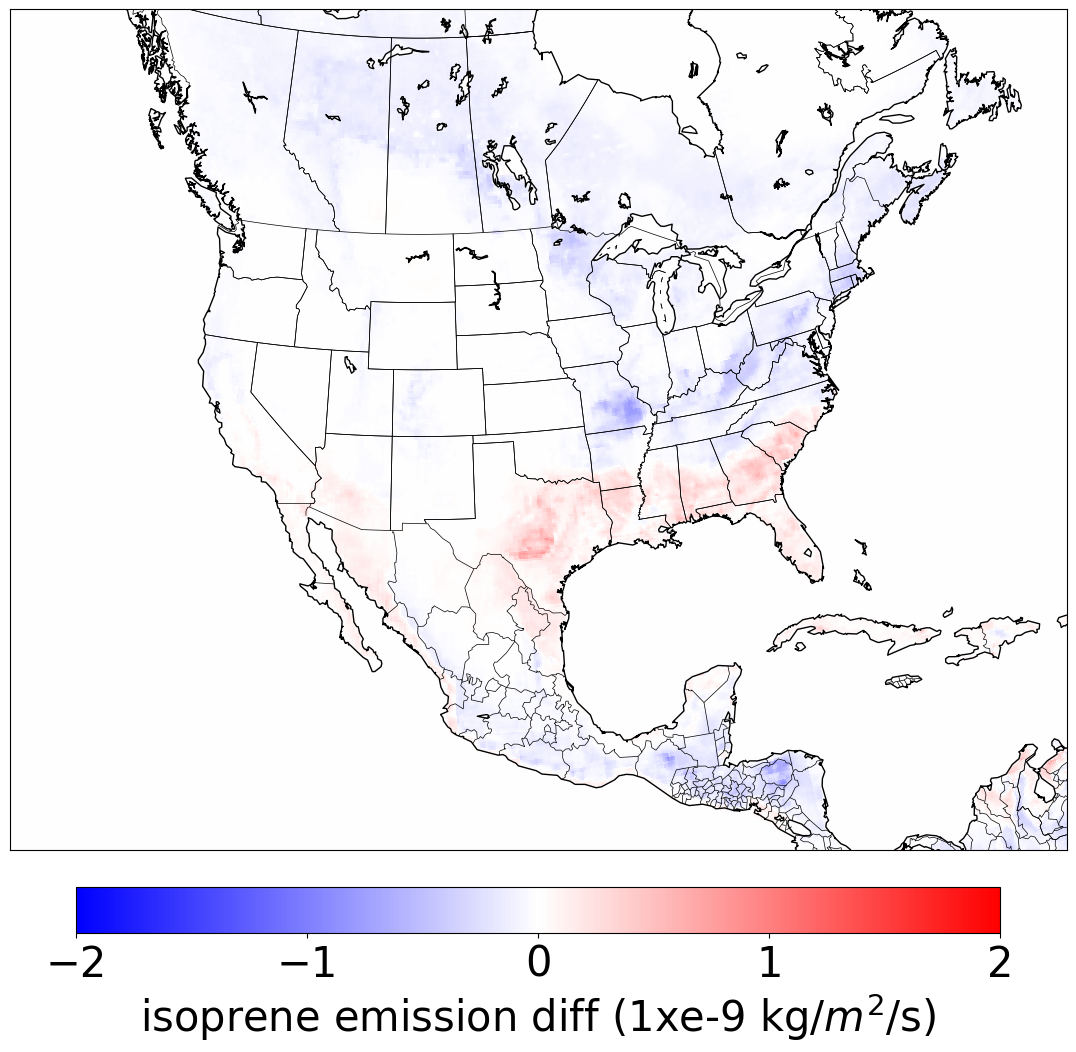 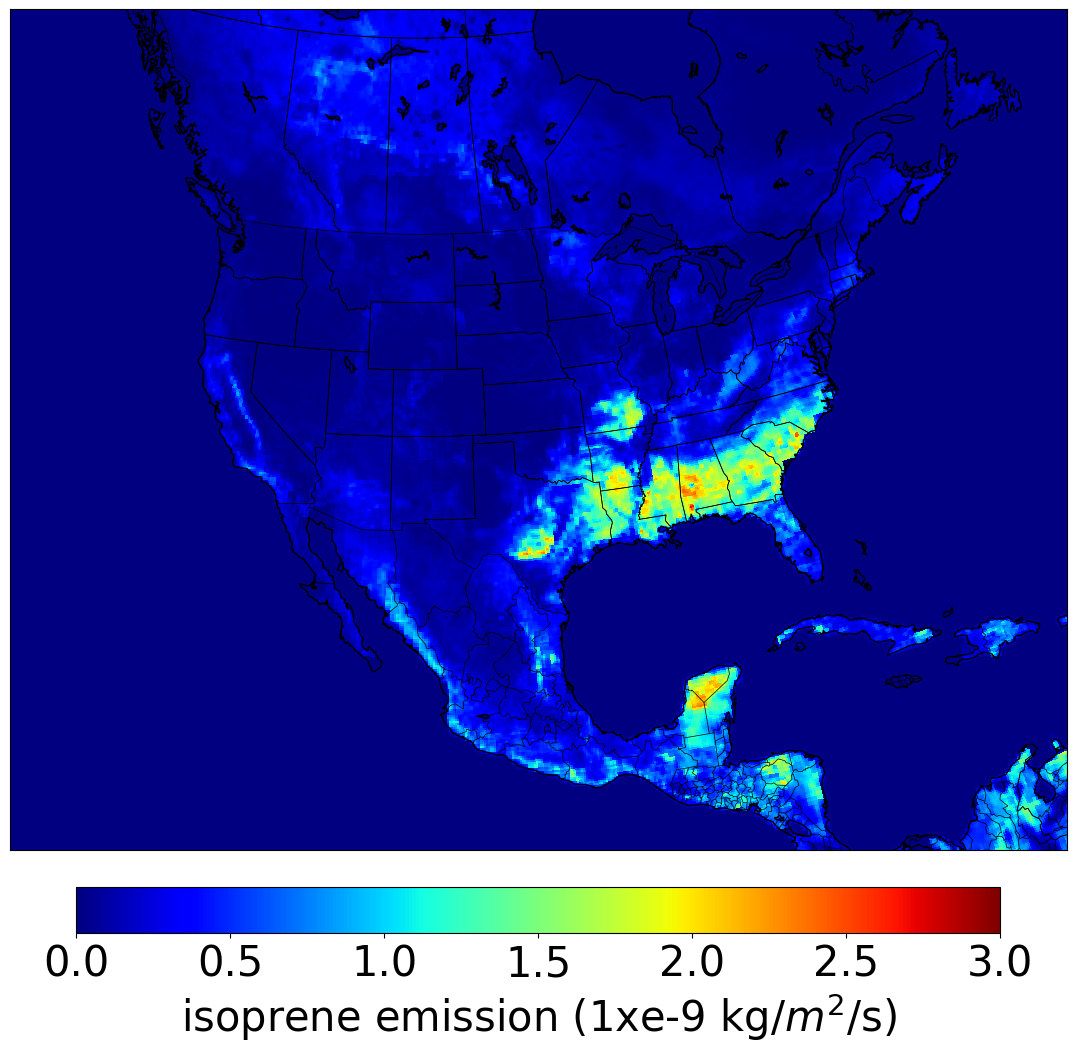 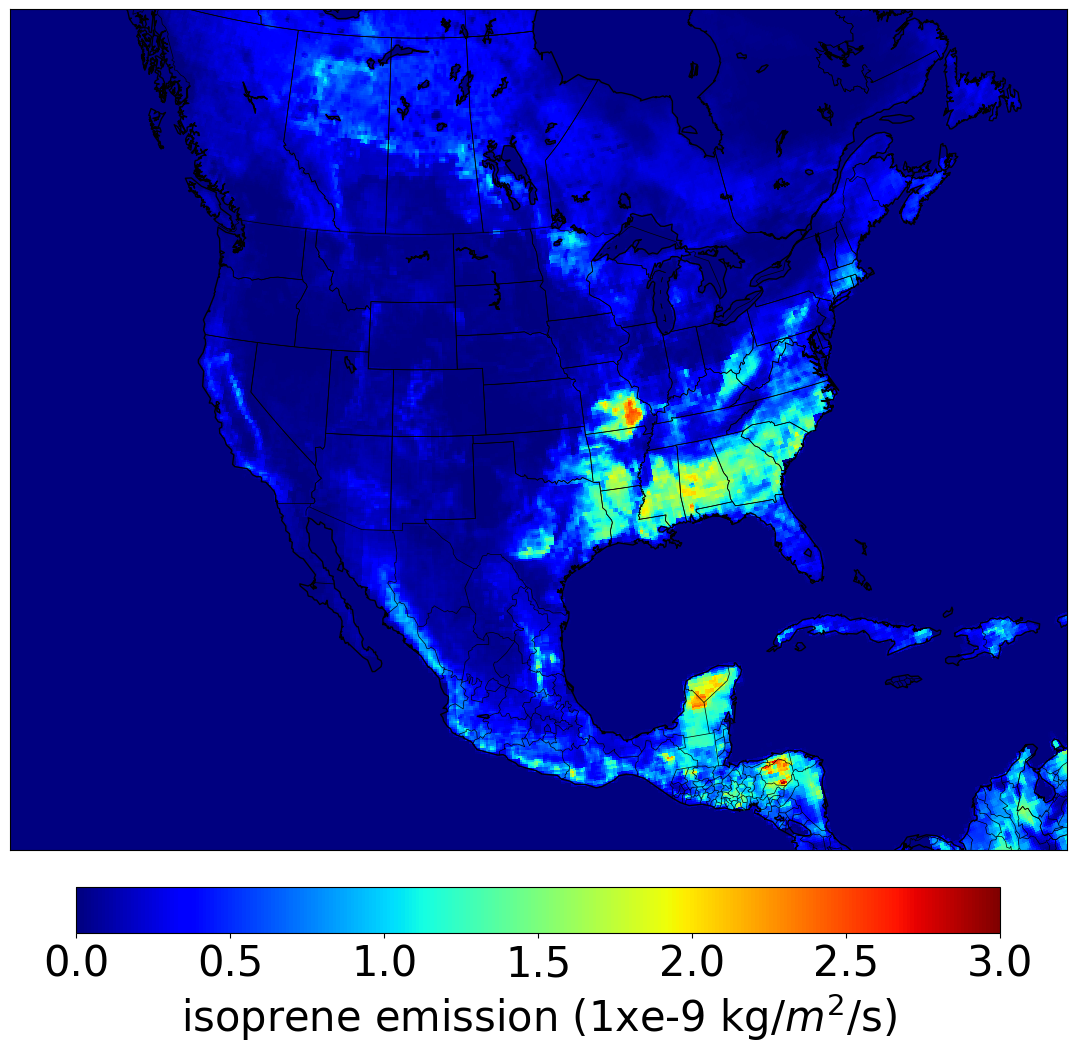 Simplified 
Canopy Effects
New - Old
Default
NOAA | OAR | Air Resources Laboratory
Air Quality Forecaster Focus Group Workshop, October 20-21, 2024
Improving the Biogenic Emissions for AQM and GEFS
Currently the plant functional types (PFTs) are static in MEGANv2.1 within NEXUS.  This discounts land use change and so following Chen et al. (2022) using the IGBP class satellite observations and historical climate regimes.
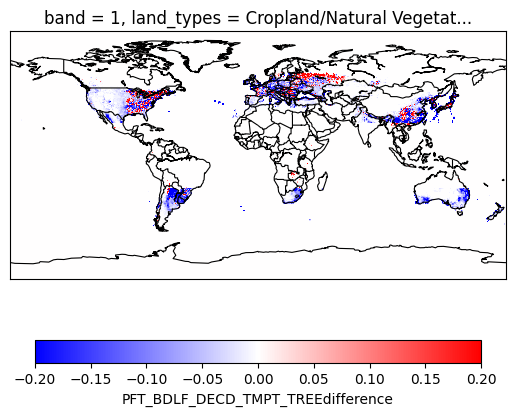 Temperate broadleaf deciduous tree difference
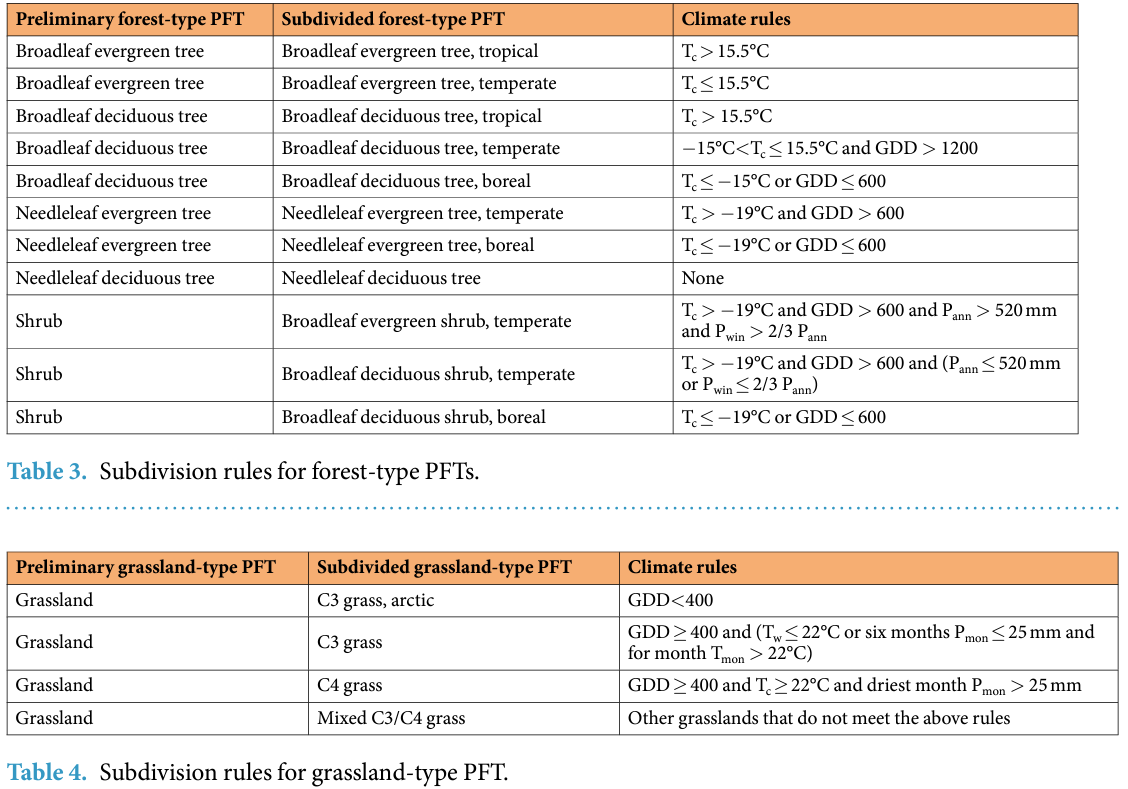 Default
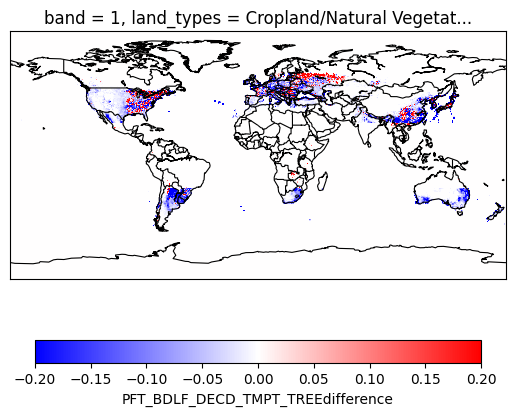 PFTs have changed since 2001
Minimal differences in ISOP but more differences in other species (APIN etc).
New PFT method allows dynamic response and higher integration with UFS land models. 
Further research to better integrate with the land models including further integrating soil moisture vs GWETROOT
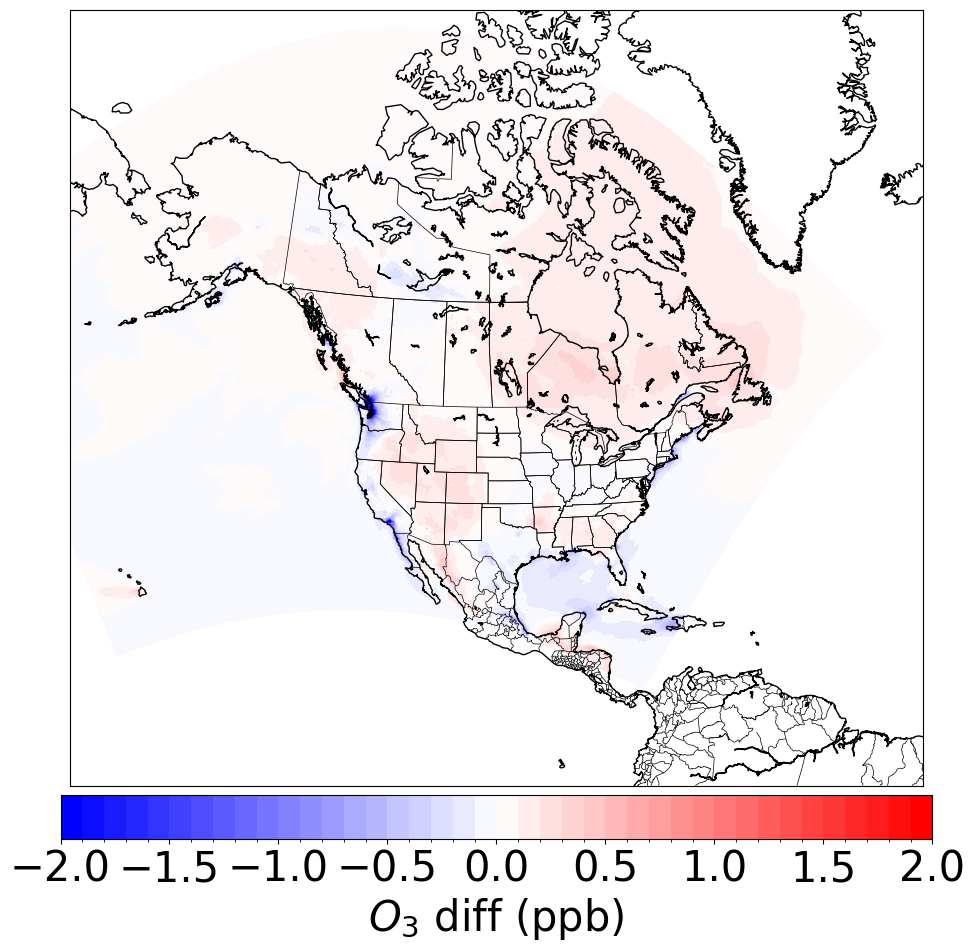 Simplified 
Canopy Effects
August 2023 O3 diff
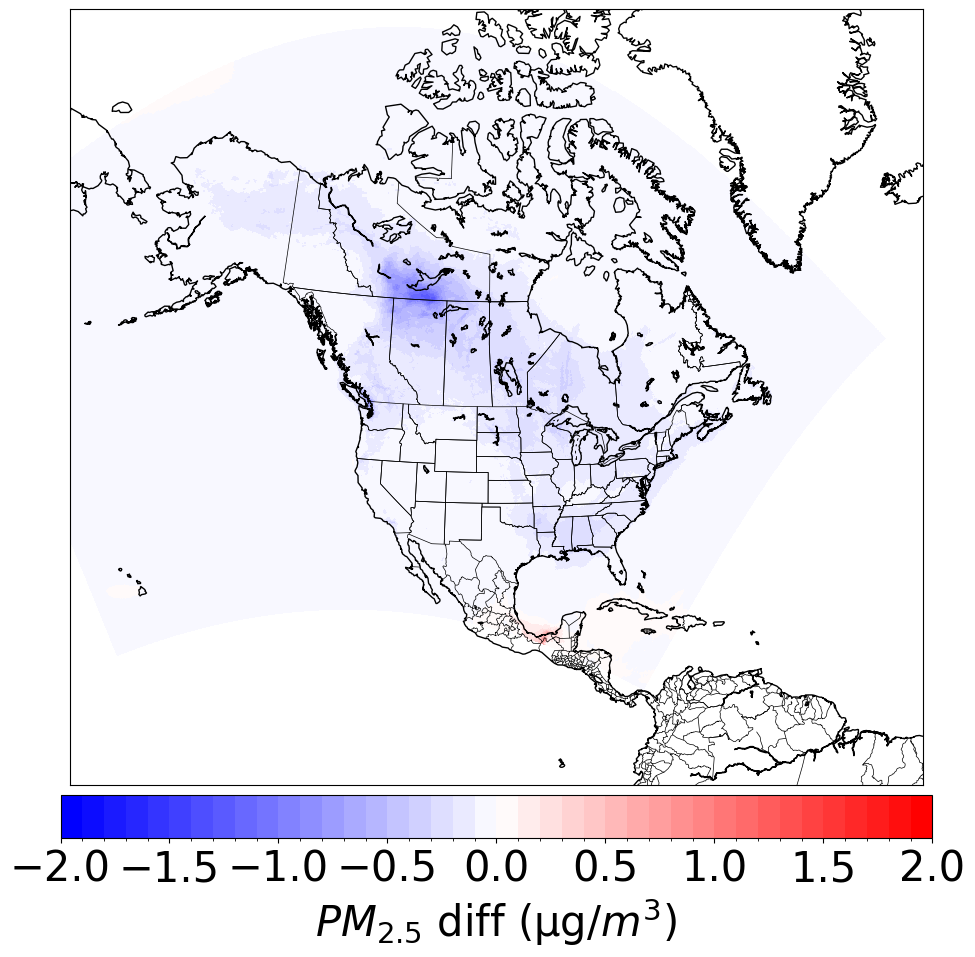 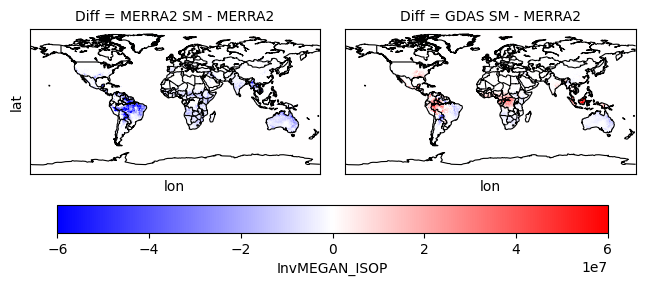 August 2023 PM2.5 diff
NOAA | OAR | Air Resources Laboratory
Air Quality Forecaster Focus Group Workshop, October 20-21, 2024
Current Structure of the UFS for Atmospheric Chemistry and Composition
Problems:
Chemistry-related code is duplicated across the UFS, which is not unified and time intensive to maintain
The reliance on multiple externally developed models also limits expertise within NOAA 
We would like to add research capabilities for atmospheric composition and chemistry, but it is unclear how to do this with chemistry divided across so many models/applications
NOAA | OAR | Air Resources Laboratory
Air Quality Forecaster Focus Group Workshop, October 20-21, 2024
Development of
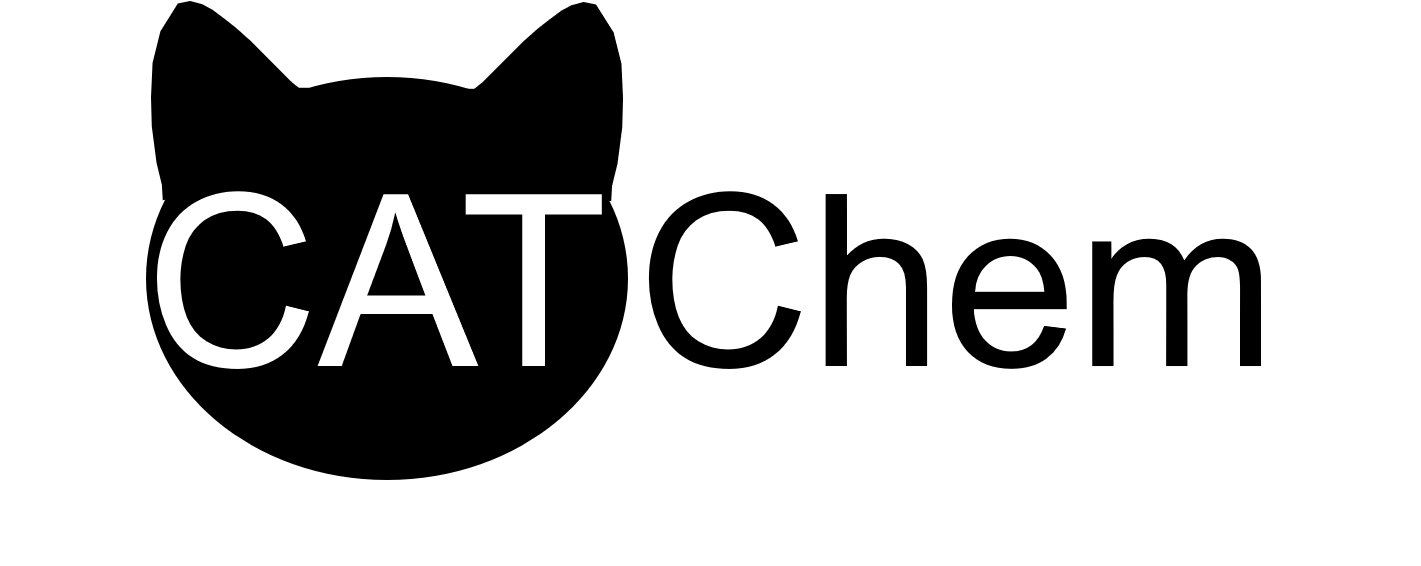 None
Increasing complexity & computational cost
Aerosol Schemes
Smoke + dust tracers
UFS-Chem will be flexible and configurable where users can choose the aerosol scheme and the gas-phase chemical mechanism of the right complexity for their desired application or science question
GOCART
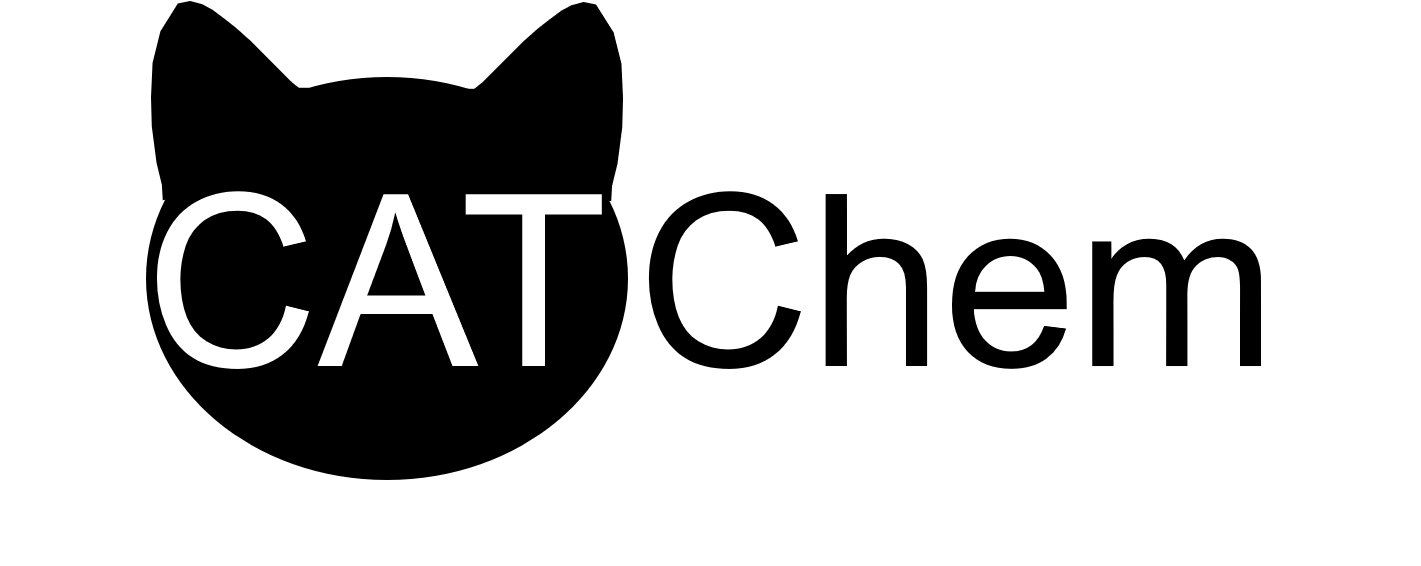 ISORROPIA (CMAQ)
None
Greenhouse gas tracers
Gas-phase chemical mechanisms
REDHC - RAP-Chem
Increasing complexity & computational cost
Carbon Bond (CMAQ)
Complex research mechanisms
NOAA | OAR | Air Resources Laboratory
Air Quality Forecaster Focus Group Workshop, October 20-21, 2024
Options to use gas & aerosol chemistry of varying complexity
None
RRFS-Smoke/Dust
Aerosol Schemes
Smoke + dust tracers
UFS - Aerosols
GOCART
Online CMAQ
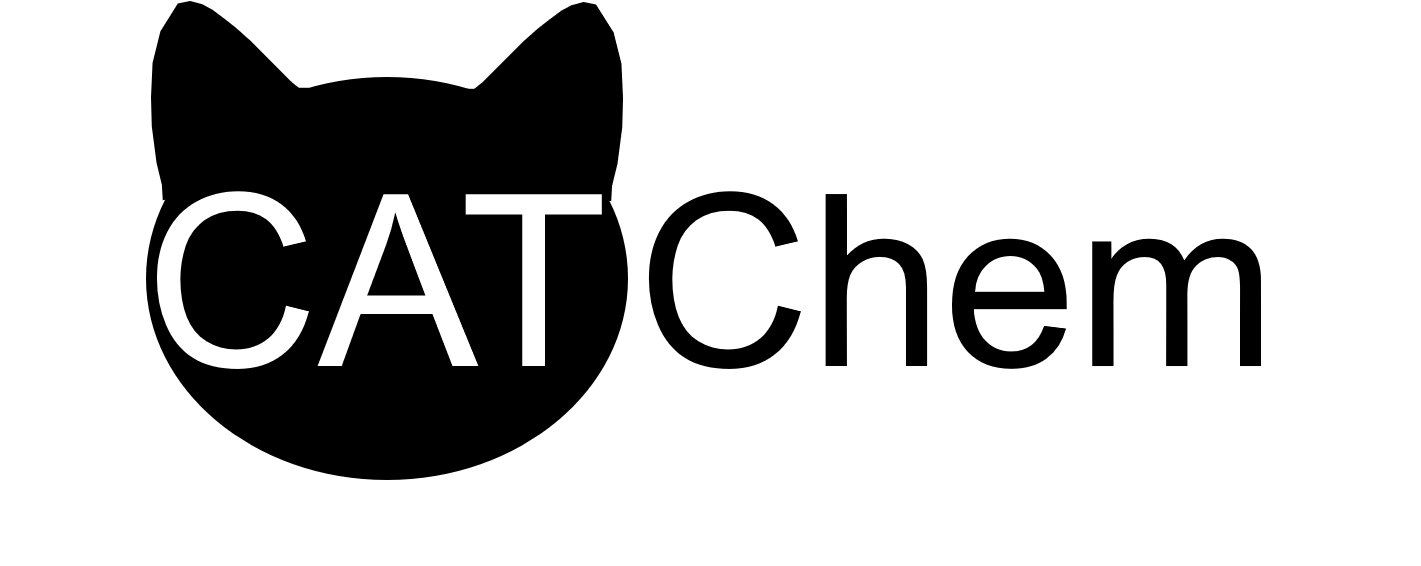 ISORROPIA (CMAQ)
None
Research questions (e.g., addressing new emerging emissions sources)
Greenhouse gas tracers
Gas-phase chemical mechanisms
REDHC - RAP-Chem
New applications for connections to climate
Carbon Bond (CMAQ)
Complex research mechanisms
NOAA | OAR | Air Resources Laboratory
Air Quality Forecaster Focus Group Workshop, October 20-21, 2024
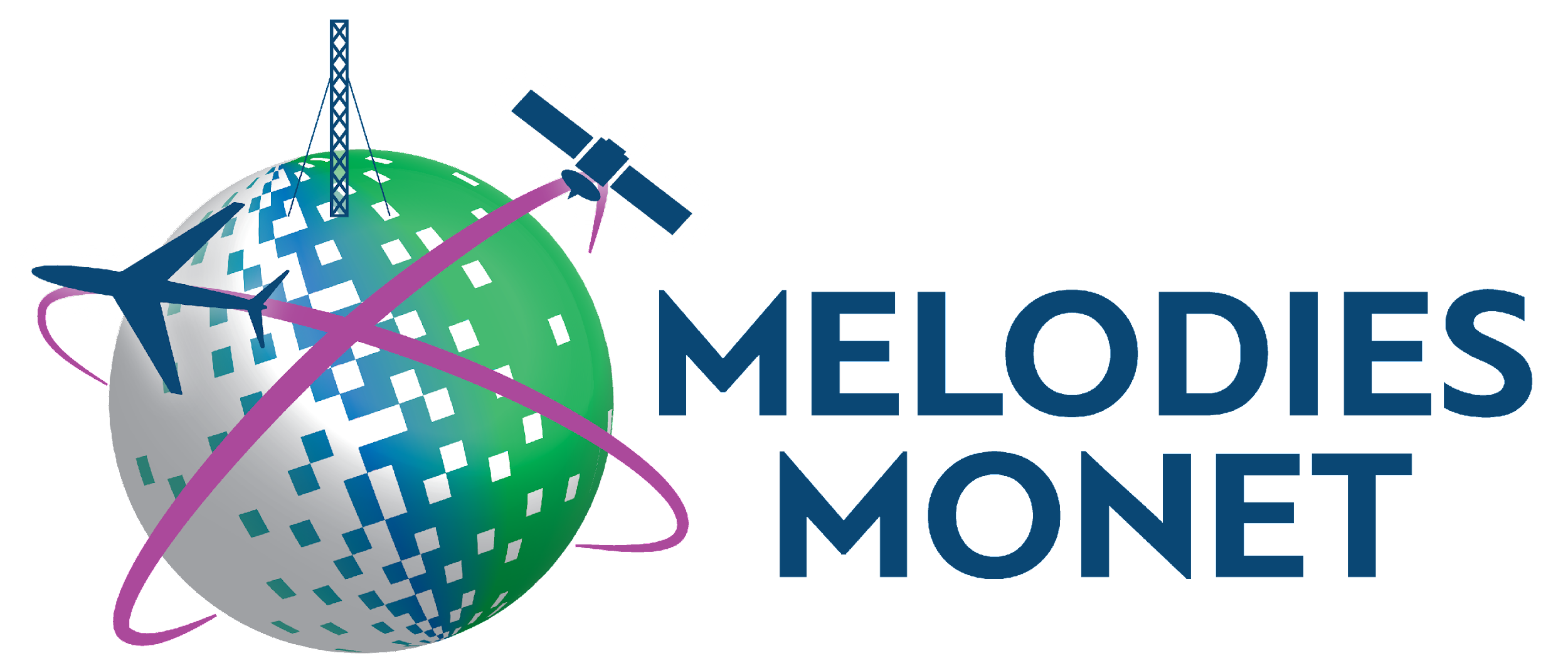 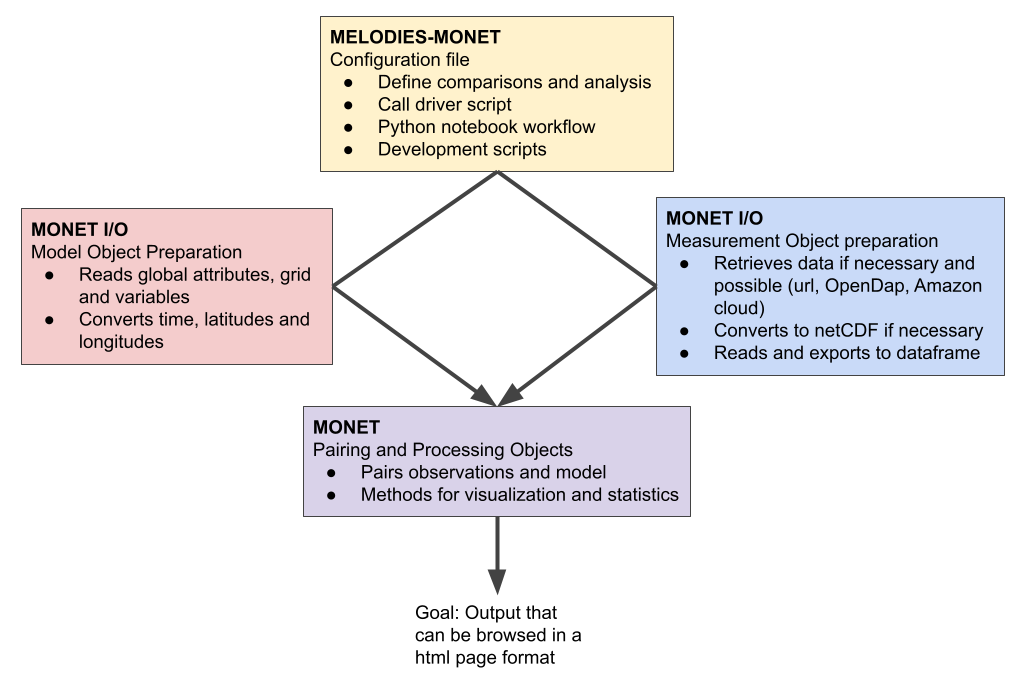 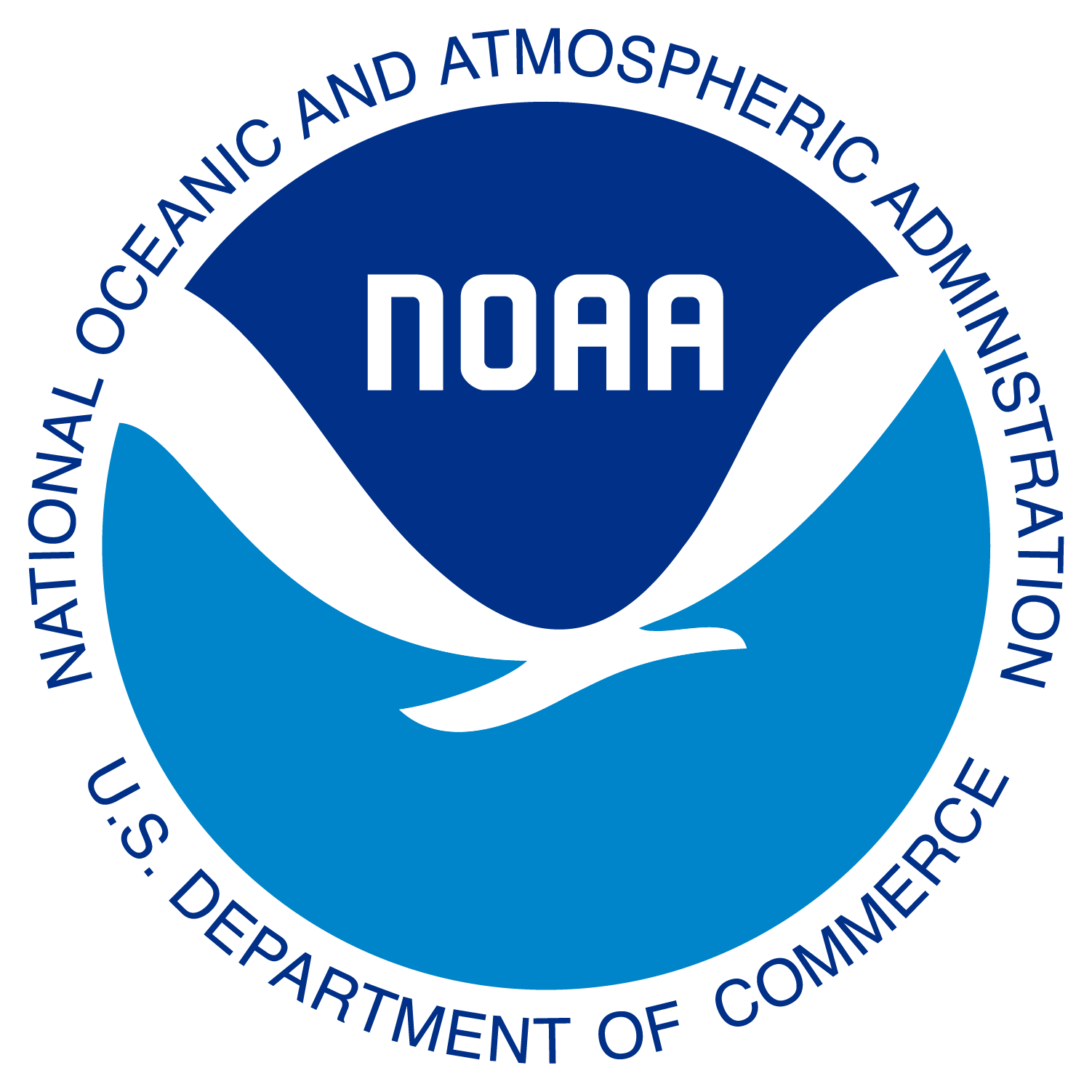 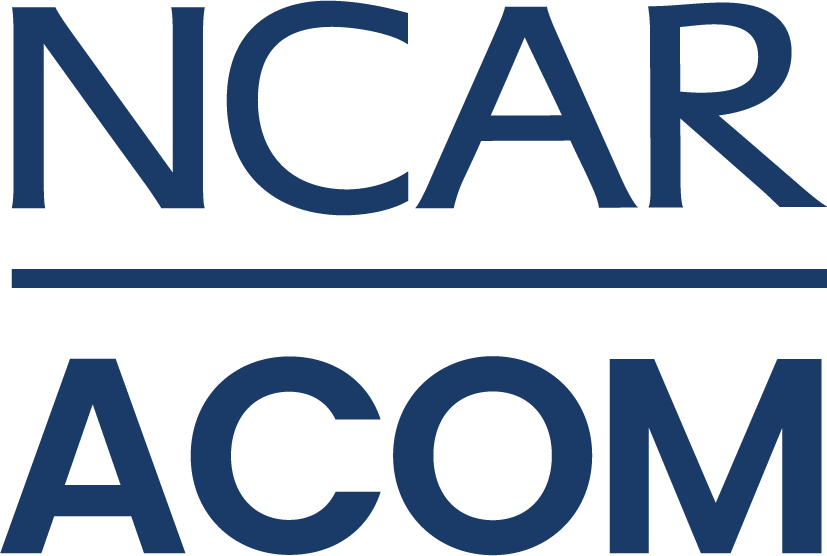 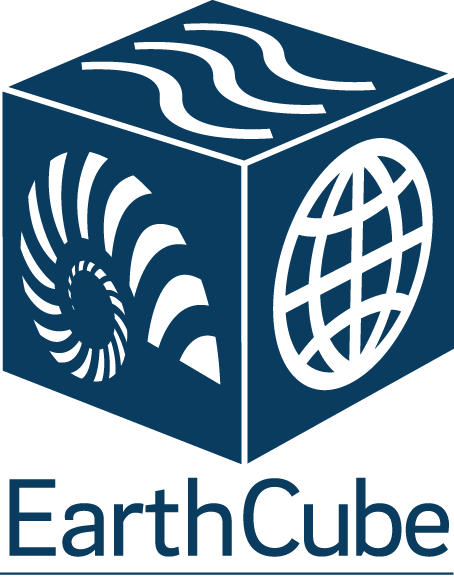 MELODIES MONET is the model diagnostic/evaluation tool that uses the functionality already developed in MONETIO for reading in model/observation data and in MONET for analysis and plotting to quickly generate hundreds of plots and statistics through a easy to use interface 
Source code is publicly available: 
https://github.com/noaa-oar-arl/monet
https://github.com/noaa-oar-arl/monetio
https://github.com/noaa-csl/melodies-monet
User guide is on ReadTheDocs: 
https://monet-arl.readthedocs.io
https://monetio.readthedocs.io
https://melodies-monet.readthedocs.io
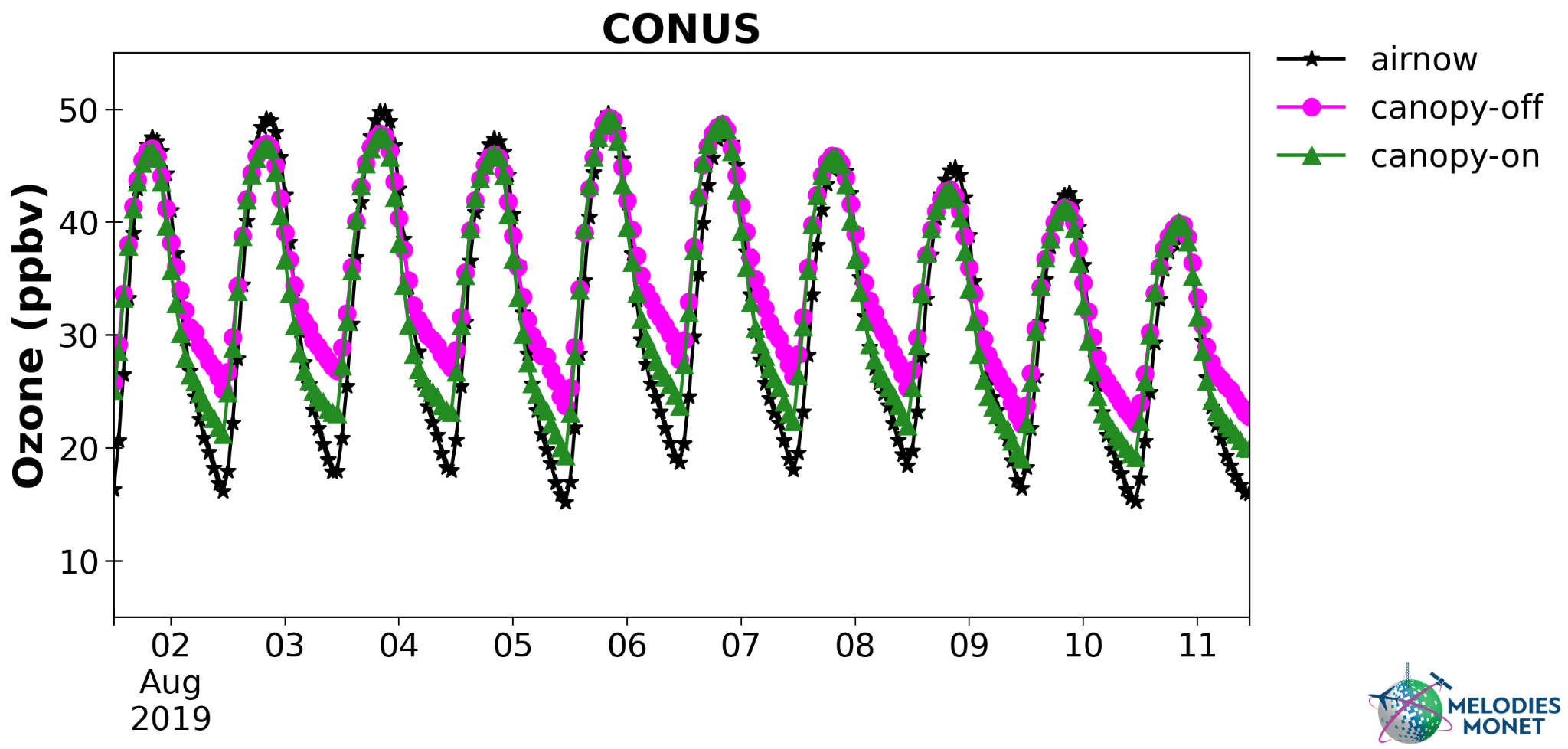 Capabilities to produce hundreds of plots for quick diagnostic assessments while also being flexible enough to produce publication quality plots
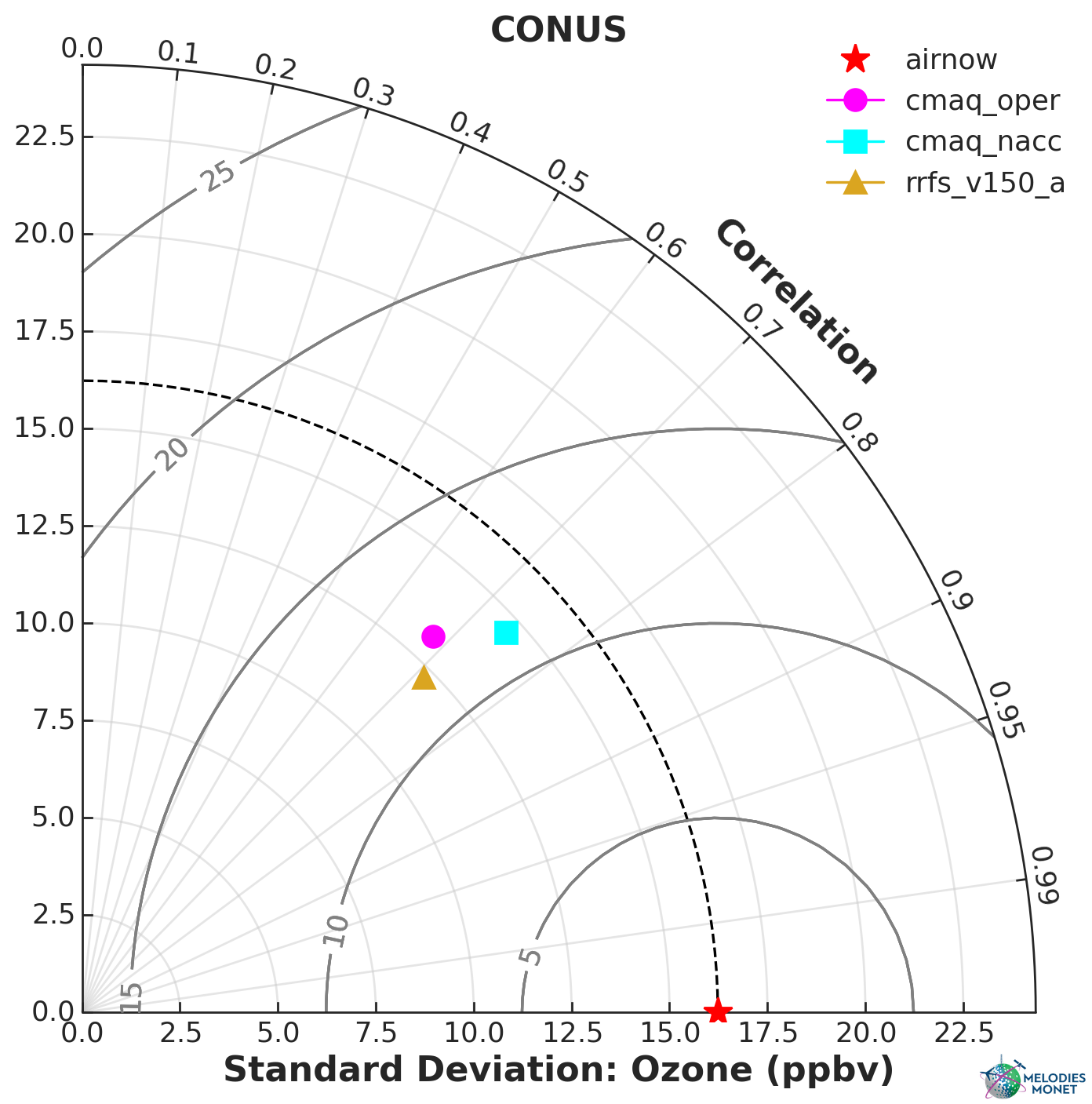 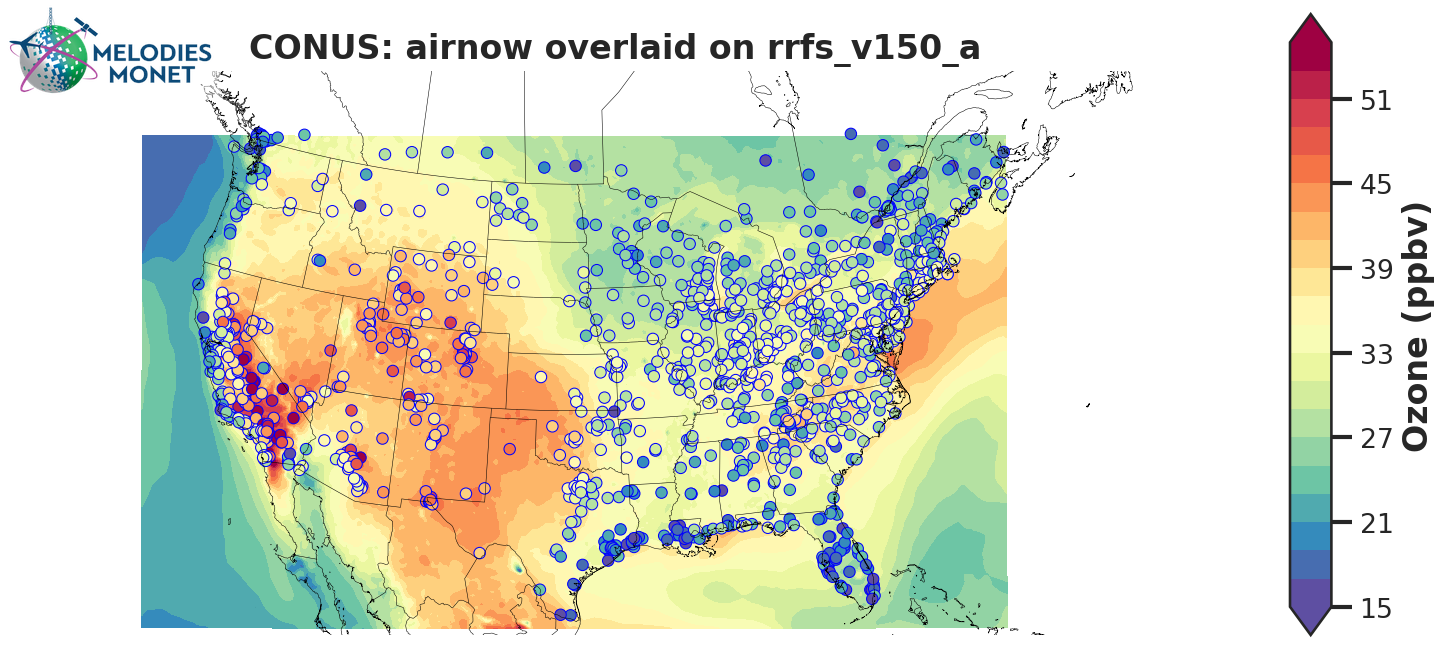 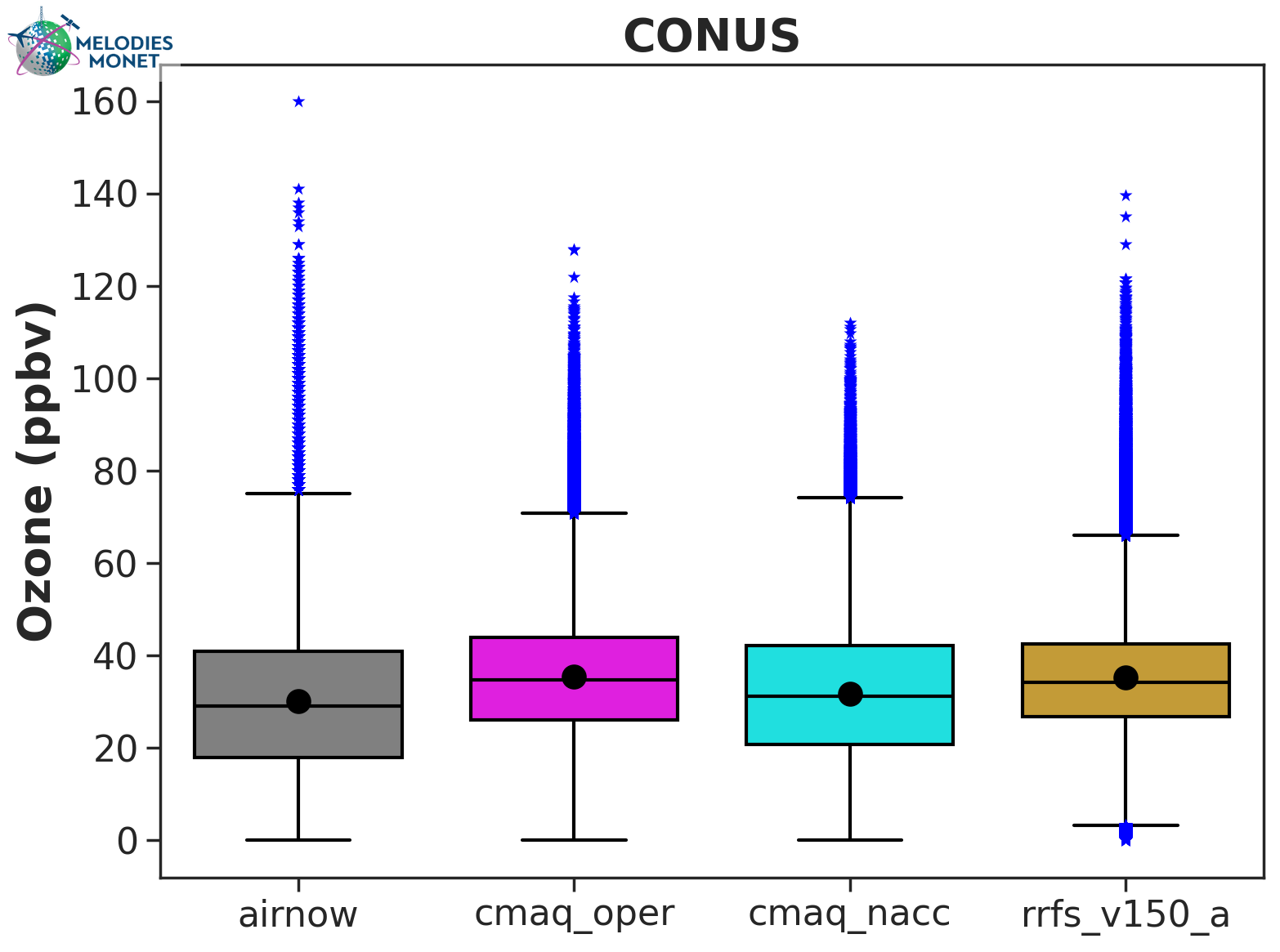 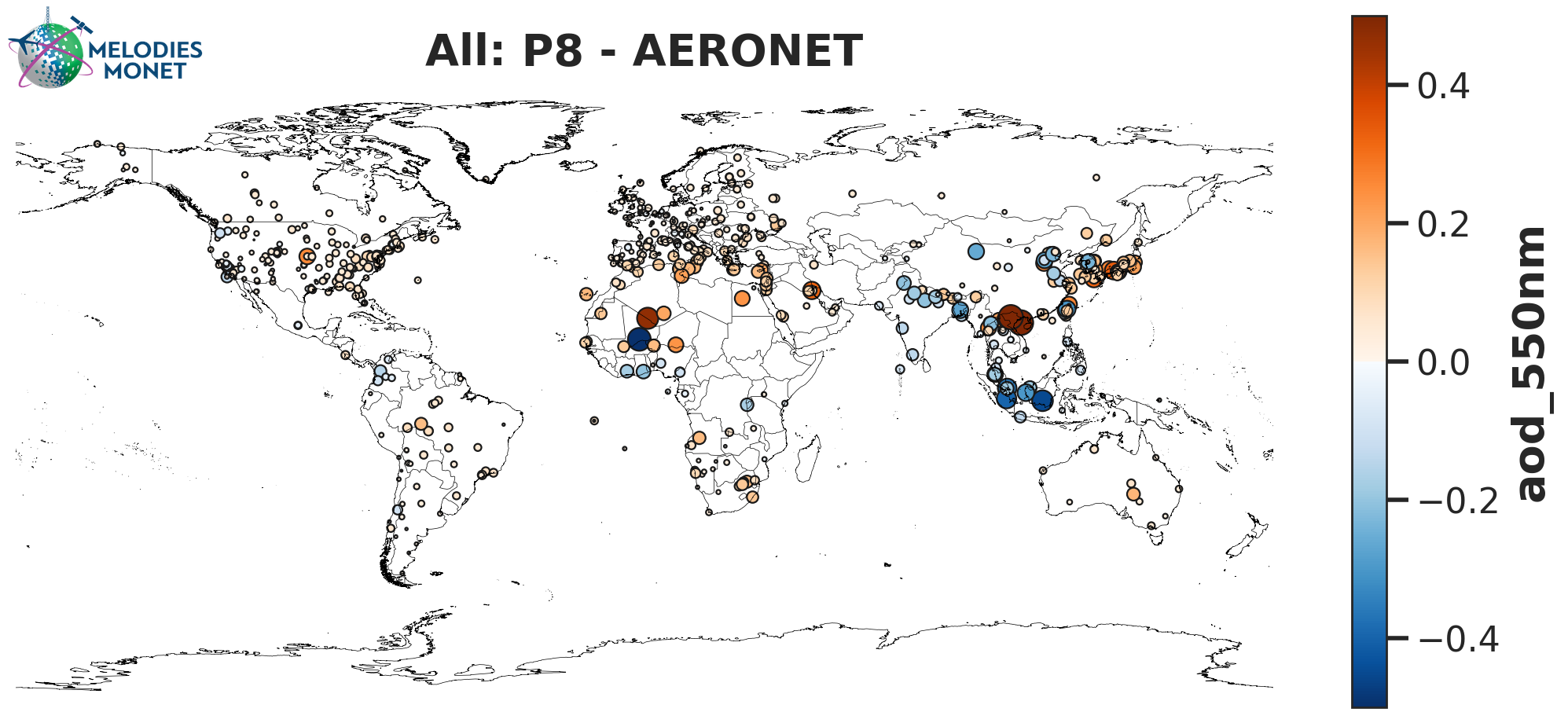 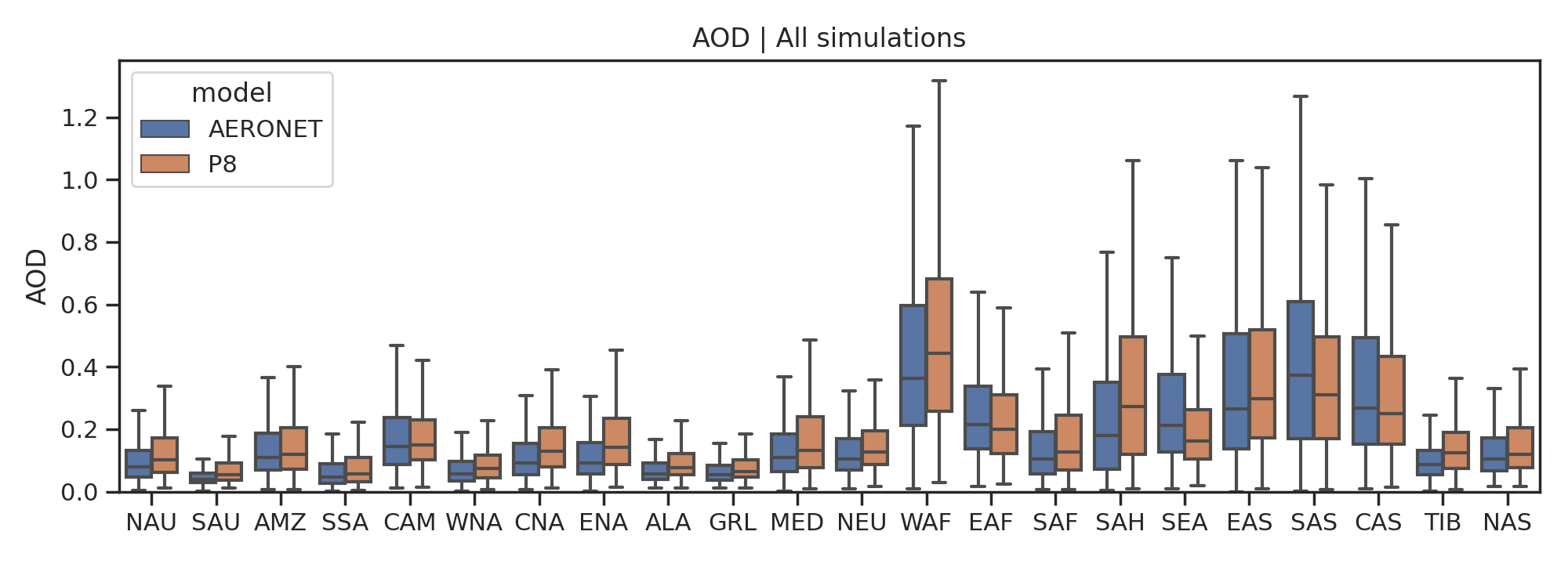 NOAA | OAR | Air Resources Laboratory
Air Quality Forecaster Focus Group Workshop, October 20-21, 2024
Dynamic Downscaling of UFS-AQM
AQM
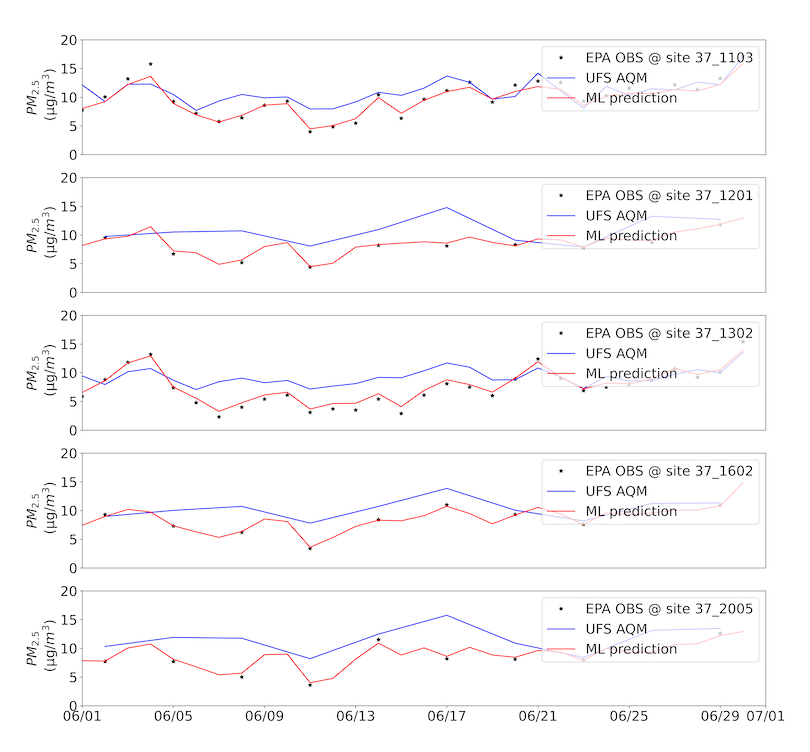 We constantly hear that AQM is not high enough resolution but the model itself is extremely expensive and so we need to develop ways to create higher resolution forecasts in a timely manor.  To do this we follow Tang et al. (2024).  Preliminary results are showing impressive results but currently in a “reanalysis mode” not “forecast” mode
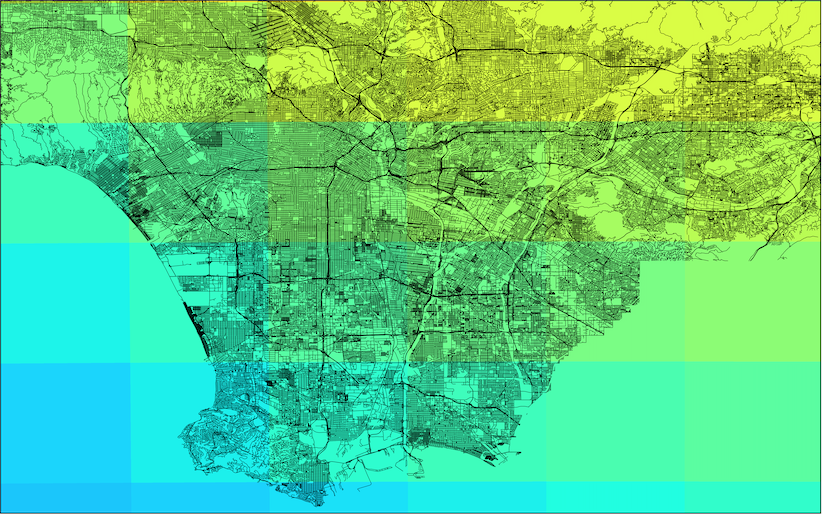 AQM
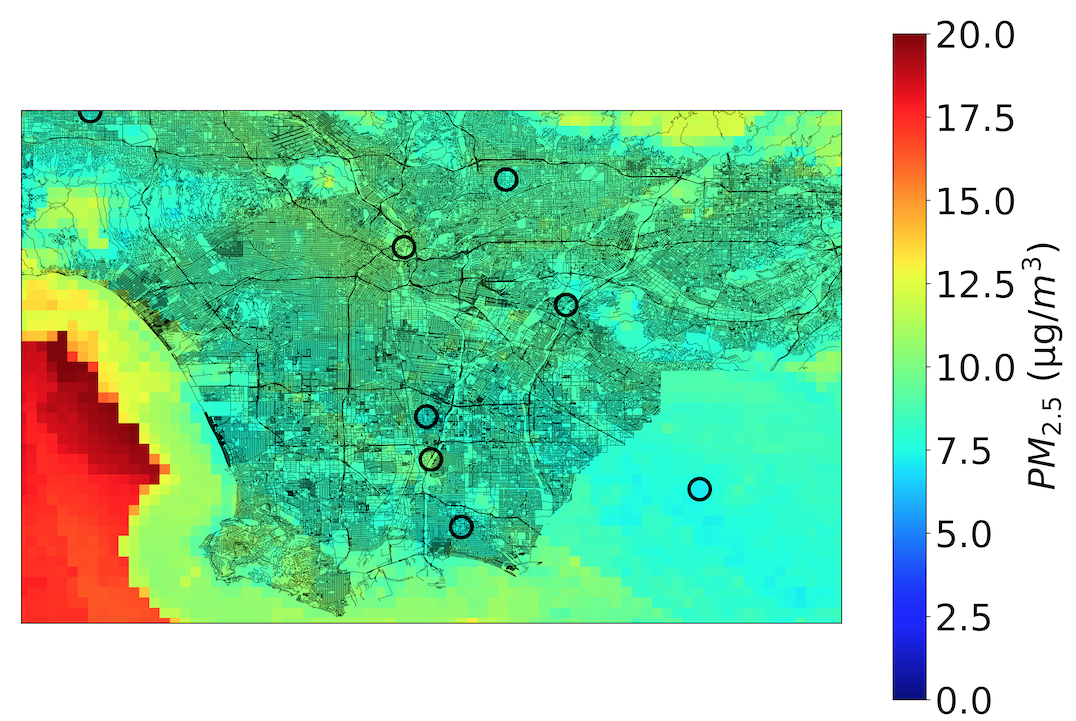 DD-AQM
DD-AQM
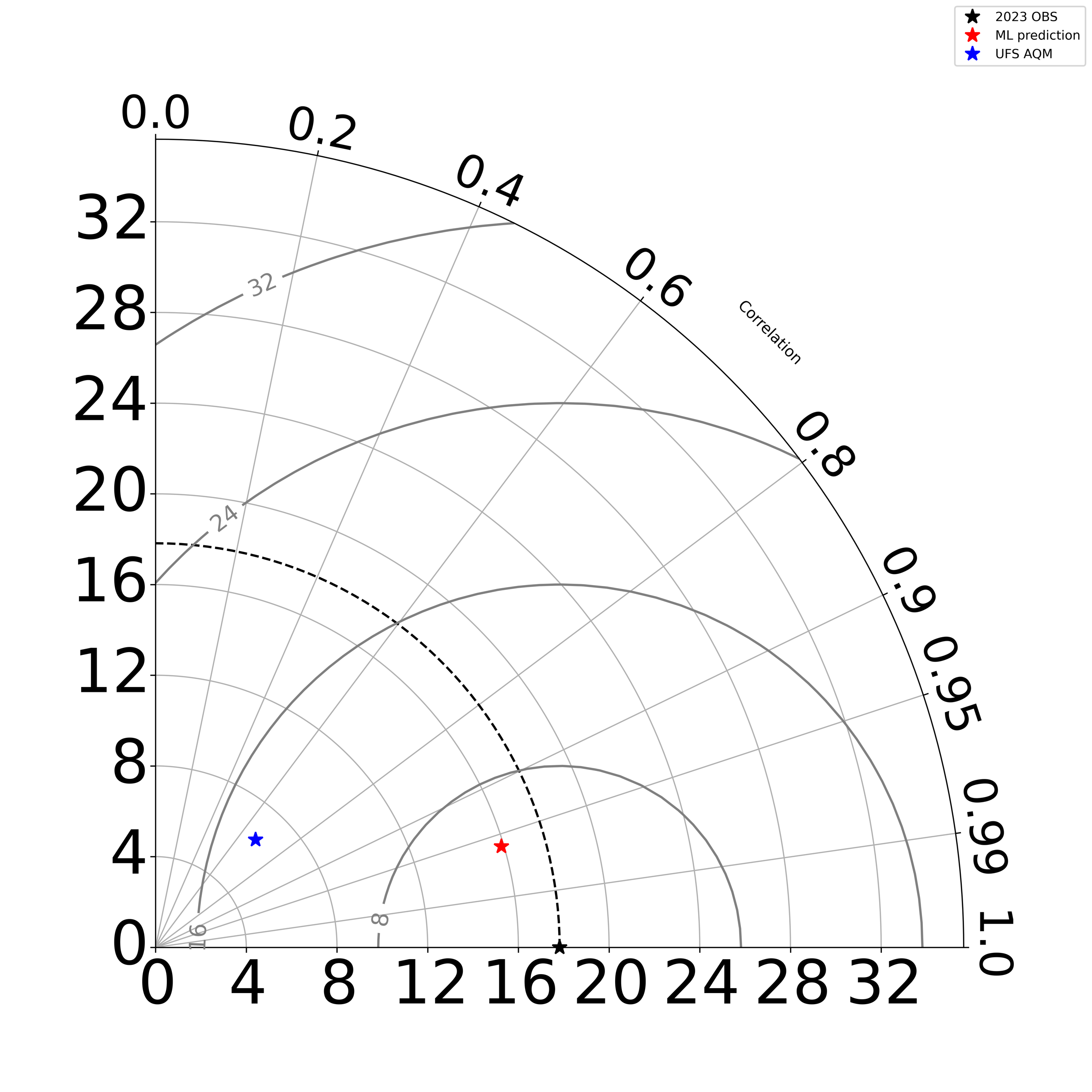 Workflow
UFS-AQM
For more information see Tang et al. (2024) https://doi.org/10.1016/j.atmosenv.2024.120603
NOAA | OAR | Air Resources Laboratory
Air Quality Forecaster Focus Group Workshop, October 20-21, 2024
ML prediction
Adding new capabilities to Melodies-MONET
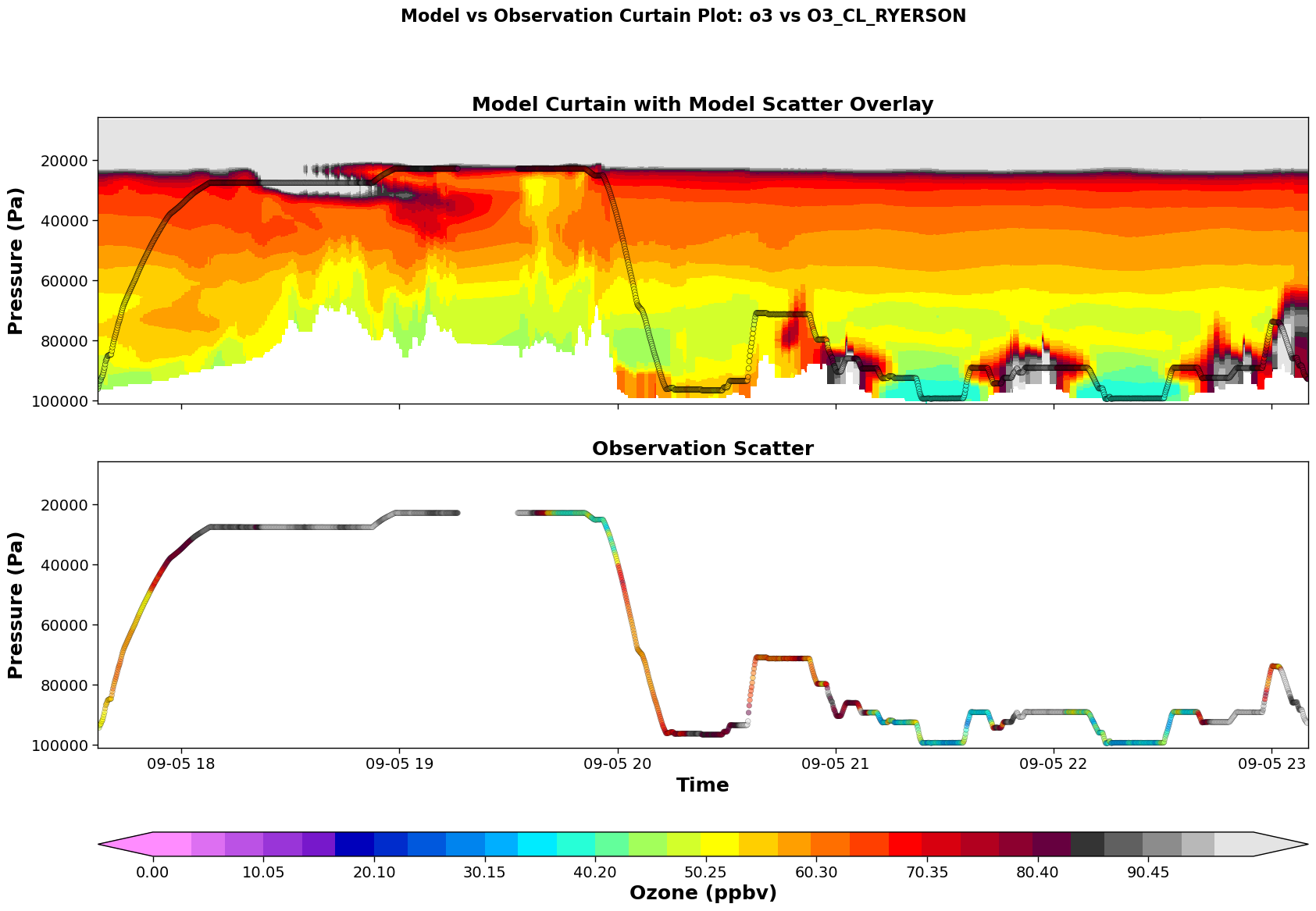 New Capabilities 
Added capability to verify using aircraft data in MM
Curtain Plots 
Vertical Profile Plotting
Violin Plots 
Model vs Obs contour plots 
Added ability to do ozone sounder verification 
Vertical plots 
Added the GEOMS reader to MONETIO to read Pandora and TOLNet data 
Added Methods to retrieve NESDIS VIIRS AOD/LAI/NDVI and AVHRR AOD
Added NASA MODIS AOD
Added TROPOMI
Future
Adding TEMPO 
Support more NESDIS satellite observations 
Expanded current GOES support in monetio for inclusion in MM 
More vertical profiling including
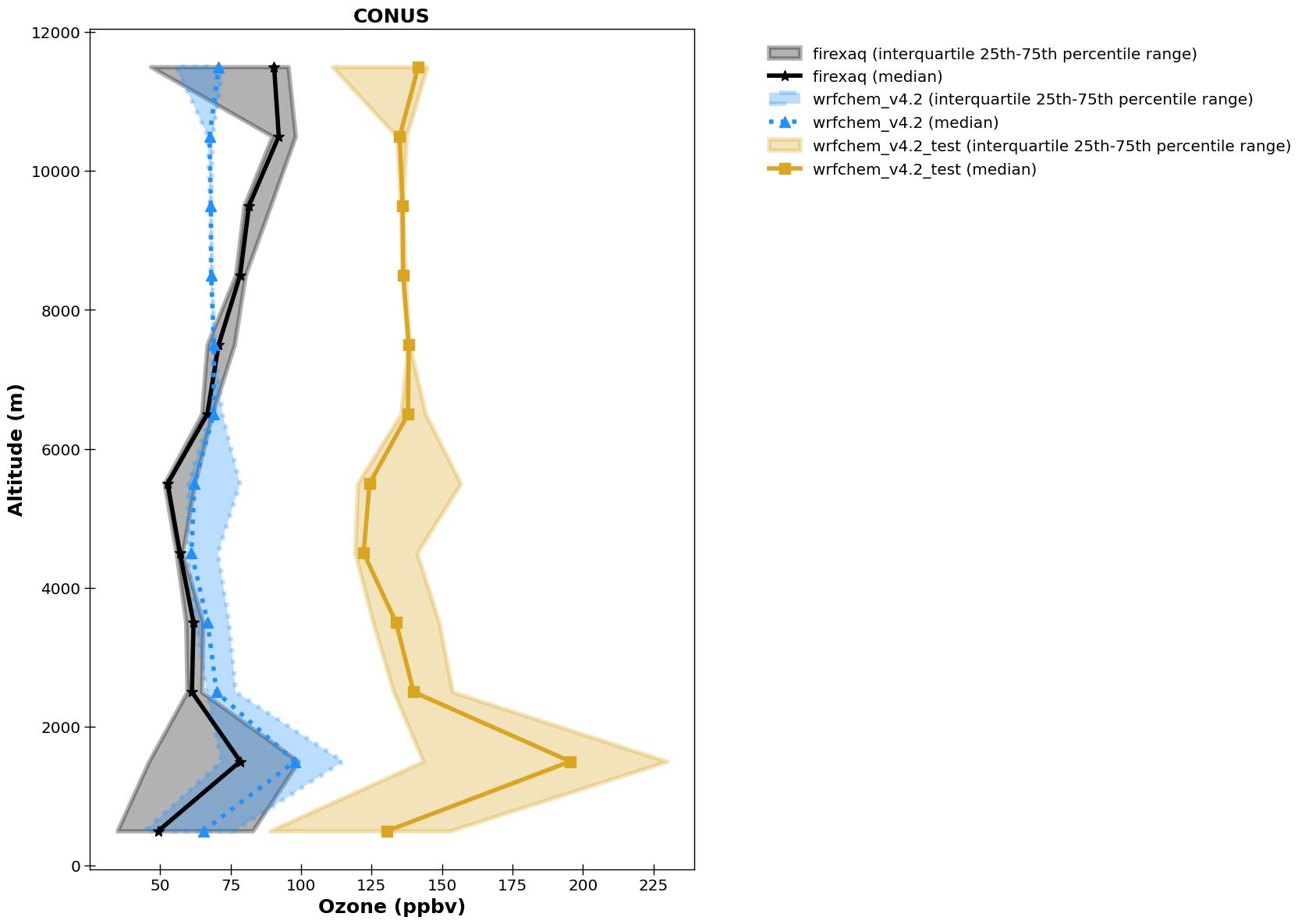 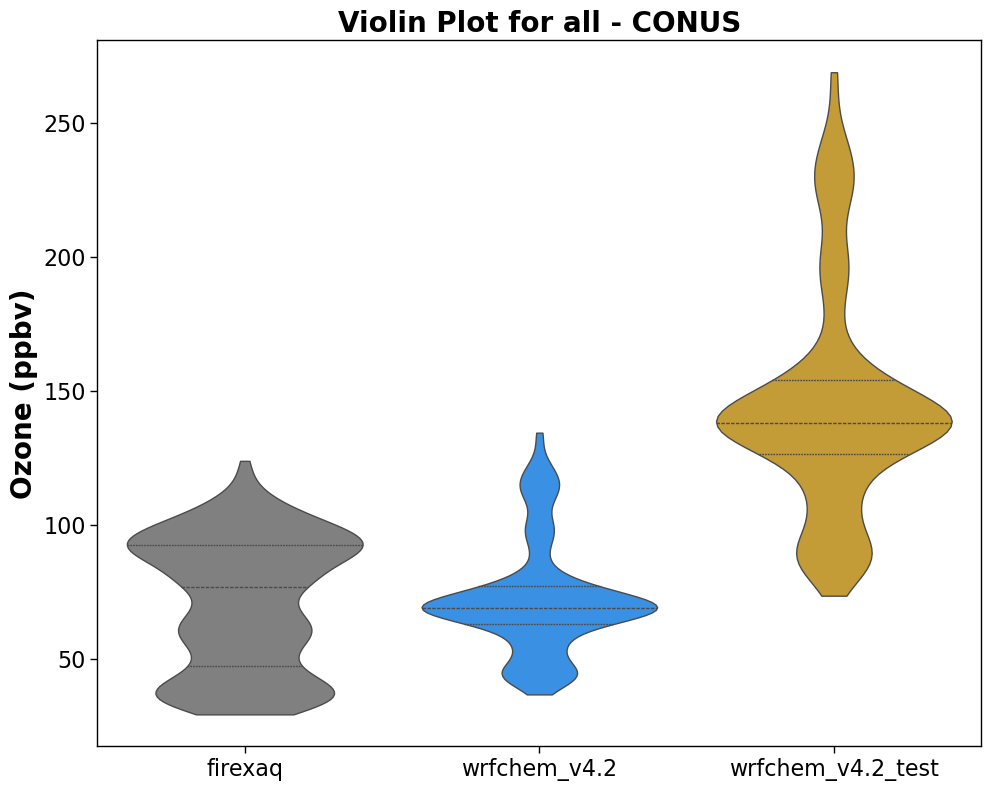 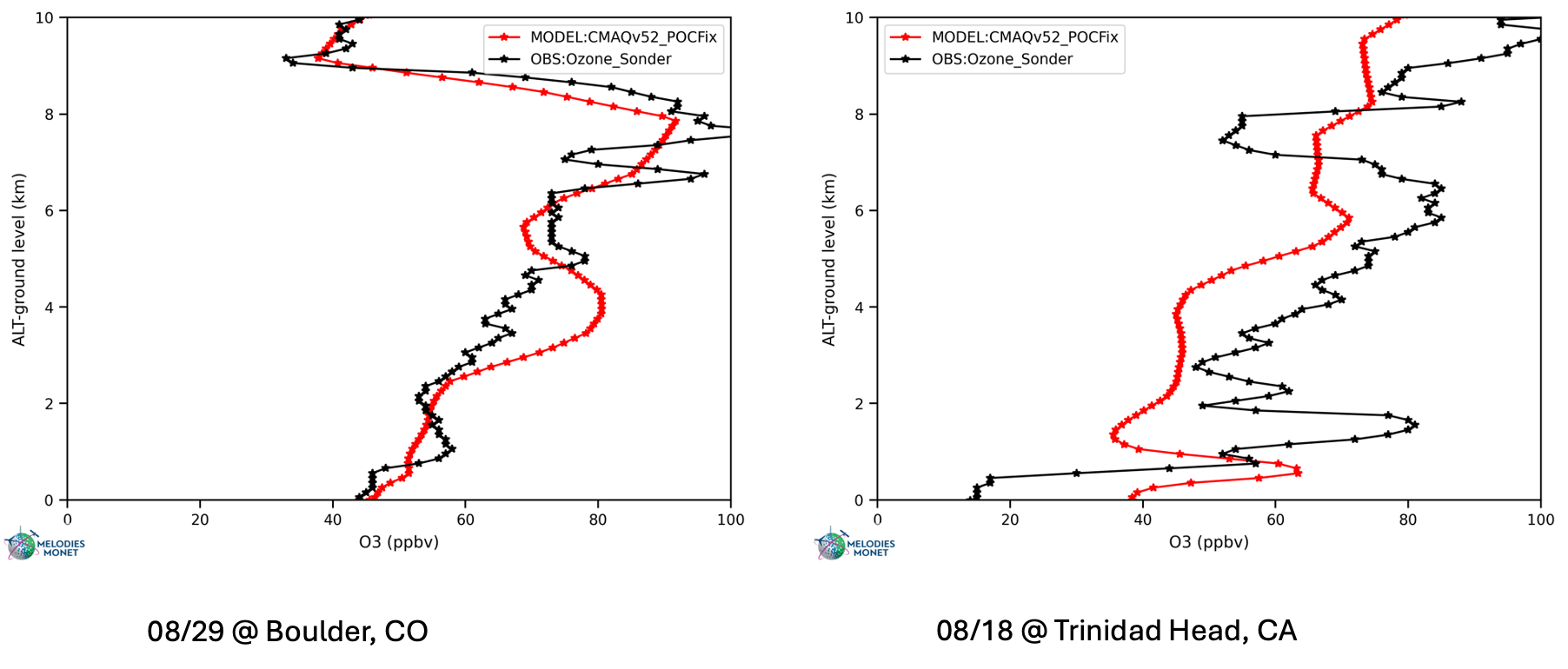 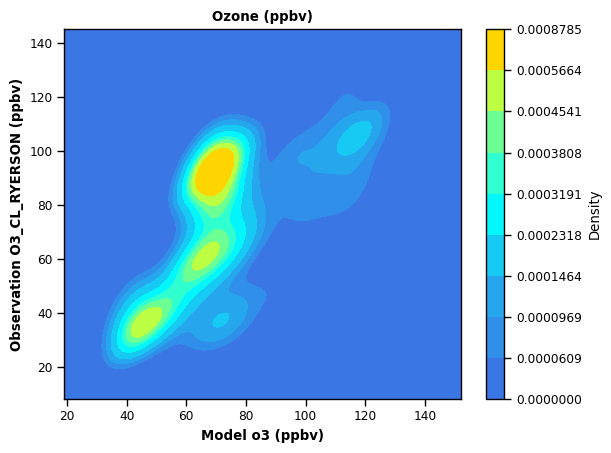 NOAA | OAR | Air Resources Laboratory
Air Quality Forecaster Focus Group Workshop, October 20-21, 2024